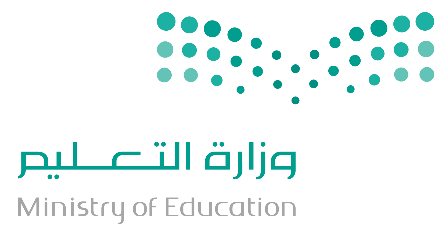 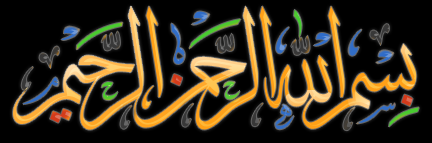 إعداد و تقديم: علي حبيب الخلاص
ali2060@gmail.com
أبو الحسن
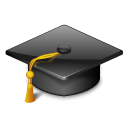 توظيف التقنية في العملية التعليمية
إعداد و إخراج الدروس الإلكترونية ببرنامج كامتيجا ستوديو
كل ما يحتاجه المعلم و الطالب
حتى الاحتراف
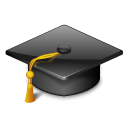 تأليف و تصميم / علي حبيب الخلاص
الإصدار 9
المحدث بتاريخ/
السبت، 22/رجب/1439
علي حبيب الخلاص
الأحساء
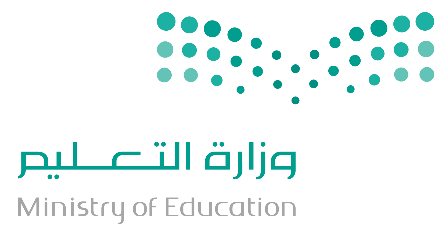 تعارف
الاسم الأول و الأخير
المدرسة و التخصص؟
علاقتك بالحاسب:
مبتدئ 
وسط
 محترف
أتوقع أن أبدأ بعد هذه الدورة
أبو الحسن
التعريف بمقر الدورة ووقتها
القاعات.
الإدارة.
الوقت. 
(المحاضرة – الصلاة)
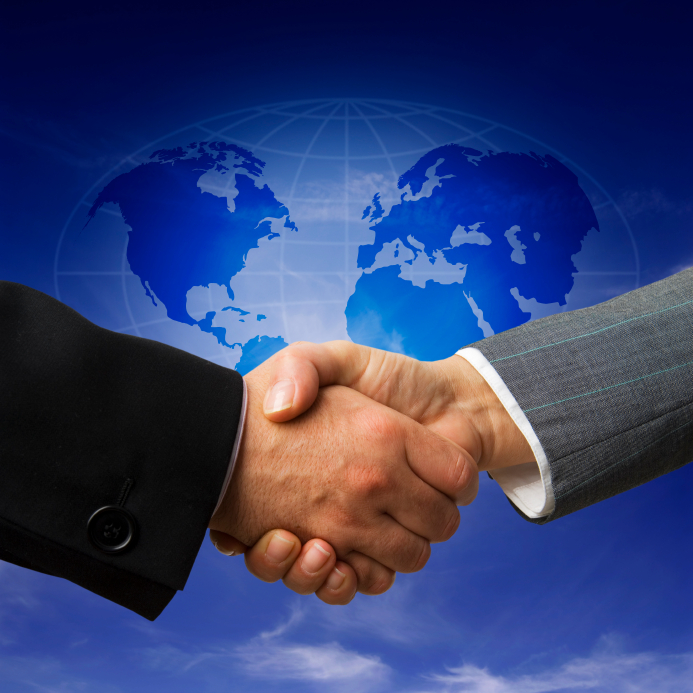 المرافق الصحية
البوفيه.
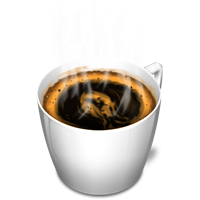 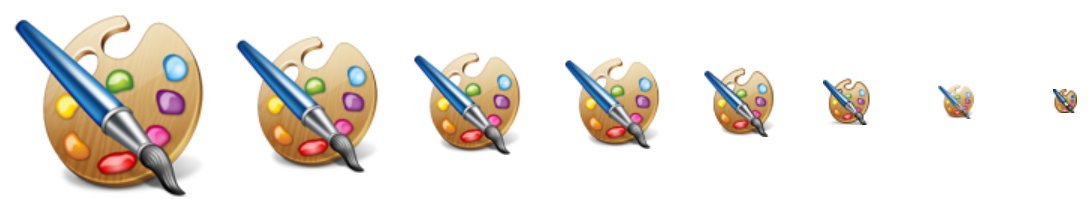 أبو الحسن
الحقوق غير محفوظة
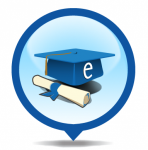 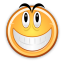 تخضع جميع محتويات هذا البرنامج التدريبي لترخيص «المصادر التعليمية المفتوحة» يمكنك:
نسخه.
توزيعه.
طباعته.
التعديل عليه مع الإشارة إلى ذلك.
يمكنك تحميل آخر تحديثات العرض من صفحتي:
http://ali2060.weebly.com
لا يمكنك:
نسبته لغير صاحبه.
المتاجرة به.
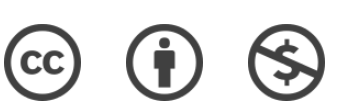 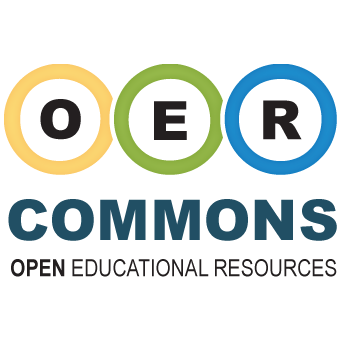 أبو الحسن
[Speaker Notes: https://creativecommons.org/share-your-work/]
ما الهدف من استخدام التكنولوجيا في التعليم؟
أبو الحسن
فكر و في نهاية جلسة اليوم أجب!
ما هي المشكلات التعليمية التي يمكن لكامتيجا ستوديو أن يحلها؟
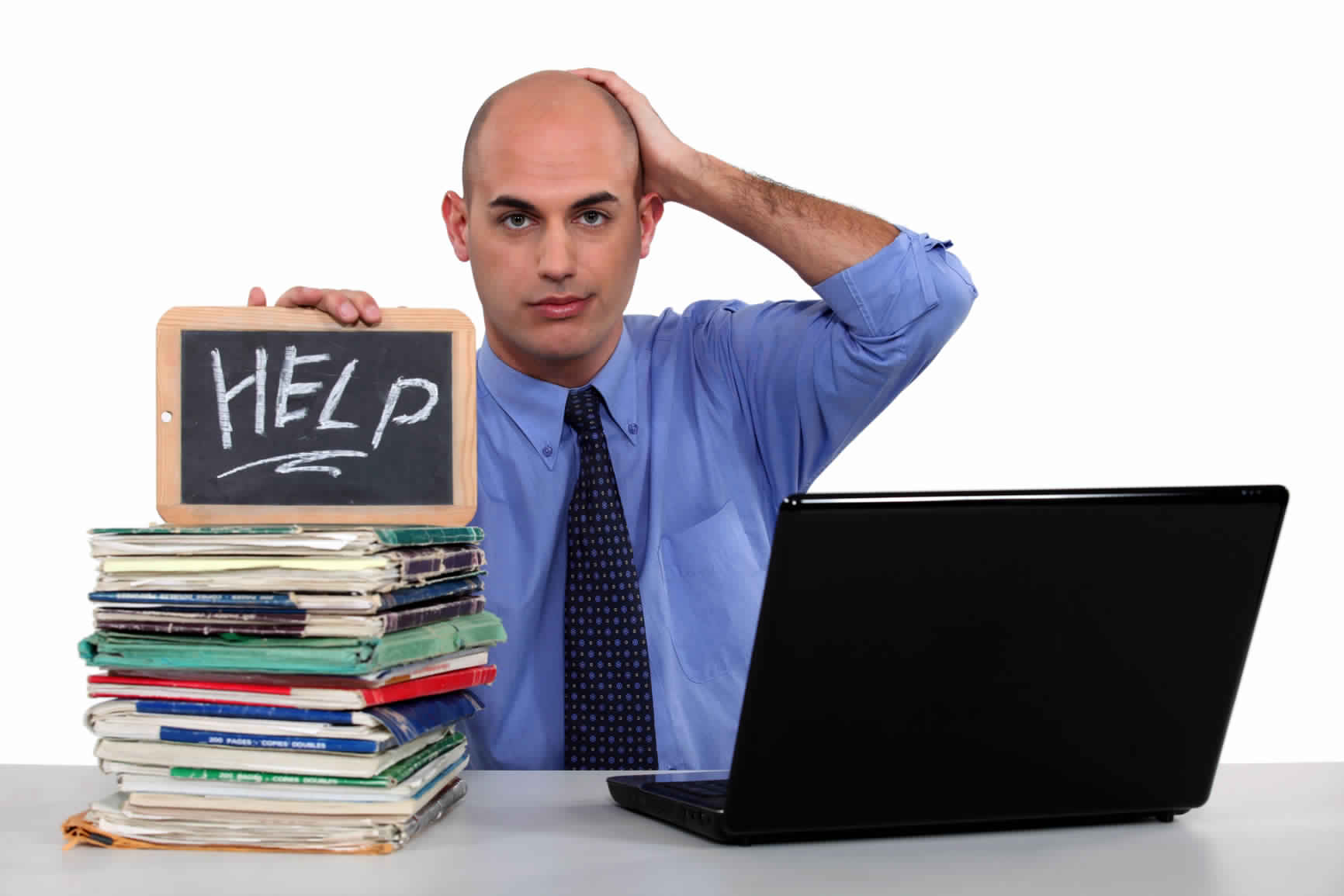 أبو الحسن
كامتيجا Camtasia Studio
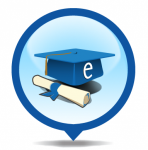 يمكنك الرد على مكالمات الجوال خارج القاعة دون الاستئذان!
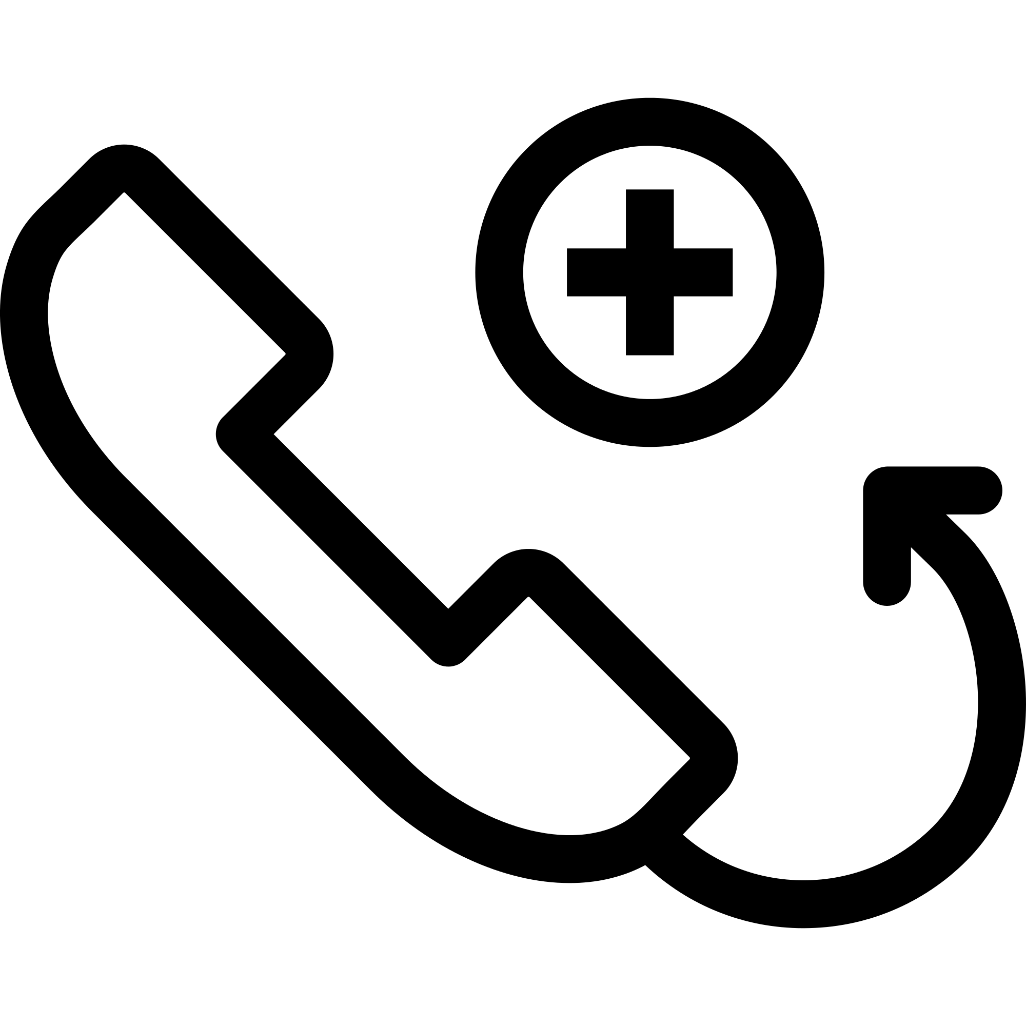 أبو الحسن
كامتيجا Camtasia Studio
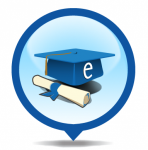 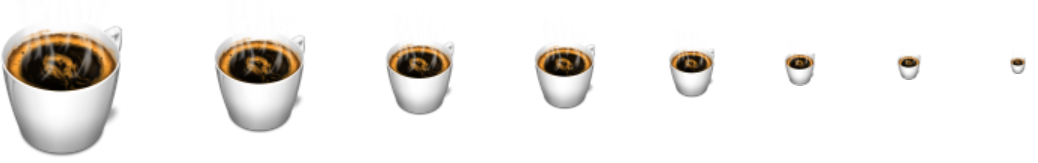 استمتع بمشروبك أثناء الدورة!
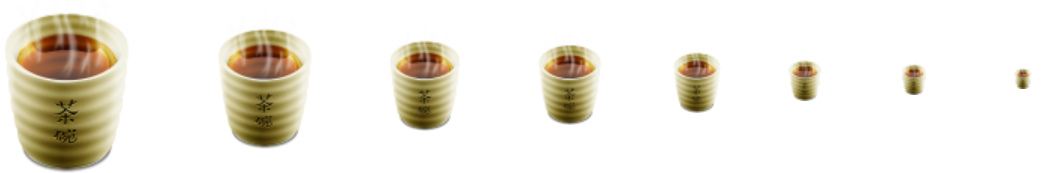 أبو الحسن
كامتيجا Camtasia Studio
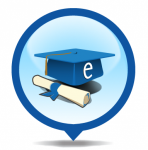 ما هي توقعاتك المسبقة عن هذه الدورة؟
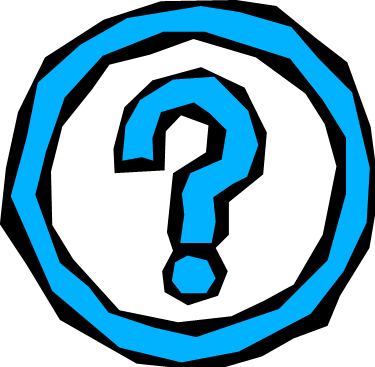 أبو الحسن
لماذا كامتيجا ستوديو؟
للمعلم : إنشاء دروس تعليمية أو شروحات.
للطالب: يمكن للطالب إنشاء دروس تتصل بمواده الدراسية بطريقة متطورة جدا و سهلة.
يستخدم في المرحلة الثانوية و الجامعية كمشروع تخرج (إنشاء فيديوهات تروج لفكرة رائدة أو مناقشة قضية ساخنة).
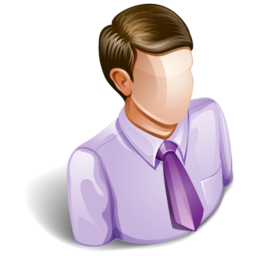 أبو الحسن
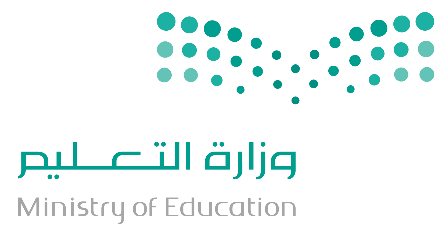 لماذا كامتيجا ستوديو؟ أكاديمية خان
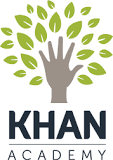 أكاديمية خان هي منظمة غير ربحية تهدف لنشر العلم الأكاديمي للجميع مستخدمة أساليب تعليمية تُعد الأكثر تطوراً. وتوفر الأكاديمية مصادر نظرية مجانية تم تحضيرها على مستوى تعليمي عالمي، وهي بذلك تعد السباقة في هذا المجال. 
وبالإضافة الى الفيديوهات المتوفرة باللغة الإنجليزية تقوم الأكاديمية حالياً بالعمل على ترجمة الفيديوهات المذكورة الى جميع لغات العالم. و يمكنكم الإطلاع على الفيديوهات التي تمت ترجمتها الى العربية وجميع اللغات الأخرى من خلال الرابط: www.khanacademy.org/contribute  ومن ثم اختيار اللغة و الموضوع. 
كما يمكنكم الإطلاع على كيفية الإستفادة من مراجع أكاديمية خان في نطاق أوسع كإستخدام الفيديوهات ضمن المناهج التعليمية في المدارس والجامعات من خلال زيارة: http://international.khanacademy.org 
مقابلة مع السيد/ سلمان خان مؤسس الأكاديمية على قناة سي إن إن عن الدور الذي يلعبه تطوير المناهج التعليمية في تحقيق النهضة الفكرية: http://www.youtube.com/watch?v=zxJgPHM5NYI
أبو الحسن
كامتيجا Camtasia Studio
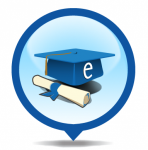 حصل كامتيجا ستوديو على المرتبة الأولى حسب تصنيف موقع elearningbrothers لتصنيف برامج إنتاج الدروس
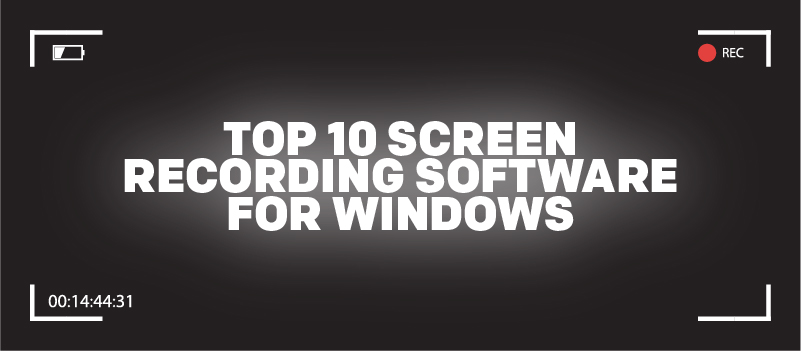 أبو الحسن
رابط المقال 
http://elearningbrothers.com/top-10-screen-recording-software-for-windows/
كامتيجا Camtasia Studio
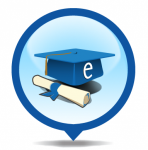 شعار كامتيجا ستوديو: تصميم احترافي بدون مهارات عالية.
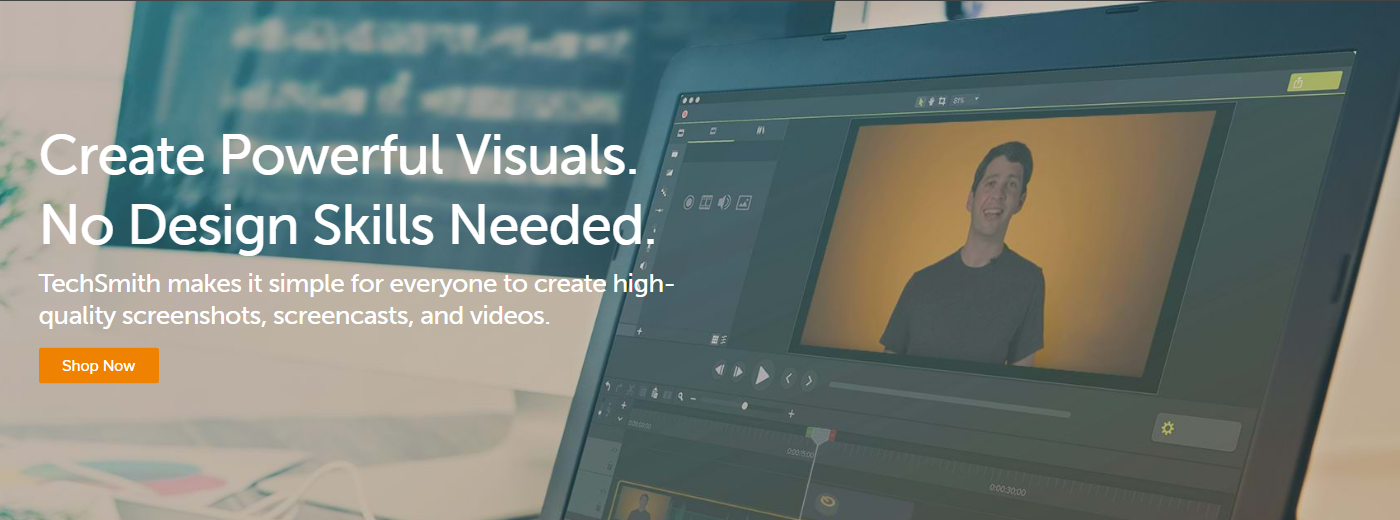 أبو الحسن
سهولة الاستخدام. بسبب واجهته السهلة و الجميلة.
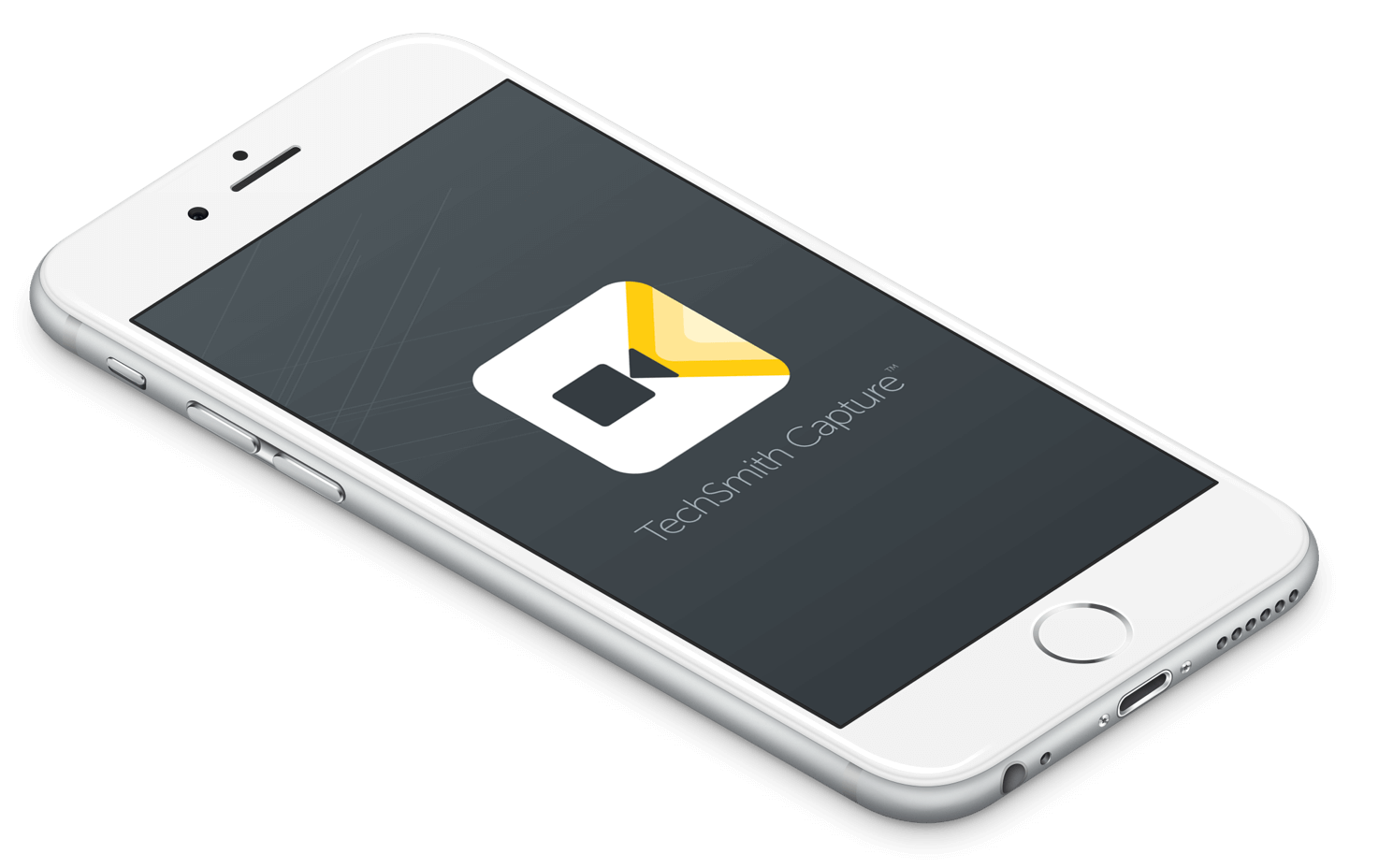 برنامج تسجيل الشاشة متوفر للايفون
أبو الحسن
أمثلة لفيديوهات باستخدام كامتيجا
https://www.youtube.com/watch?v=42UMSRR0Or0
https://www.youtube.com/watch?v=oXd8WYGVcZM
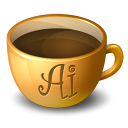 https://www.youtube.com/watch?v=155p2k2dgrs
https://www.youtube.com/watch?v=jQOE8nUKJAU
https://www.youtube.com/watch?v=v4f7mQ86G8Q
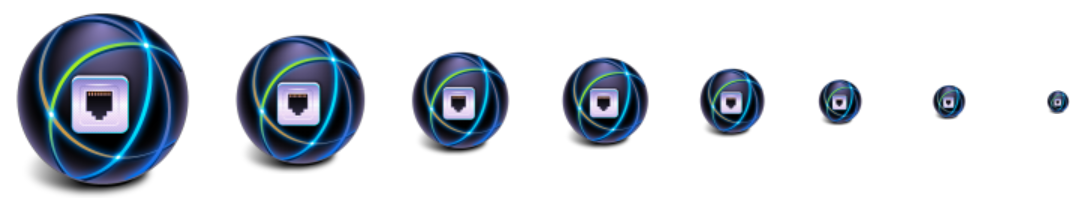 أبو الحسن
لتفادي مواجهة مشاكل أثناء التطبيق
فليكن لديك أكثر من متصفح على كمبيوترك (Firefox, Chrome, and IE )
1
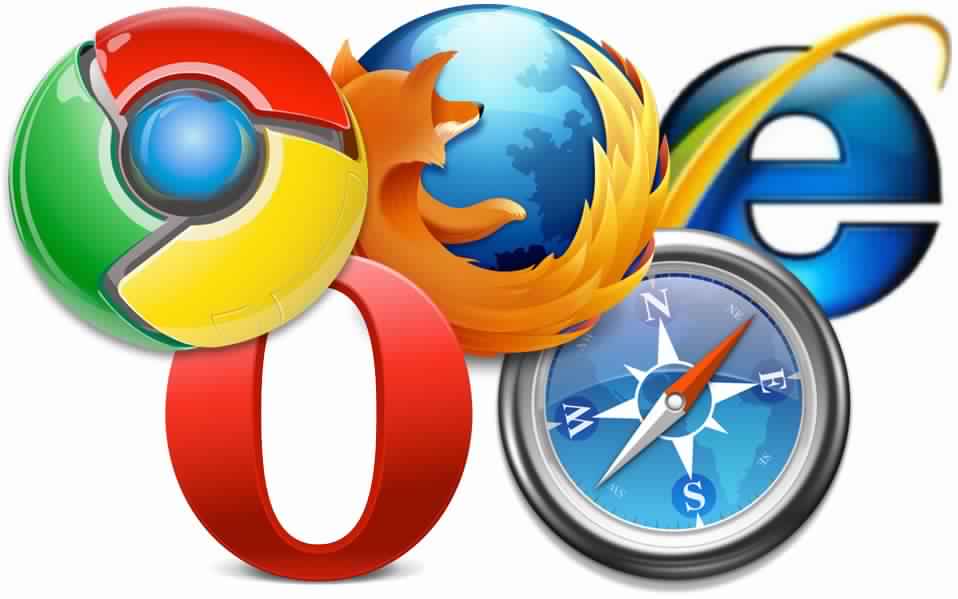 0
يفضل مسح محفوظات التصفح المؤقتة.
2
يفضل مسح محفوظات بحث قوقل المؤقتة.
3
استخدم خاصية التحديث بالضغط على F5
4
تأكد من تثبيت آخر تحديثات ويندوز و برنامج الحماية و برنامج حجب الدعايات
5
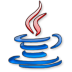 تأكد من تثبيت آخر تحديثات جافا Java
6
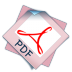 يفضل تثبيت قارئ ملفات PDF
7
أبو الحسن
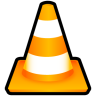 يفضل تثبيت مرمز و مشغل فيديو K-lite codec - VLCplayer
8
شاهد الخطوات أولا
طريقة التدريب
طبق ما شاهدته
يمكنك التشاور مع أقرب متدرب لك
أبو الحسن
ارفع يدك لدعم فني فوري
محتويات الدورة
تهيئة جهاز الحاسب الآلي للعمل و تركيب البرنامج
1
أساسيات البرنامج
2
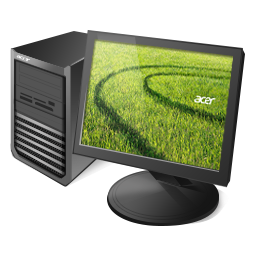 التسجيل و استيراد الوسائط
3
تحرير المحتوى
4
المونتاج و المشاركة
5
اليوم الأول، الجلسة 1
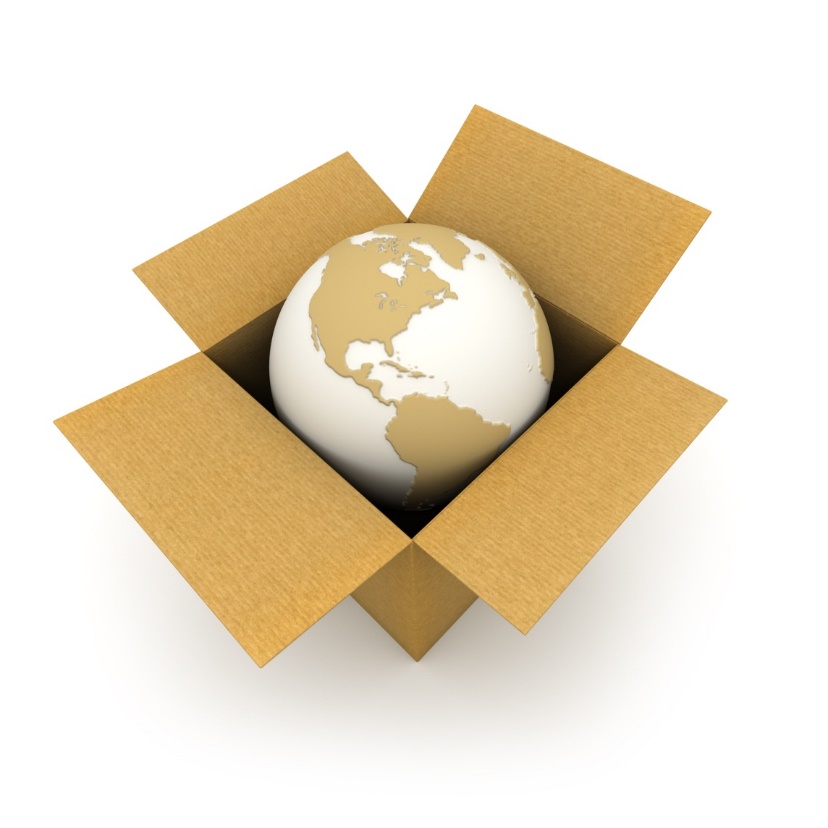 تهيئة جهاز الحاسب الآلي للعمل و تركيب البرنامج
أبو الحسن
?
خصائص نظام التشغيل الموجود على جهازك
كيف تعرف خصائص نظام التشغيل الموجود على جهازك؟
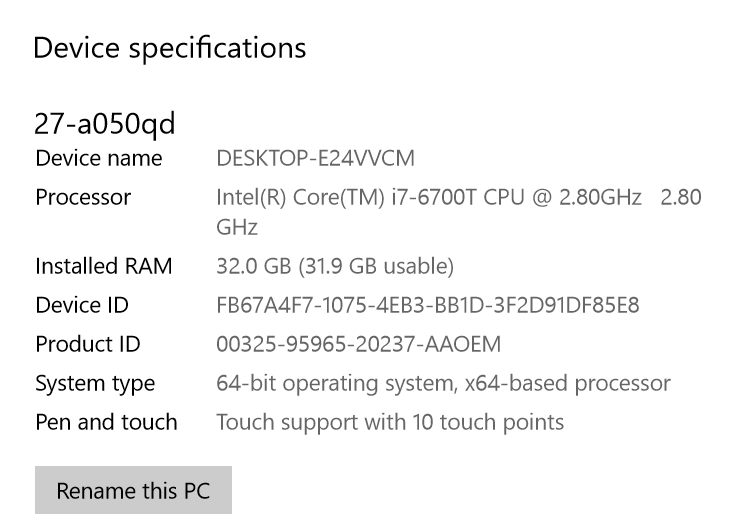 شاهد الخطوات
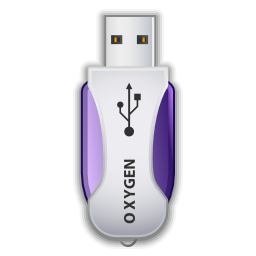 1
الخطوة الأولى
تثبيت مجموعة أوفيس 2016.
للتعرف على الوظيفة الإضافية لبرنامج الباوربوينت المقدمة من كامتيجا ستوديو
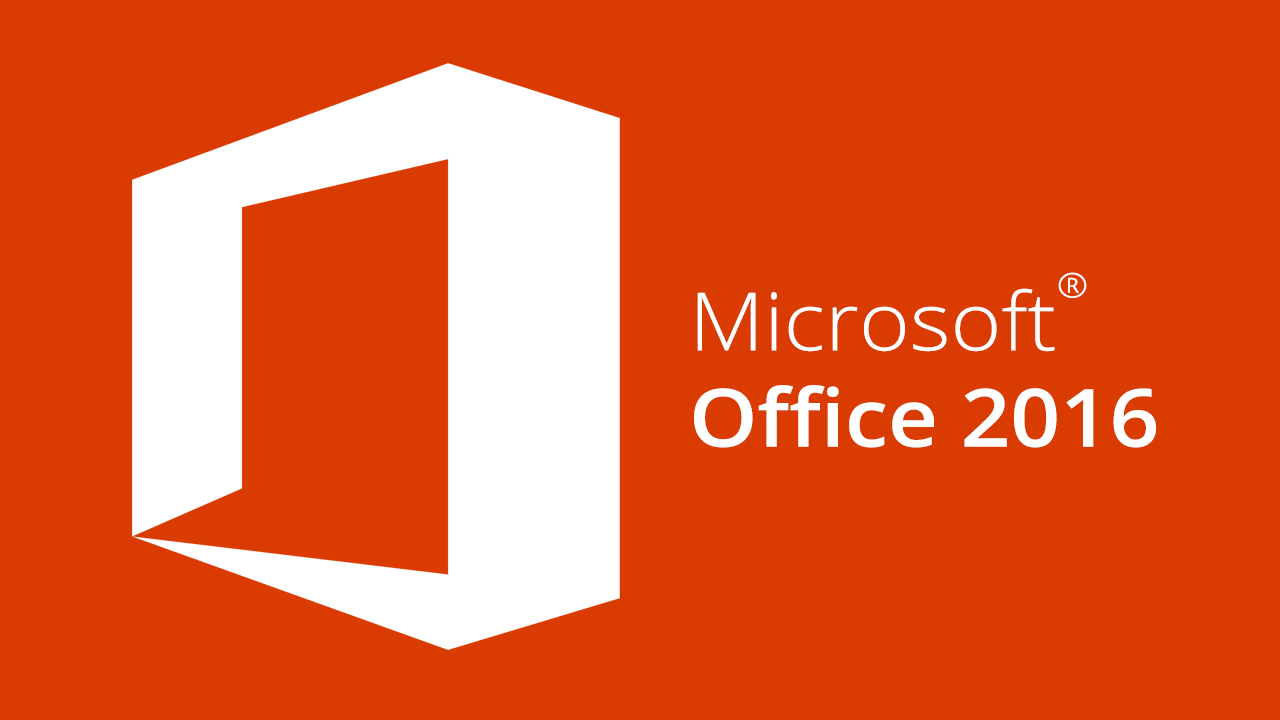 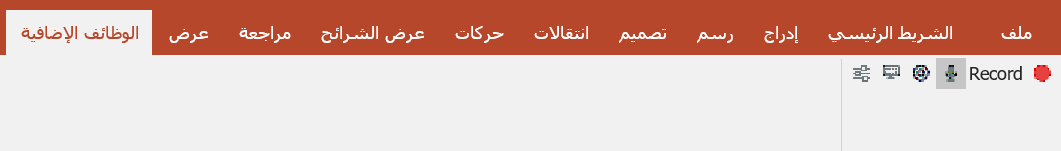 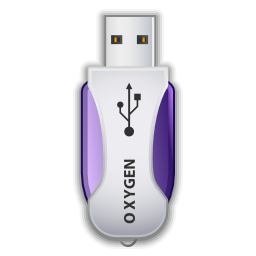 2
الخطوة الثانية
تثبيت مشغلات و مرمزات الفيديو Video Codec
لجميع إصدارات ويندوز قم بتثبيت K-Lite Codec
 مشغل VLC
 مشغل GOMPLAYER
 مشغل KMPlayer
 مشغل RealPlayer
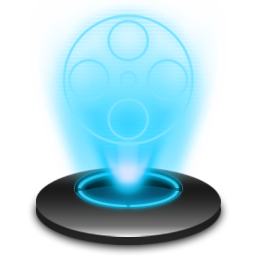 استخدم القرص الموجود لتنصيب البرنامج
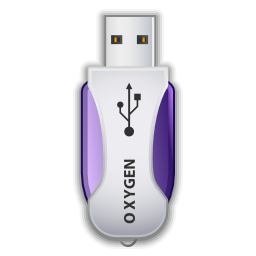 3
الخطوة الثالثة
تثبيت مشغلات متنوعة
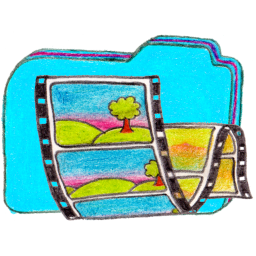 مشغل الفلاش Adobe Flash Player
 مشغلAdobe Air
 مشغل ملفات شوك Adobe Shockwave Player
 مشغل ملفات QuickTime
 برنامج iTunes
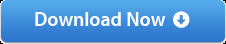 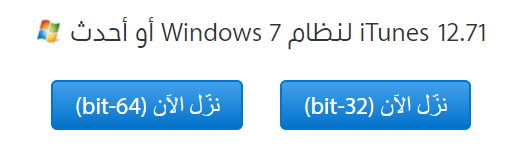 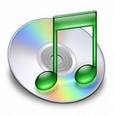 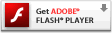 استخدم القرص الموجود لتنصيب البرنامج
علما بأنه يمكنك تحميل أحدث الإصدارات من موقع الشركة مباشرة
[Speaker Notes: adobe_flash_player_ax_11.9.900.117
air15_win]
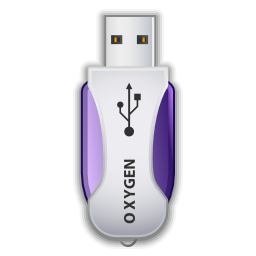 4
الخطوة الرابعة
تثبيت برنامج تحويل الصيغ
برنامج Free Studio  المجاني
و برنامج فورمات فاكتوري Format Factory
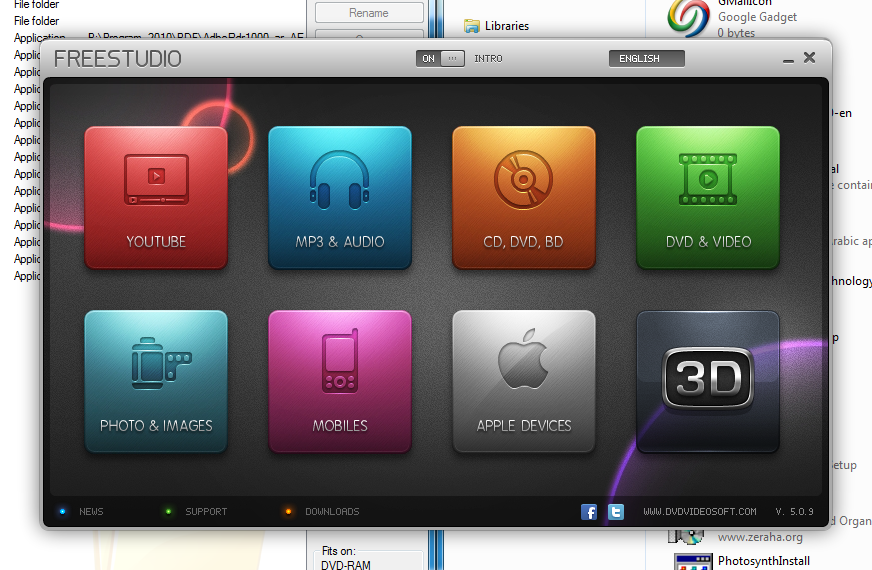 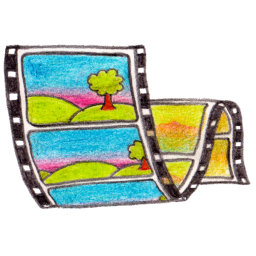 استخدم القرص الموجود لتنصيب البرنامج
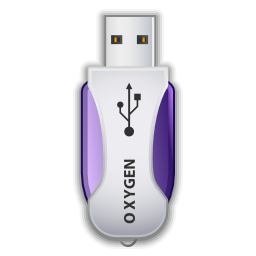 5
الخطوة الخامسة
تثبيت برنامج الجافا		jre-9_windows-x64_bin
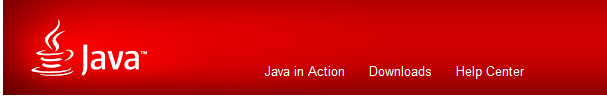 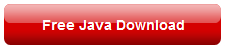 مع ملاحظة أنك حينما تستخدم إصدار 64 بت فإن بإمكانك تنصيب الإصدارين  بت32 و 64 بت
استخدم القرص الموجود لتنصيب البرنامج
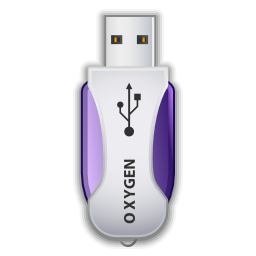 6
الخطوة السادسة
تثبيت برامج تصفح الإنترنت
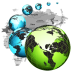 قوقل كروم  Chrome56.0.2924.87
فايرفوكس  Firefox
مايكروسوفت إنترنت إكسبلورر IE11
أوبرا  Opera
سفاري Safari
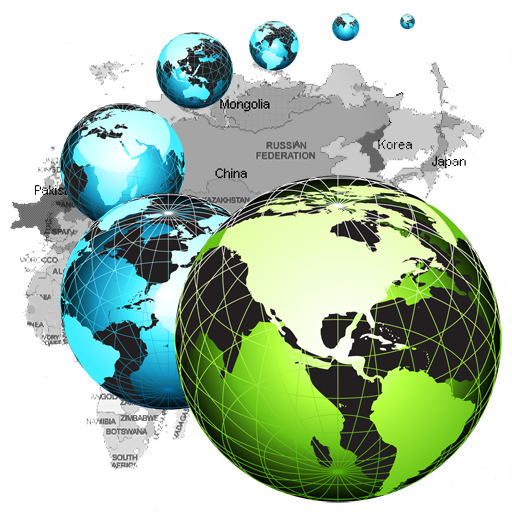 استخدم القرص الموجود لتنصيب البرنامج
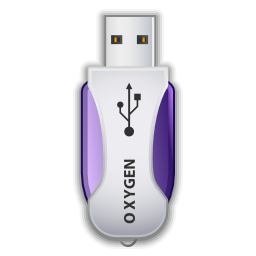 7
الخطوة السابعة
تثبيت برنامج نسخ الاسطوانات		Nero Lite Free
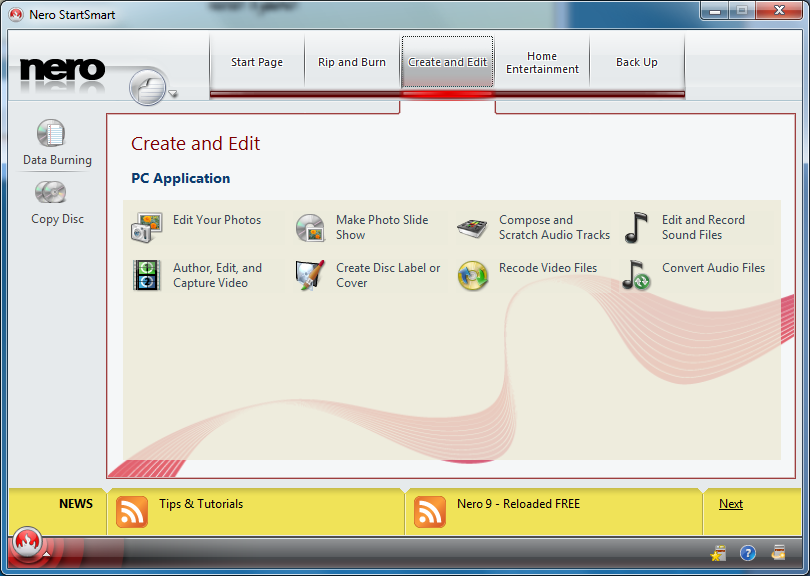 استخدم القرص الموجود لتنصيب البرنامج
استخدم القرص الموجود لتنصيب البرنامج
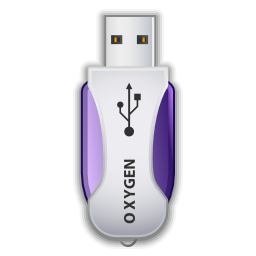 8
الخطوة الثامنة
تثبيت برامج الحماية و الصيانة
هل يوجد لديك برنامج مكافح فيروسات مثبت فعليا؟
برنامج مكافح الفيروسات أفاست Avast free
برنامج مكافح الفيروسات أفيرا  Avira free
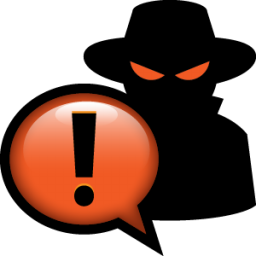 لماذا برامج الصيانة؟
 CCleaner
كيف تحافظ على جهازك محدثاً؟
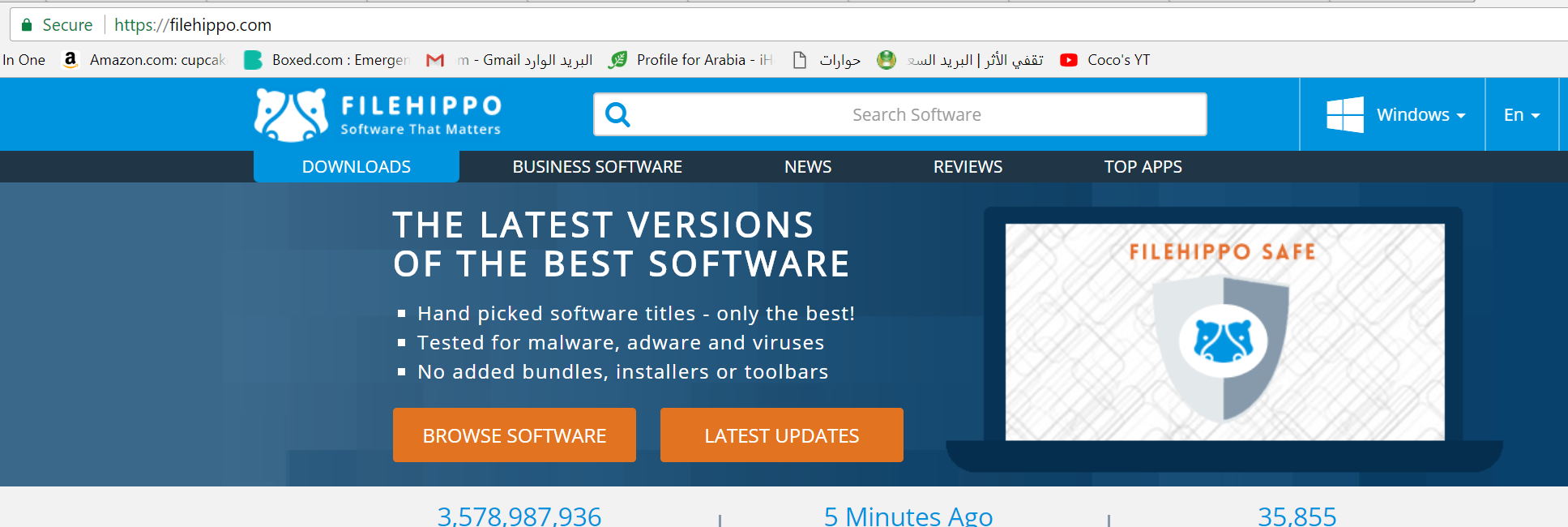 يعتبر موقع Filehippo.com مرجعا للبرامج
أبو الحسن
9
الخطوة التاسعة
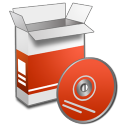 تثبيت برنامج Camtasia Studio 9
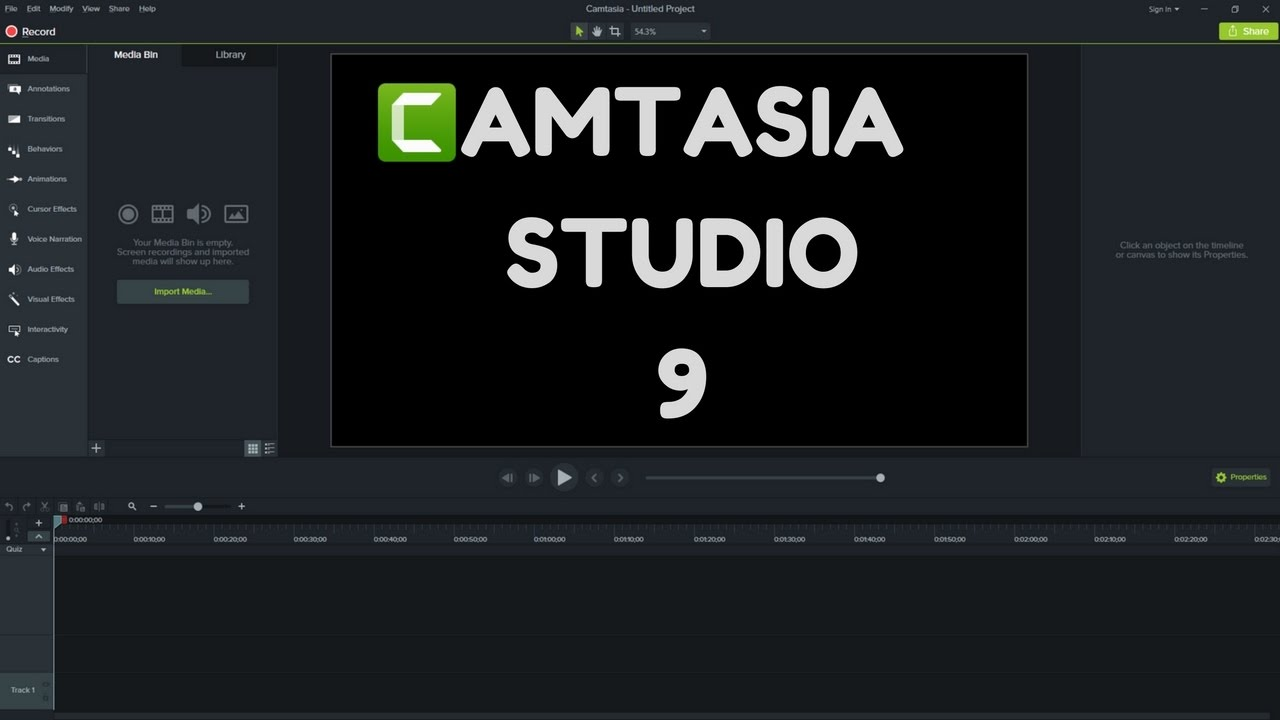 استخدم القرص الموجود لتنصيب البرنامج
تحميل البرنامج من الموقع الرسمي
زر موقع البرنامج www.techsmith.com ثم اختر تبويبة المنتجات Product
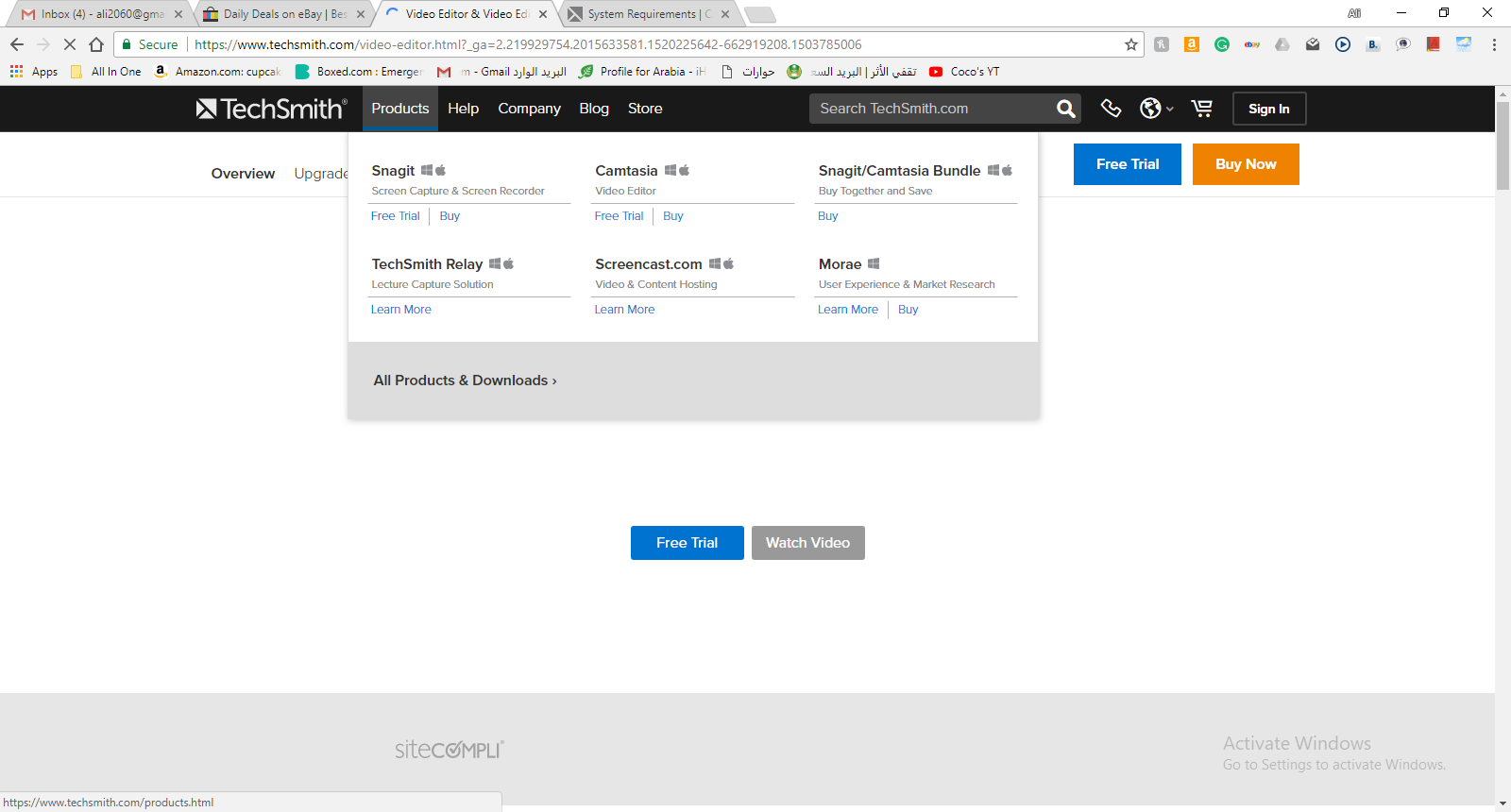 اختر تجربة البرنامج مجانا
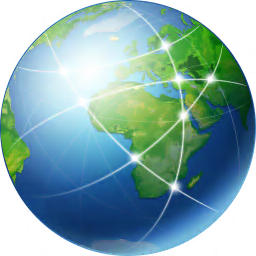 1
التسجيل بموقع البرنامج
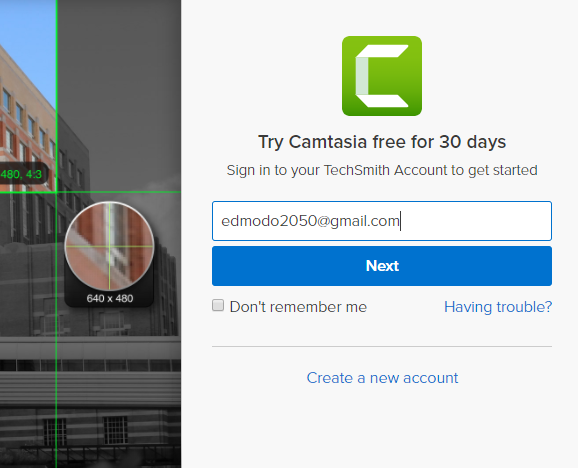 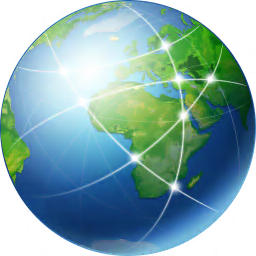 اختر إنشاء حساب جديد
2
التسجيل بموقع البرنامج
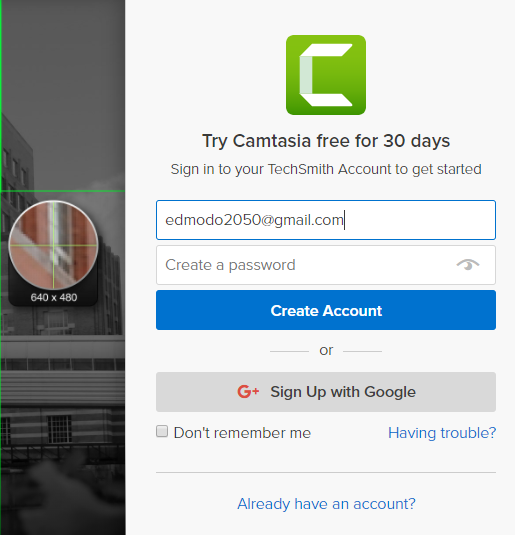 سجل إيميلك
أنشئ كلمة سر
اضغط أنشئ الحساب
كما يمكن تسجيل الدخول بحساب قوقل
3
التسجيل بموقع البرنامج
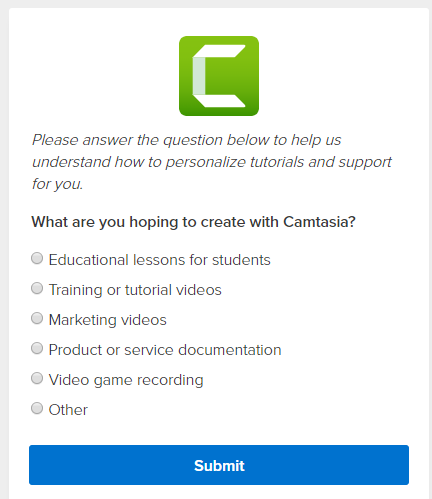 حدد المجال الذي ستستخدم فيه البرنامج
دروس تعليمية للطلاب.
دروس تدريبية أو شروحات.
فيديوهات تسويقية.
توثيق منتجات أو خدمات تجارية.
فيديوهات ألعاب.
أخرى
4
هل تحتاج لنسخة لنظام ويندوز أم نظام ماك؟
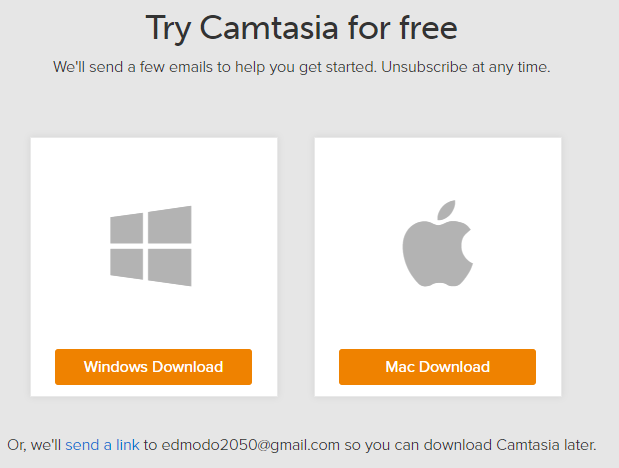 نسخة نظام ماك
نسخة لنظام ويندوز
5
يبدأ التحميل فورا
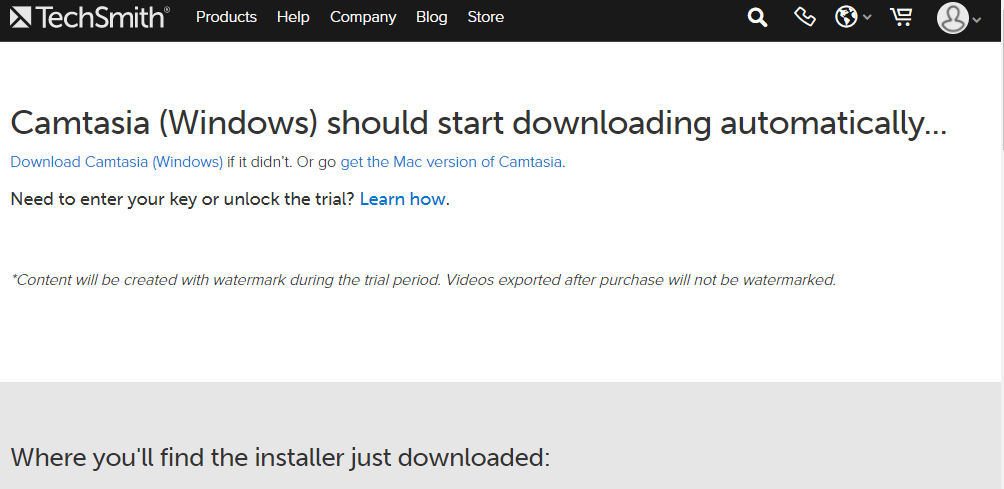 6
بعد الانتهاء من تحميله
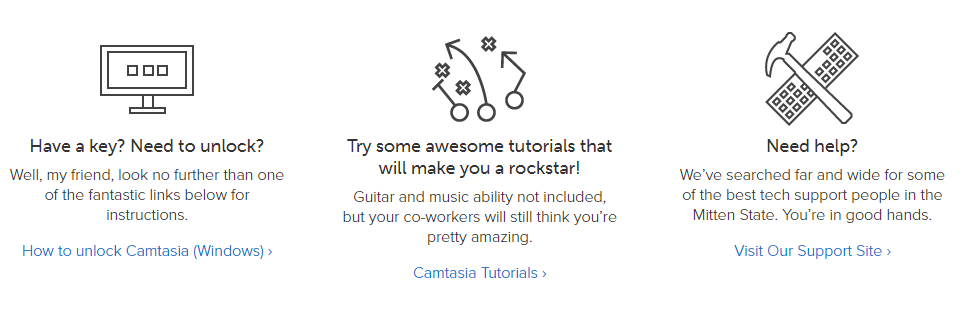 كيف تشتري نسخة كاملة؟
زر موقع الدعم الفني
شاهد فيديوهات تعليمية
الأساسيات
قيمة البرنامج: 199$.
قيمة البرنامج للمعلمين: 149$.
الفترة التجريبية للبرنامج: 30 يوماً.
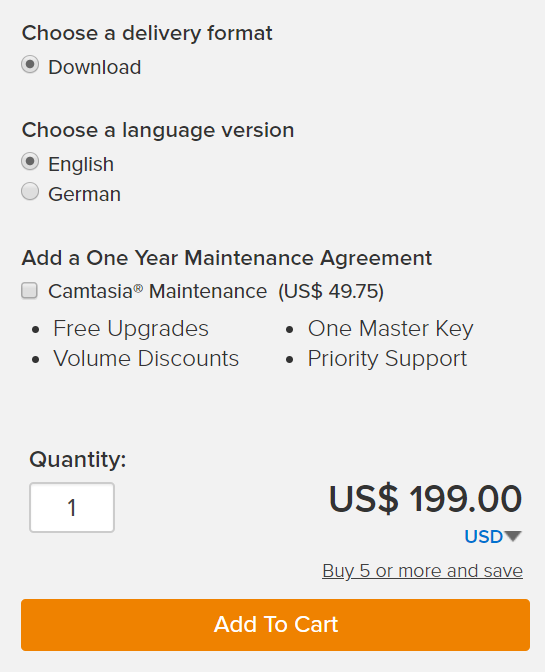 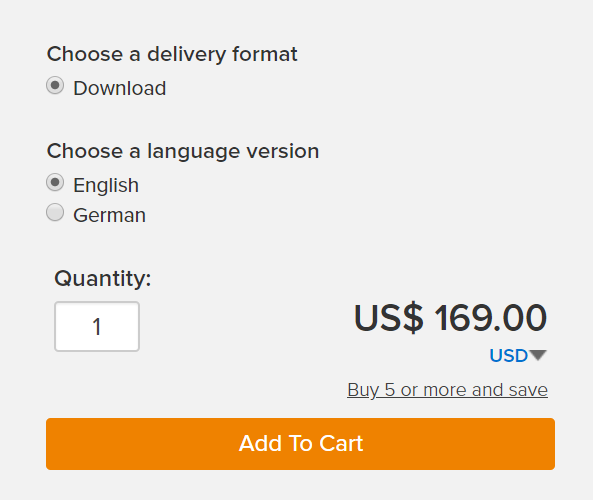 أبو الحسن
الأساسيات
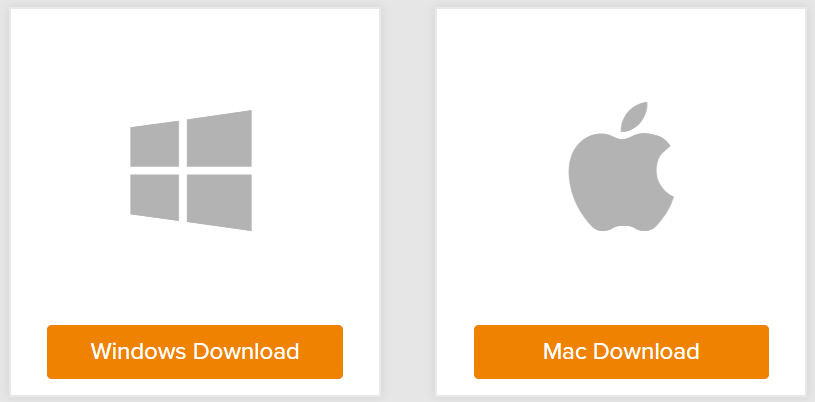 طبعة نظام ويندوز
طبعة نظام ماك
أبو الحسن
تتوفر طبعتان من البرنامج
تشغيل البرنامج لأول مرة
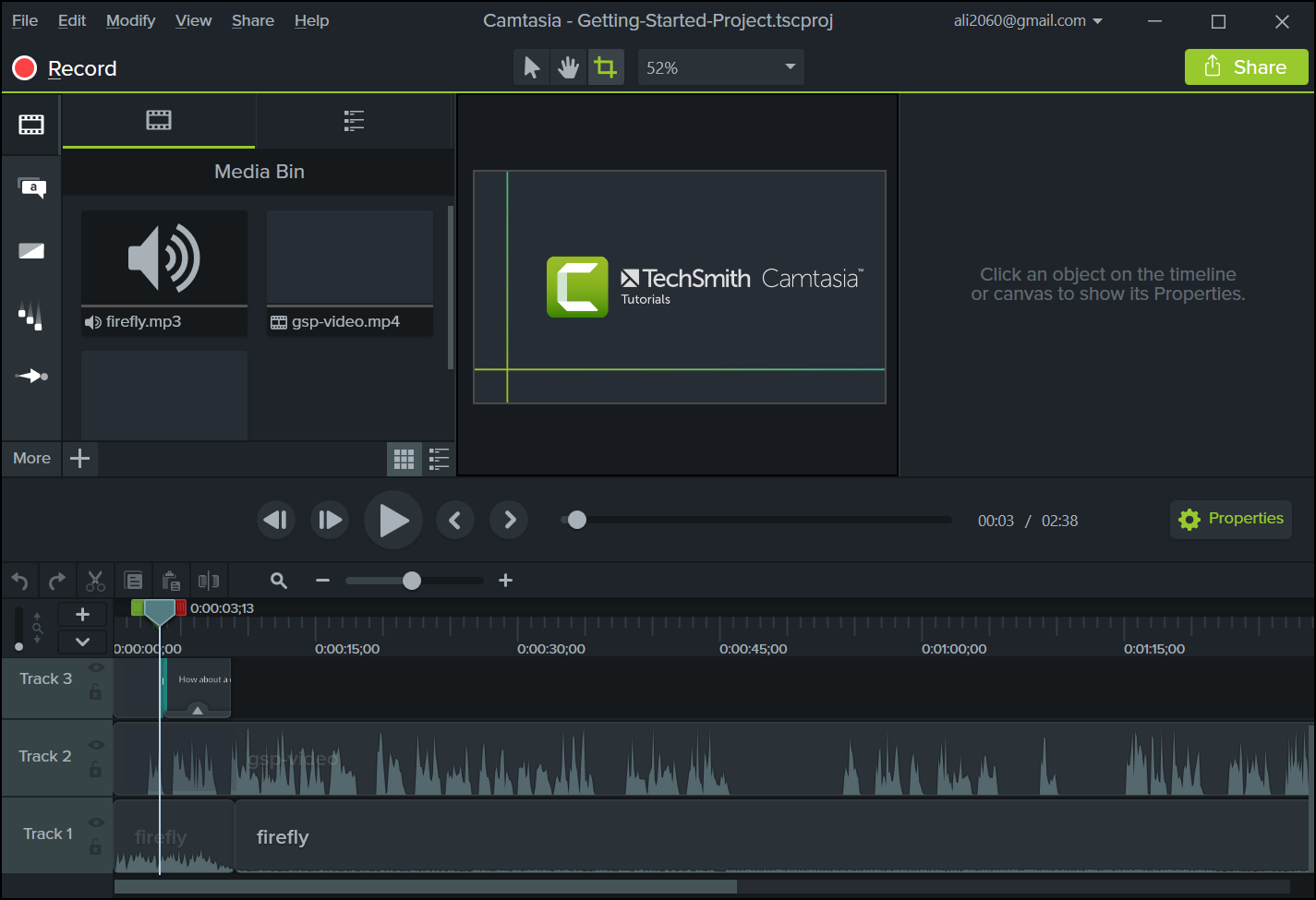 أبو الحسن
تشغيل البرنامج لأول مرة ... سيبدأ بفيديو ترحيبي
شاشة الترحيب في البرنامج
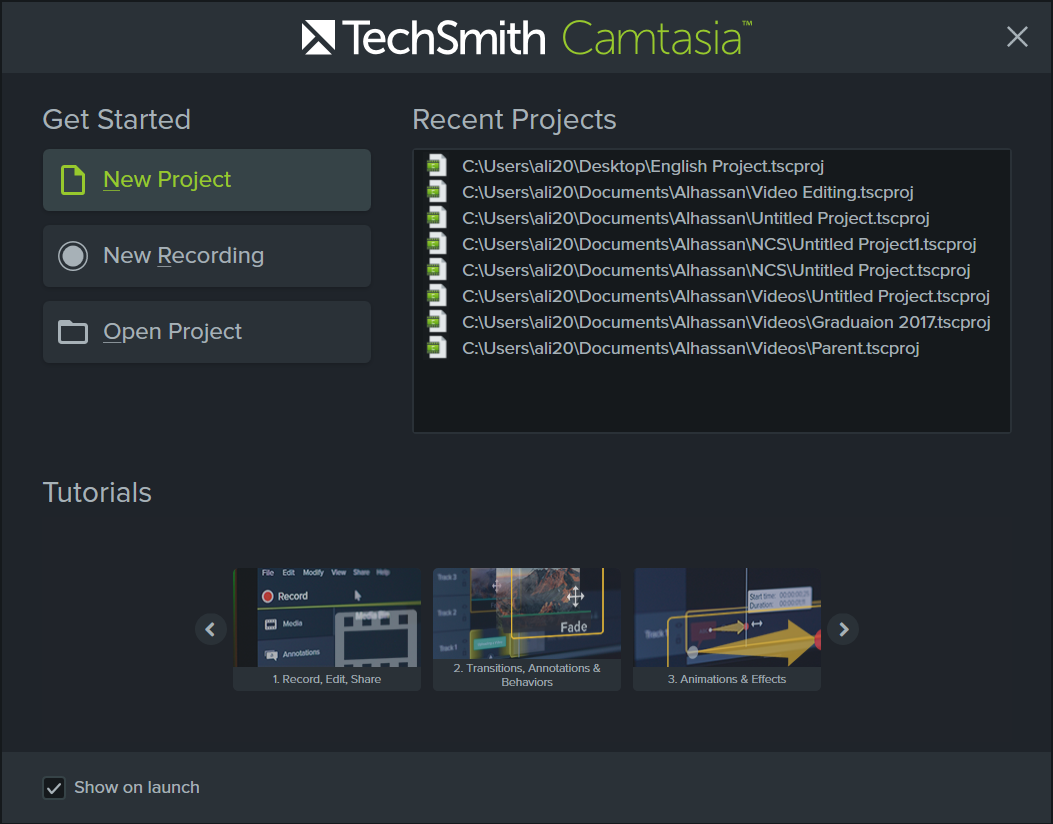 يتم عرض آخر المشاريع المفتوحة لسرعة الوصول.
عروض تعليمية على الموقع بالإنجليزية
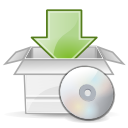 يمكنك إيقاف ظهور هذه الشاشة بإلغاء اختيارها
أبو الحسن
شاشة الترحيب في البرنامج
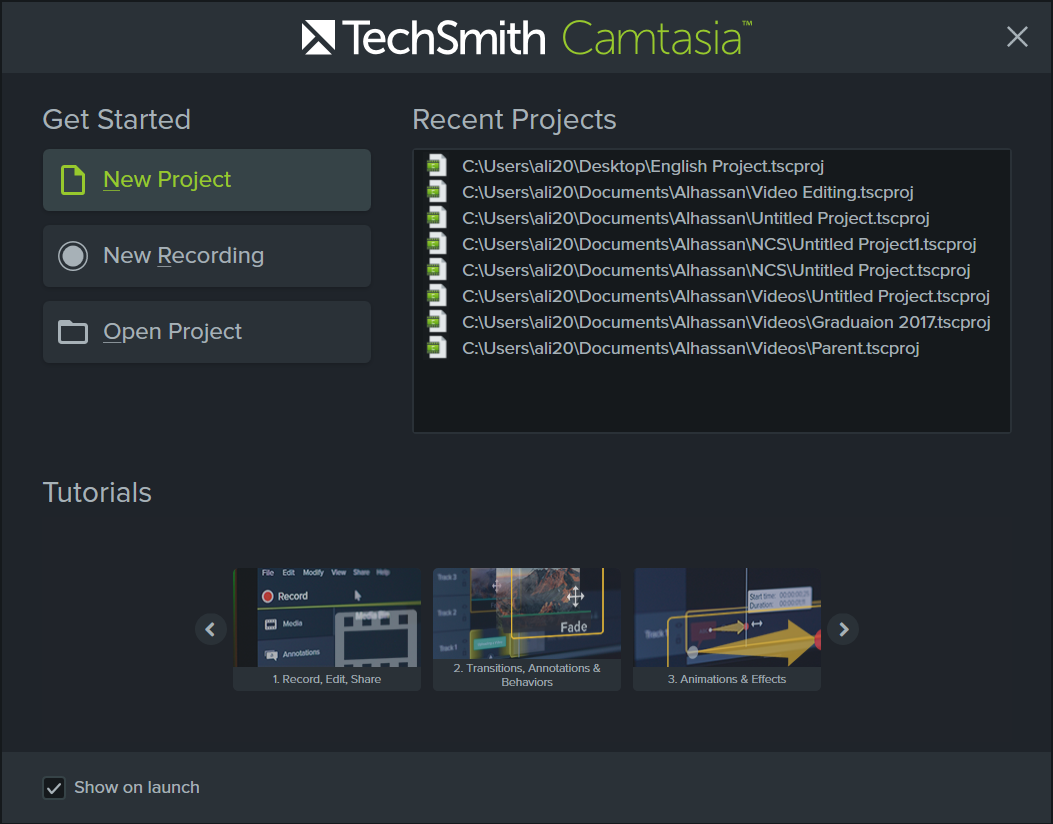 بدء مشروع جديد
بدء تسجيل جديد
فتح مشروع
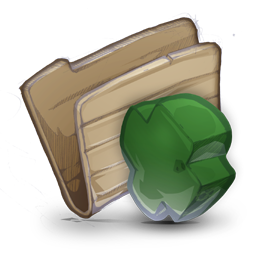 أبو الحسن
البحث عن التحديثات
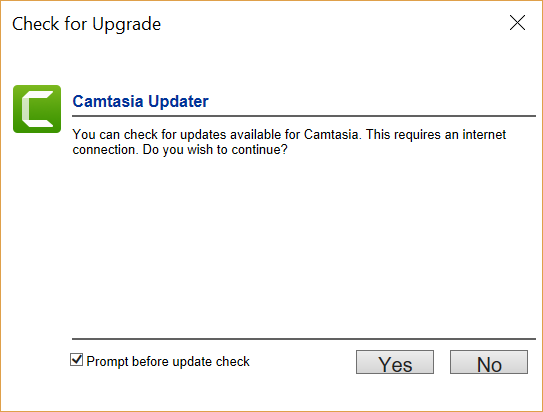 حينما لا تكون هناك تحديثات فهذا يعني أنك تستخدم أحدث إصدار
أبو الحسن
الأساسيات – واجهة البرنامج
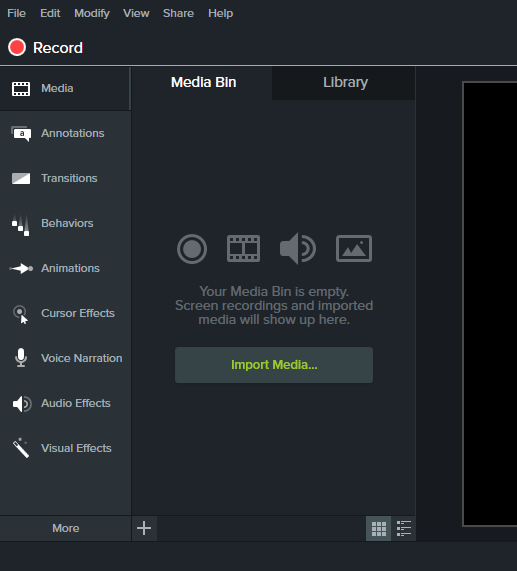 قسم الوسائط
قسم التعليقات
قسم مؤثرات الانتقال
قسم المؤثرات المرئية
قسم المؤثرات الحركية
مؤثرات مؤشر الفأرة
قسم التعليق الصوتي
قسم المؤثرات الصوتية
قسم المؤثرات المرئية
أبو الحسن
المزيد
مكتبة الوسائط
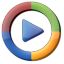 الوسائط: كل ما تستخدمه في مشروعك من صوت أو صورة أو فيديو.
معاينة الوسائط
محتويات مكتبة الوسائط
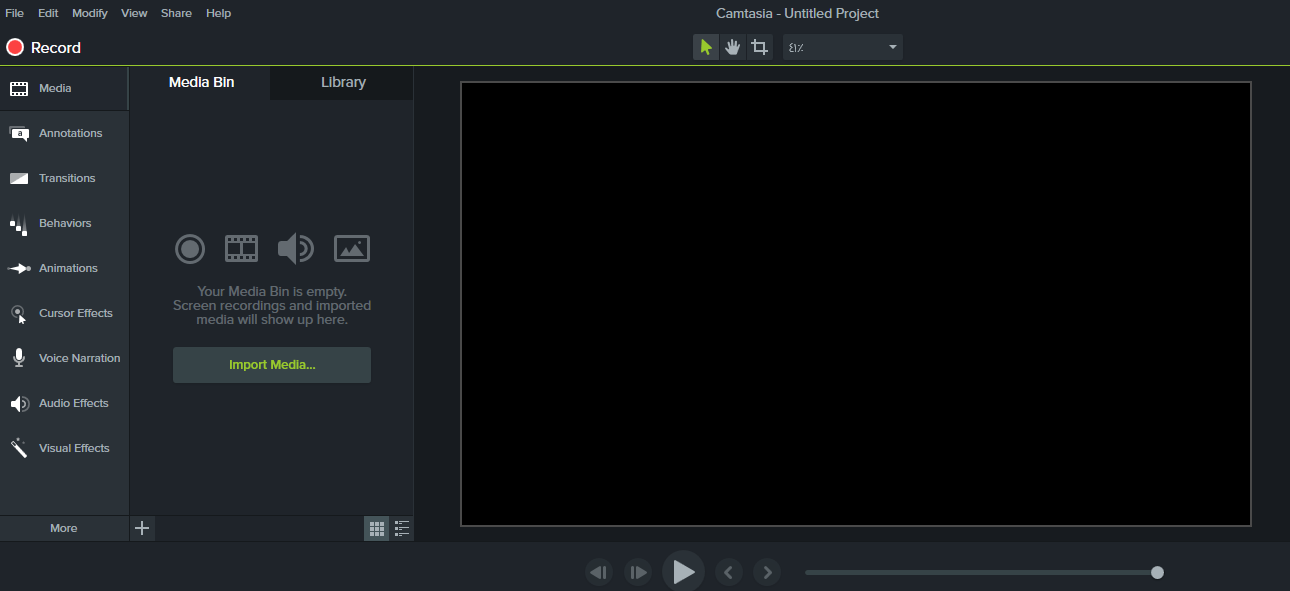 أبو الحسن
مشغل الوسائط
محرر البرنامج - المسارات
محتويات مكتبة الوسائط
معاينة الوسائط
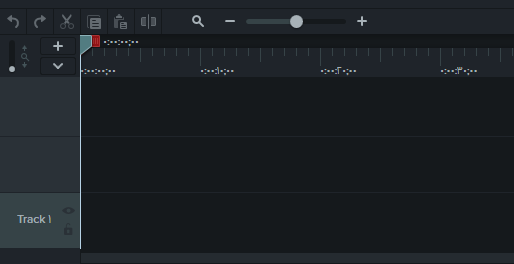 يمكنك إضافة أي كليب إلى خط الزمن بمجرد سحبه و إسقاطه
أبو الحسن
المسجل
المسجل:
 تسجيل كل ما يدور على الشاشة بما فيها:
 حركة الفأرة 
 و مواقع الإنترنت المفتوحة 
 و قوائم البرامج التي تستخدمها 
 و الكتابة ...
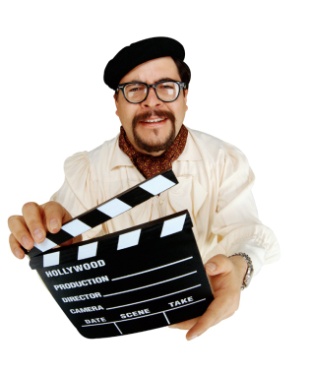 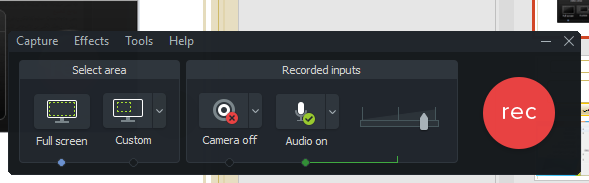 أبو الحسن
المسجل
قبل البدء باستخدام المسجل:
 قم بتنظيف سطح مكتبك من العناصر الزائدة.
 أو قم بإخفاء أية رموز على سطح المكتب
إظهار و إخفاء رموز سطح المكتب
كيف يتم إخفاؤها؟
انقر بزر الفأرة الأيمن ثم أشر على أمر ( ترتيب الرموز) ثم انقر على (إظهار رموز سطح المكتب).
كيف يتم إظهارها؟
انقر بزر الفأرة الأيمن ثم أشر على أمر ( ترتيب الرموز) ثم انقر على (إظهار رموز سطح المكتب).
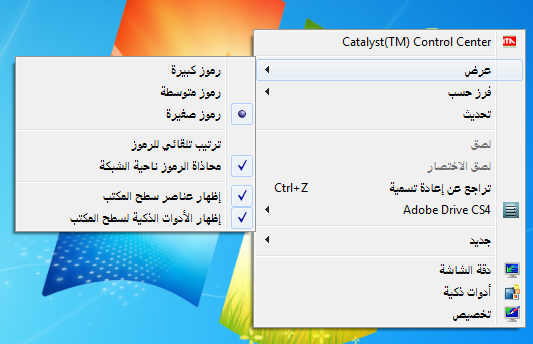 المسجل
قبل البدء باستخدام المسجل:
 أغلق أي برامج مفتوحة مما لا تحتاج إليه الآن.
 اكتب النقاط الرئيسة و الملاحظات التي سيتناولها الدرس في برنامج بسيط مثل الدفتر أو مايكروسوفت ون نوت.

 قم بعمل تجربة سابقة للتسجيل النهائي.
 تأكد من توصيل اللاقطة للجهاز و جربها و تأكد من جودتها.
 قم بعمل مجلد لحفظ جميع ملفات مشروعك.
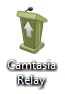 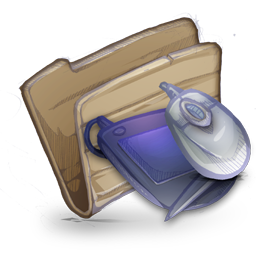 أبو الحسن
ون نوت 		OneNote
قبل البدء باستخدام المسجل:
 كيف تختلف صفحات OneNote؟
تعتبر صفحاته مثالاً لصفحة ملاحظات عادية. يمكنك الكتابة في أي مكان - فقط انقر واكتب.
برنامج للجميع
يعتبر OneNote معالجاً للأفكار ودفتراً للملاحظات ومنظماً للمعلومات - كما يطلق عليه البعض "حزمة إضافية للعقل". ويعتقد الكثير من الأشخاص اللذين بدأوا في استخدامه أنه لا يمكنهم الاستغناء عنه.
يمكن أن يساعدك OneNote إذا أردت:
التأكد من أنك لا تفقد أية معلومات تعتبرها ضرورية.
تنظيم أجزاء المعلومات التي يتعذر استخدامها بشكل جيد مع البريد الإلكتروني أو التقويم أو المستندات الرسمية
تجميع الملاحظات من الاجتماعات أو المحاضرات والرجوع إليها
تجميع الأبحاث من ويب أو المصادر الأخرى وإضافة تعليقات توضيحية إليها من أجلك ومن أجل الآخرين
تعقب المهمة التالية التي تريد إنجازها وعدم فقد أي شيء
العمل عن قرب مع أشخاص آخرين في المشروع من خلال الملفات والملاحظات المشتركة
يكمل OneNote الأنشطة الخاصة بك في Microsoft® Office Outlook® و  Word و البرامج الأخرى في نظام Microsoft Office من خلال توفير العديد من ميزات التكامل.
المسجل
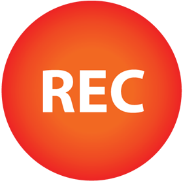 المسجل:
 عند تشغيل المسجل سيكون الوضع الافتراضي هو تسجيل كامل الشاشة.
يمكن التغيير إلى مخصص بضغط الزر Custom ثم ضبط المنطقة المطلوب تسجيلها.
أخيراً اضغط على الزر الأحمر rec 		أو اضغط على F9
 بمجرد بدء التسجيل لن يمكنك تغيير حجم مساحة التسجيل أو موضعها.
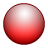 الزر الأحمر rec
تخصيص المنطقة المطلوبة
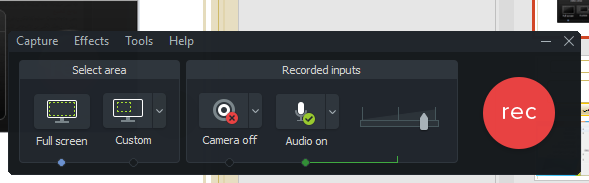 تسجيل كامل الشاشة
المسجل
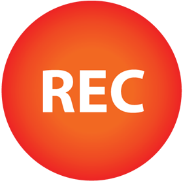 3. يمكنك تسجيل نفسك و أنت تتحدث باستخدام الكاميرا
بتقنية صورة داخل صورة.
1. تخصيص المنطقة المطلوبة اضغط على Custom
2. ثم اضغط على زر التحديد
4. مستوى الصوت من اللاقطة
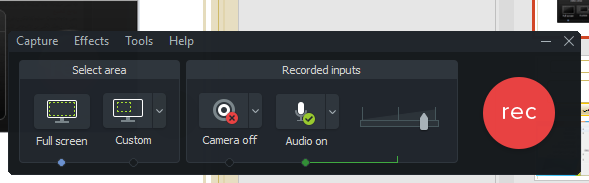 5. إذا كان لديك أكثر من لاقطة فيمكنك الاختيار بينها
لتحديد المساحة و دقة الفيديو الذي سيتم تسجيله انقر هنا ثم اختر الدقة المطلوبة (خيارات معدة مسبقة)
أبو الحسن
المسجل – تحديد منطقة التسجيل
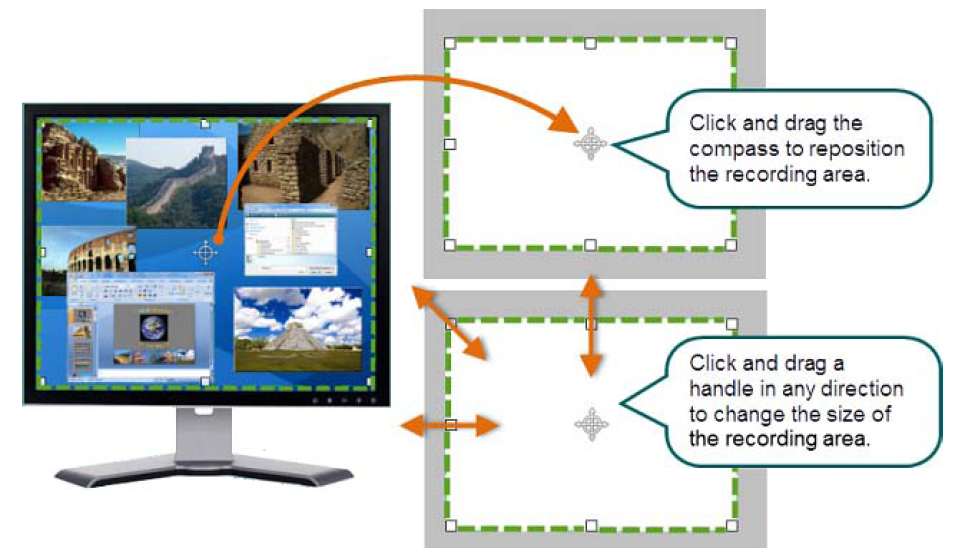 اضغط وألق المشيرة لإعادة تعيين المنطقة
اضغط و اسحب لتحجيم منطقة التحديد
أبو الحسن
المسجل
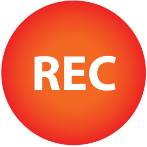 بمجرد الضغط على زر تسجيل ستشاهد لوحة التحكم بعملية التسجيل العائمة.
إذا كانت مساحة التسجيل على الشاشة كبيرة فقد لا تشاهد هذه الشاشة مباشرة و عليك استخدام المفاتيح المخصصة.
 عند اختيار البدء من جديد سيتم حذف كل ما قمت بتسجيله.
 المفتاح F9 يستعمل:
 لبدء التسجيل 
 و لإيقافه مؤقتاً 
و العودة مرة أخرى بعد التوقف
لإيقاف التسجيل مؤقتاً
عداد الوقت
أو اضغط على F9
للبدء من جديد
لإيقاف التسجيل
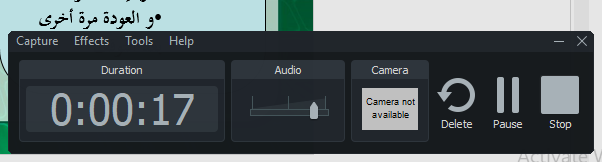 أو اضغط على F10
المسجل
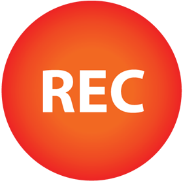 لإيقاف التسجيل
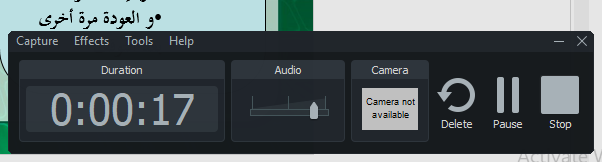 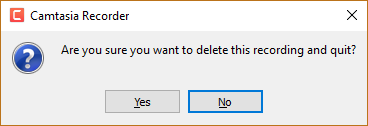 أبو الحسن
المسجل
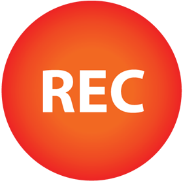 لمسح التسجيل و البدء من جديد
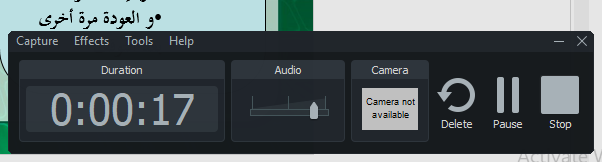 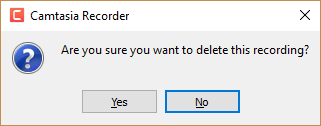 أبو الحسن
المسجل – تطبيق لتحديد منطقة التسجيل
افتح متصفح الإنترنت.
 افتح برنامج كامتيجا. 
اختر تسجيل ثم تخصيص و حدد نافذة المتصفح لتكون هي فقط منطقة التسجيل.
 لاحظ ستقوم بالنقر على شريط العنوان في نافذة المتصفح.
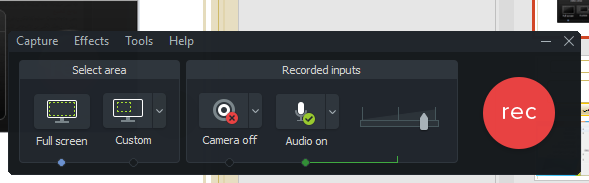 خيارات المسجل
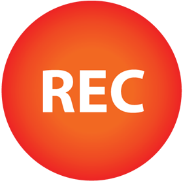 اختر القائمة Tools للوصول إلى الخيارات
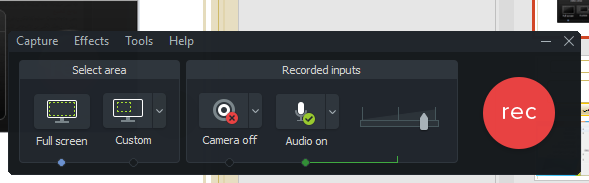 ثم اختر Options
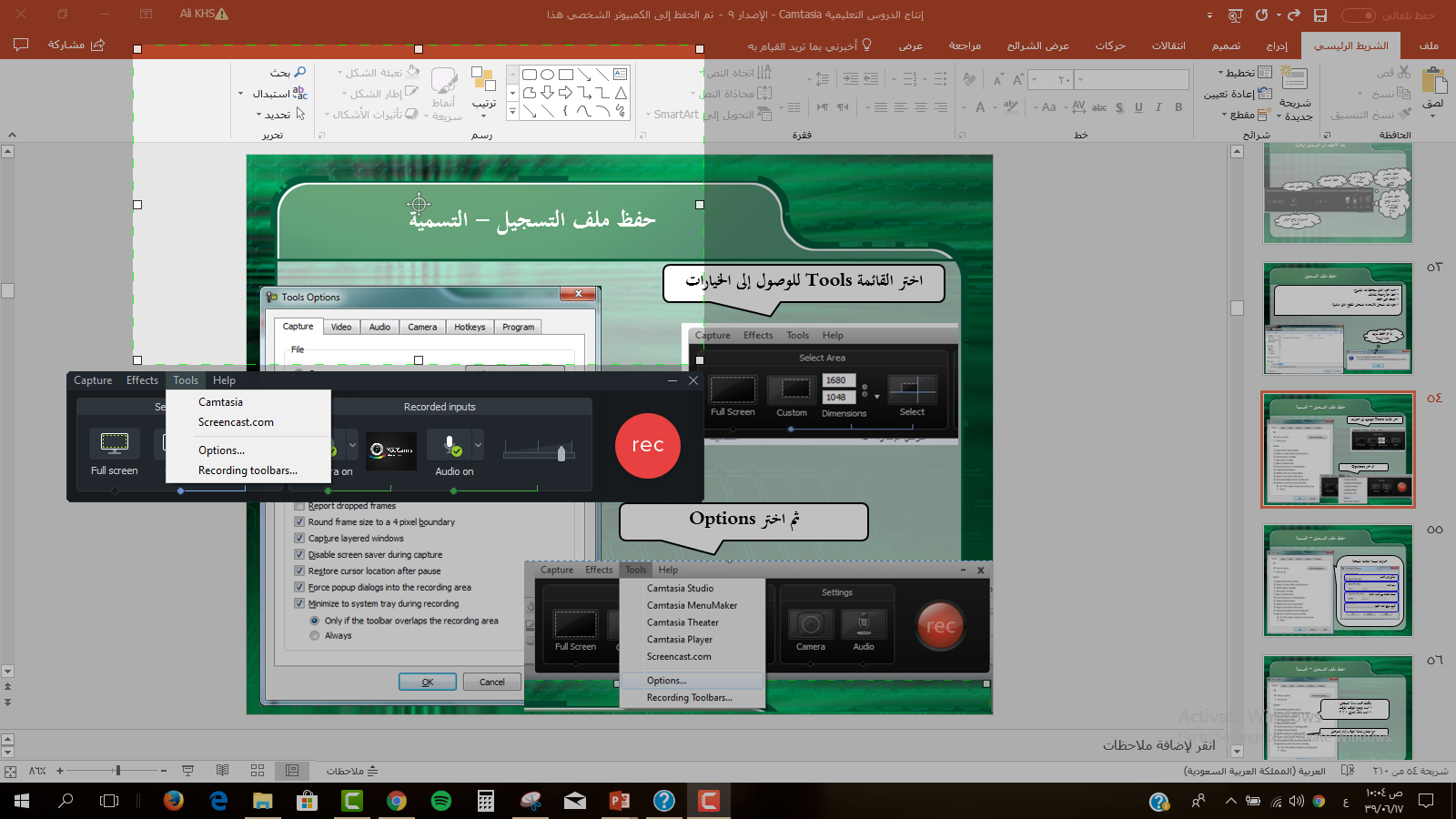 خيارات المسجل
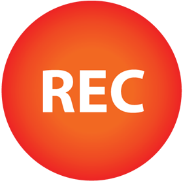 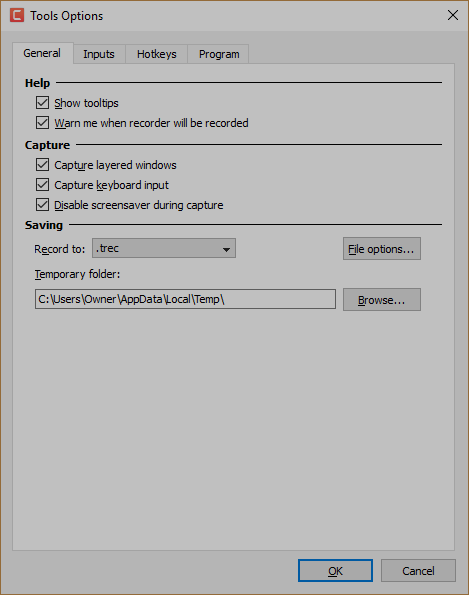 إظهار تلميحات الأدوات
التنبيه عند تسجيل المسجل
مجلد الحفظ المؤقت
أبو الحسن
خيارات المسجل
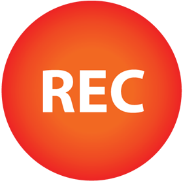 اختر القائمة Tools للوصول إلى الخيارات
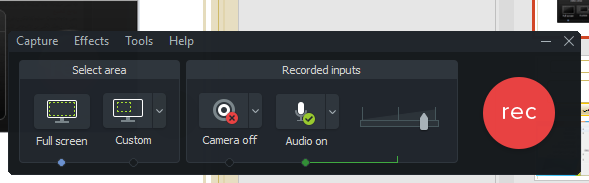 ثم اختر Recording toolbars
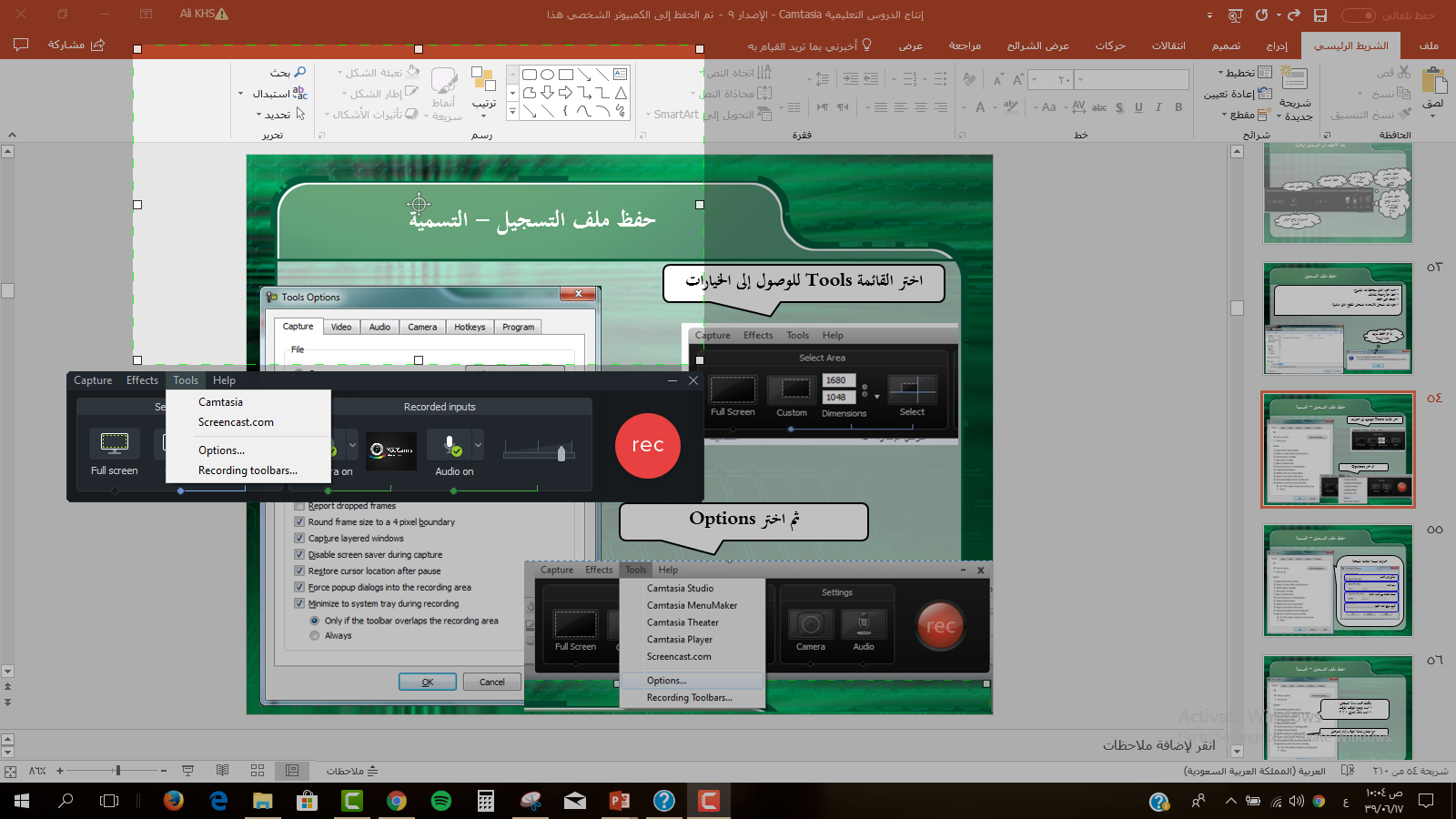 حفظ ملف التسجيل - التسمية
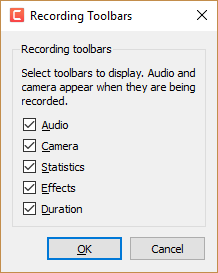 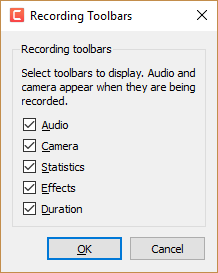 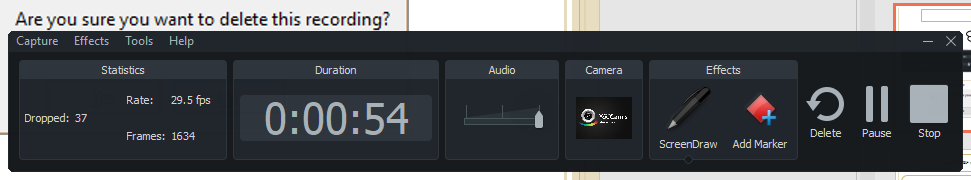 حفظ ملف التسجيل – موقع سكرين كاست
اختر القائمة Tools للوصول إلى الخيارات
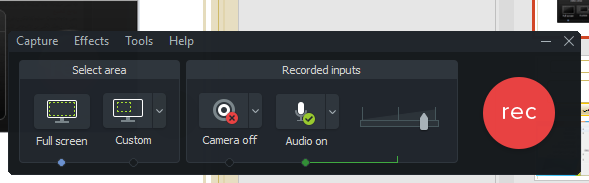 ثم اختر Screencast
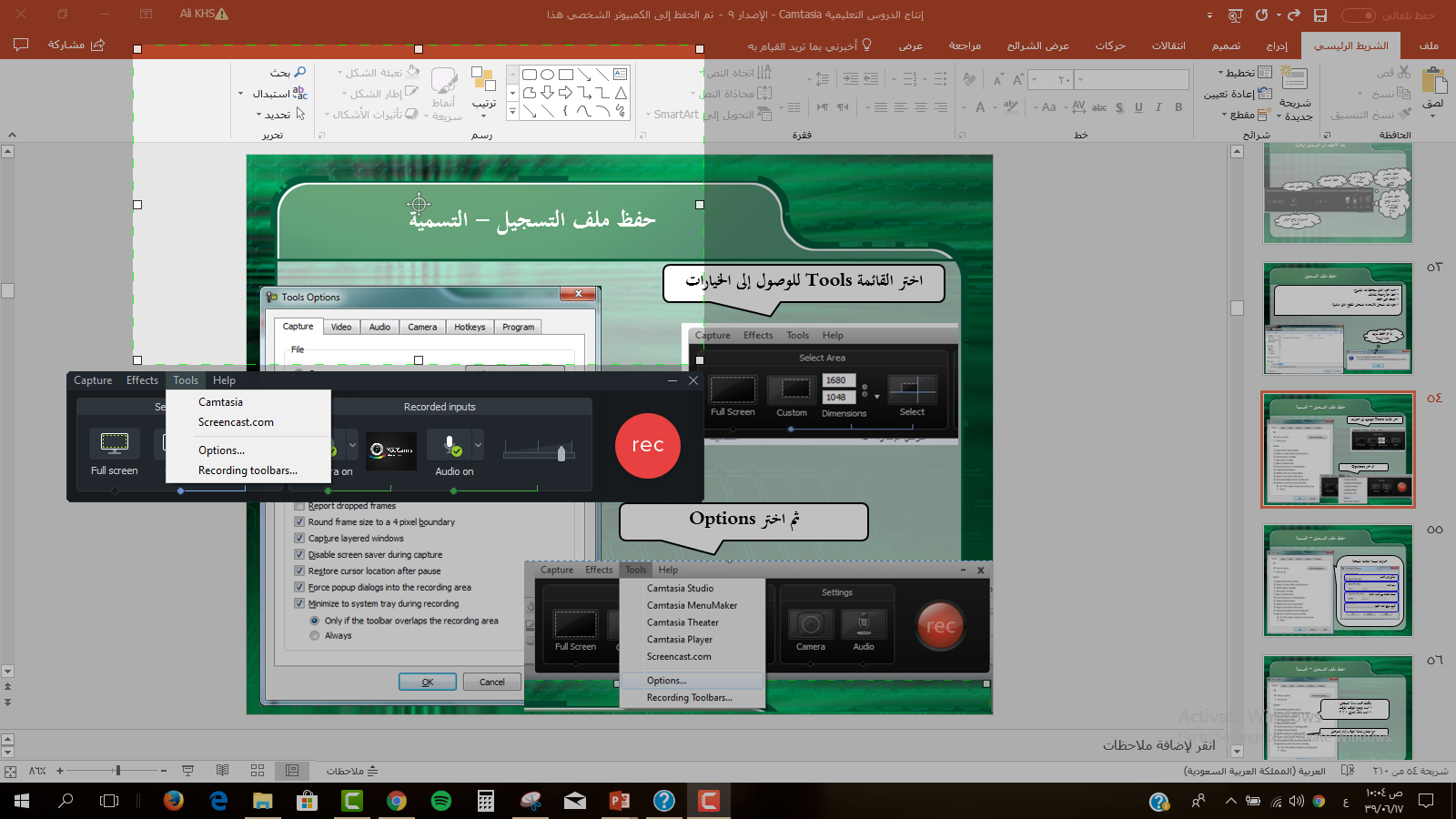 حفظ ملف التسجيل – موقع سكرين كاست
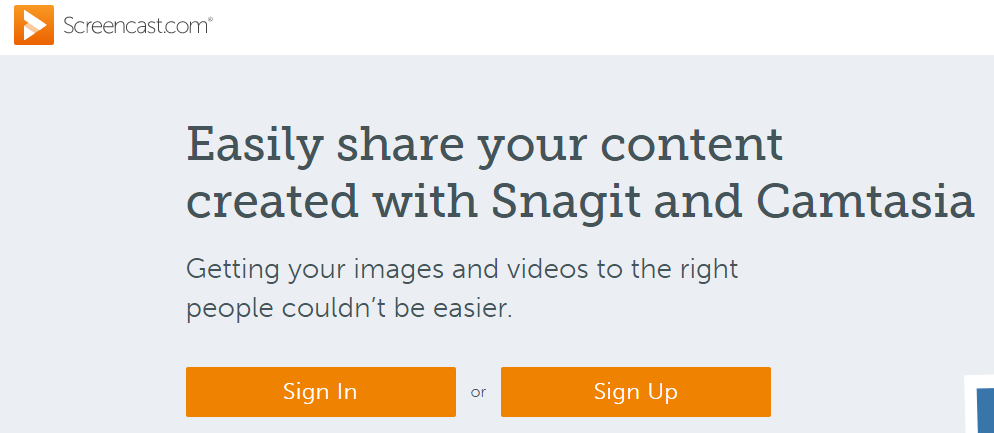 تسجيل الدخول
تسجيل حساب جديد
أبو الحسن
تلميحات لنتائج أفضل لتسجيل الصوت
استخدم لاقطة متصلة بمنفذ USB لأنها تستهلك موارد أقل و تعطي نتائج أفضل في التسجيل
1
تدرب على استخدام اللاقطة
غالباً تبعد اللاقطة بمقدار 6 بوصات.
2
سجل في أماكن هادئة. قد تضطر لإطفاء مكيف الهواء. إلاق الأبواب.
3
احذر من صوت الكمبيوتر نفسه.
4
تجنب الهمهمات (إمممم ...) بكتابة نص ما تريد قوله.
5
قدّم نفسك عند بدء الحديث
6
أبو الحسن
راقب مستوى الصوت عند التسجيل
7
انتهت الجلسة الثانية من اليوم الأولى
أبو الحسن
اليوم الثاني، الجلسة 1
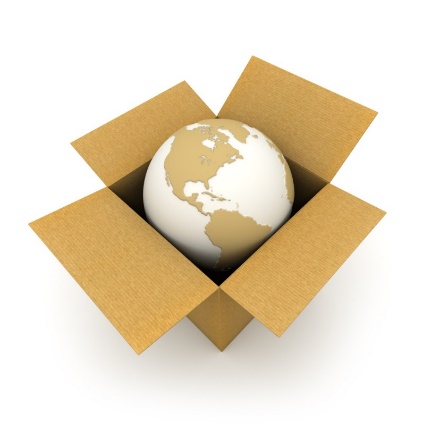 مراجعة لما سبق في اليوم الأول
أبو الحسن
محرر كامتيجا و التعامل مع المسارات
مراجعة تذكيرية سريعة
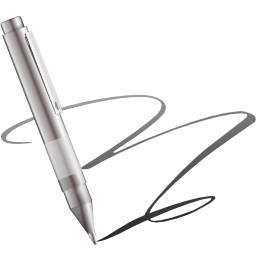 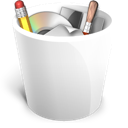 أبو الحسن
[Speaker Notes: Objective IELTS Intermediate p:17]
أجزاء برنامج كامتيجا
أبو الحسن
حفظ المشروع
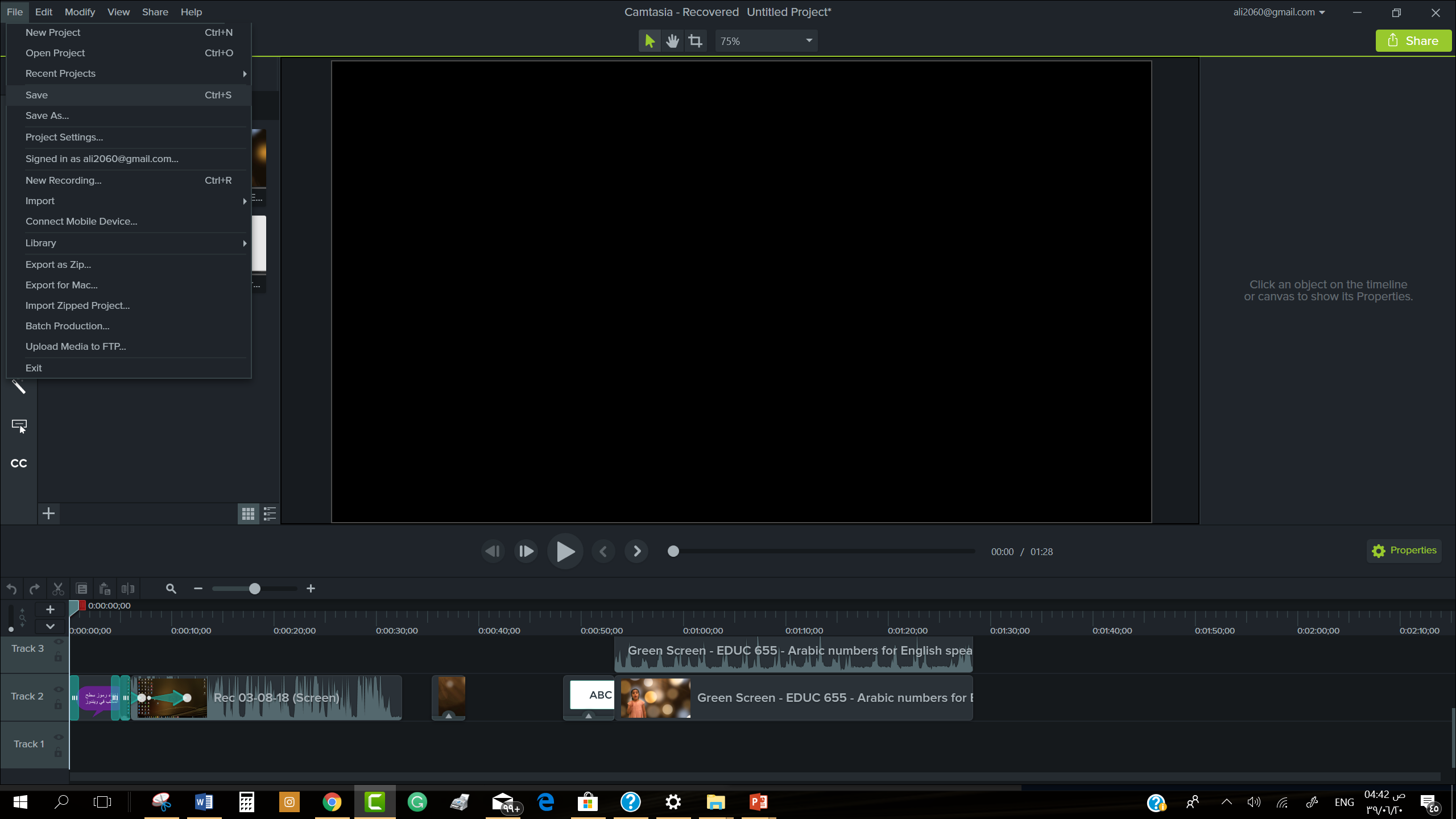 ملف – حفظ 
File – Save
أو استخدم الاختصار 
Ctrl+S
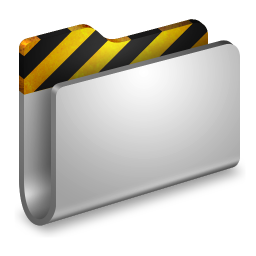 أبو الحسن
فتح مشروع محفوظ مسبقاً
ملف – فتح مشروع 
File – Open Project
أو استخدم الاختصار 
Ctrl+O
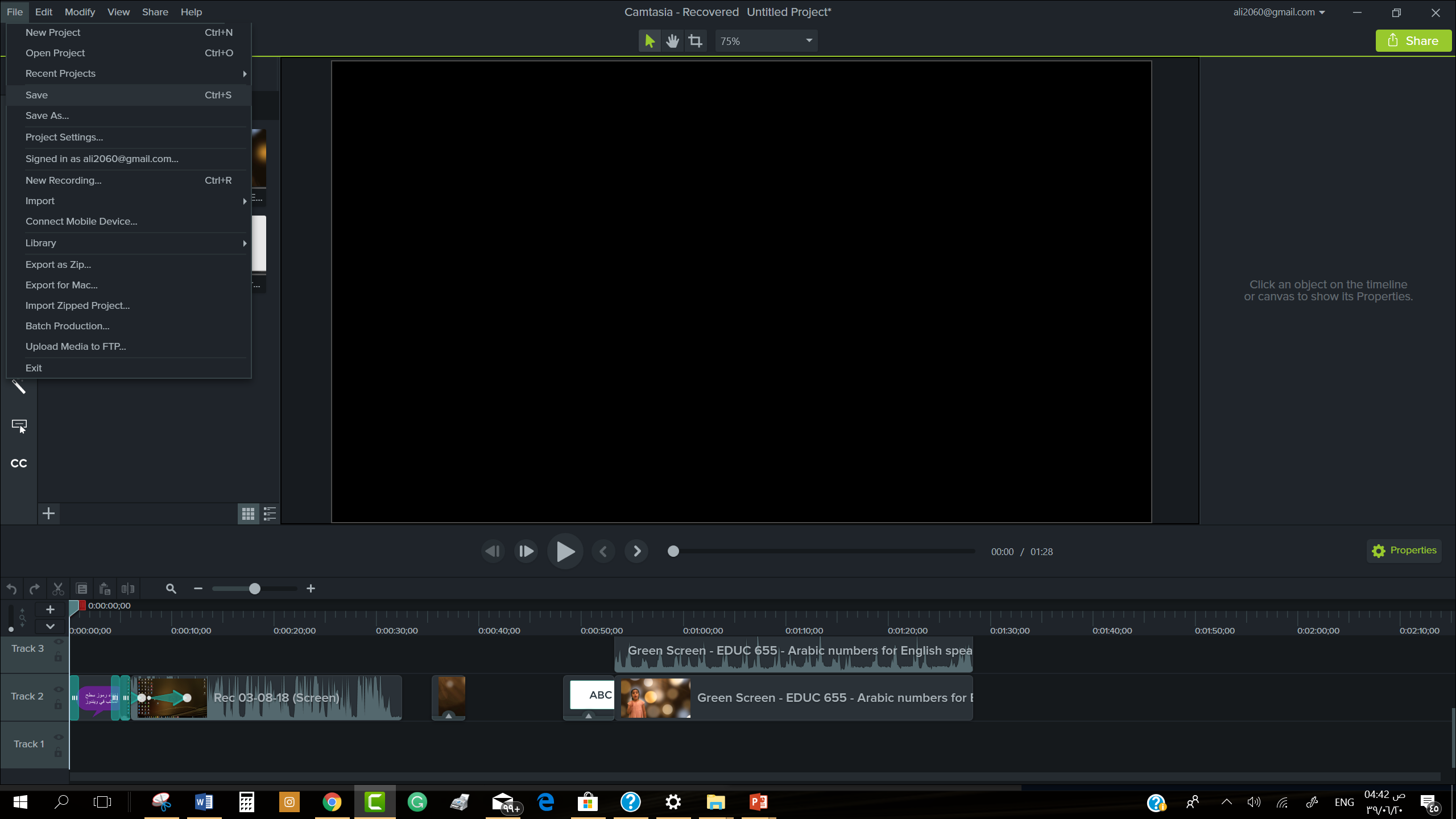 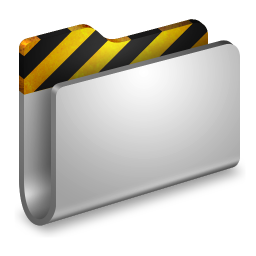 أبو الحسن
فتح مشروع محفوظ مسبقاً
حينما يتم إغلاق البرنامج دون حفظ المشروع فهناك فرصة لاستعادته
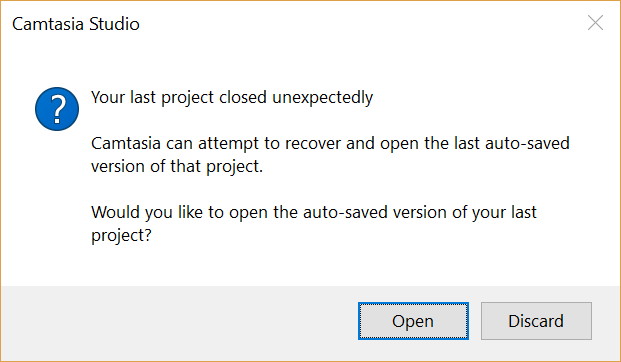 أبو الحسن
محرر كامتيجا و التعامل مع المسارات
أبو الحسن
محرر كامتيجا
قص و فصل عدة وسائط
أبو الحسن
تحجيم مساحة العمل
السحب بواسطة الفأرة عند أطراف قسم الأدوات
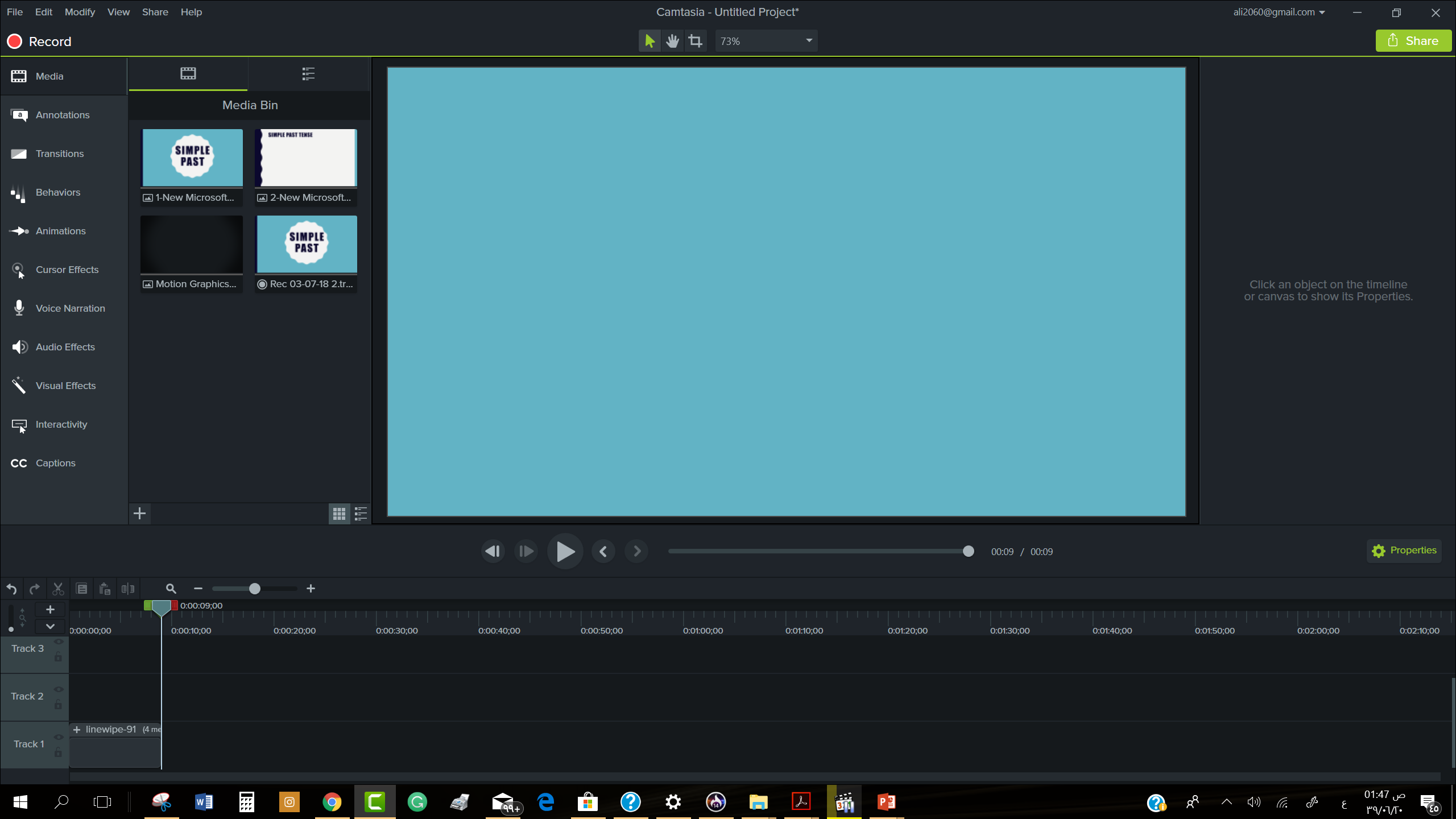 أبو الحسن
محرر كامتيجا التراجع عن التغييرات Undo
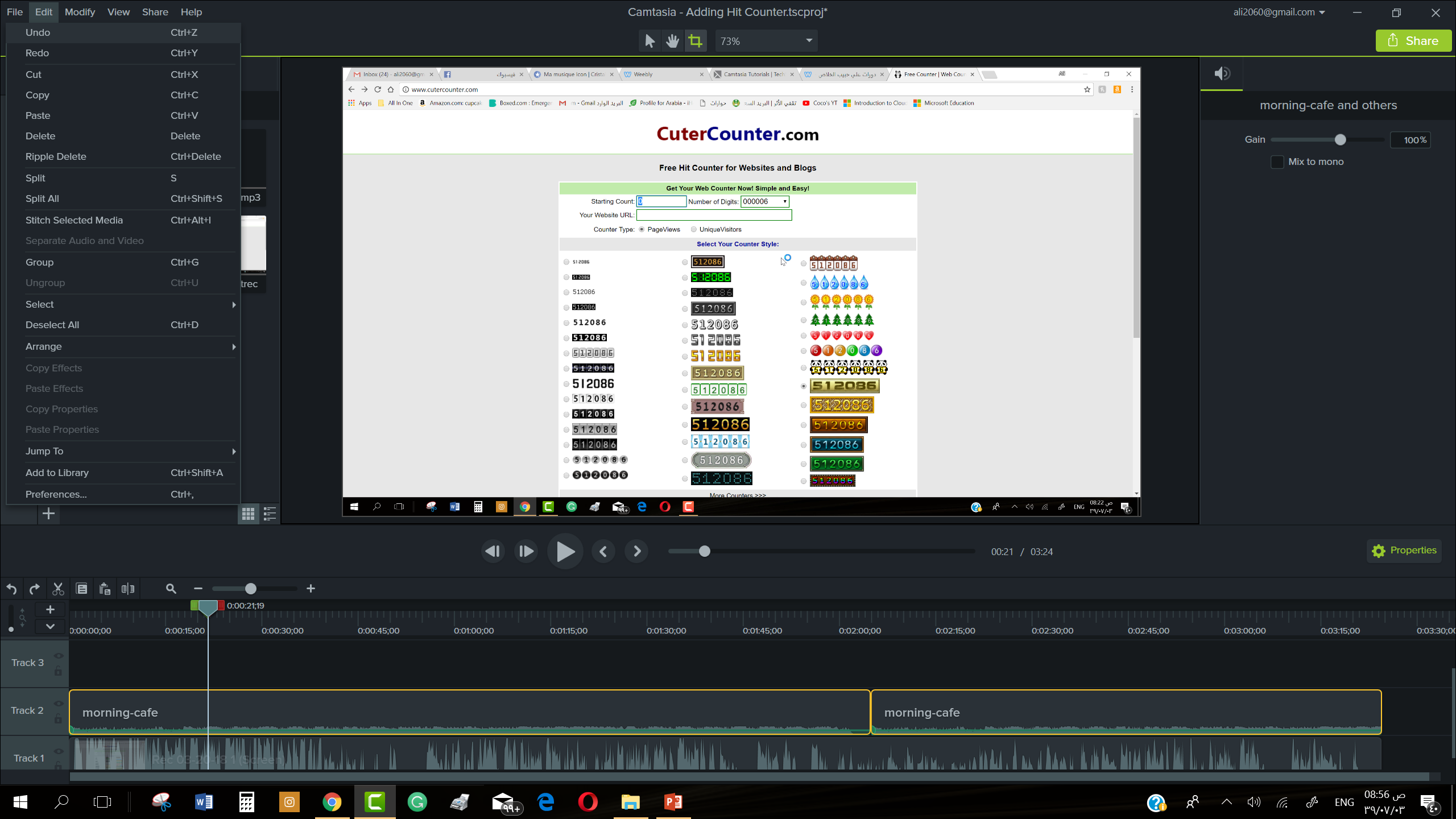 من لوحة المفاتيح اضغط Ctrl+Z
من قائمة التحرير Edit اختر الأمر Undo
من قائمة المحرر اضغط السهم
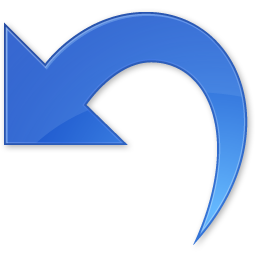 أبو الحسن
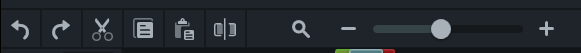 محرر كامتيجا تكرار التغييرات Redo
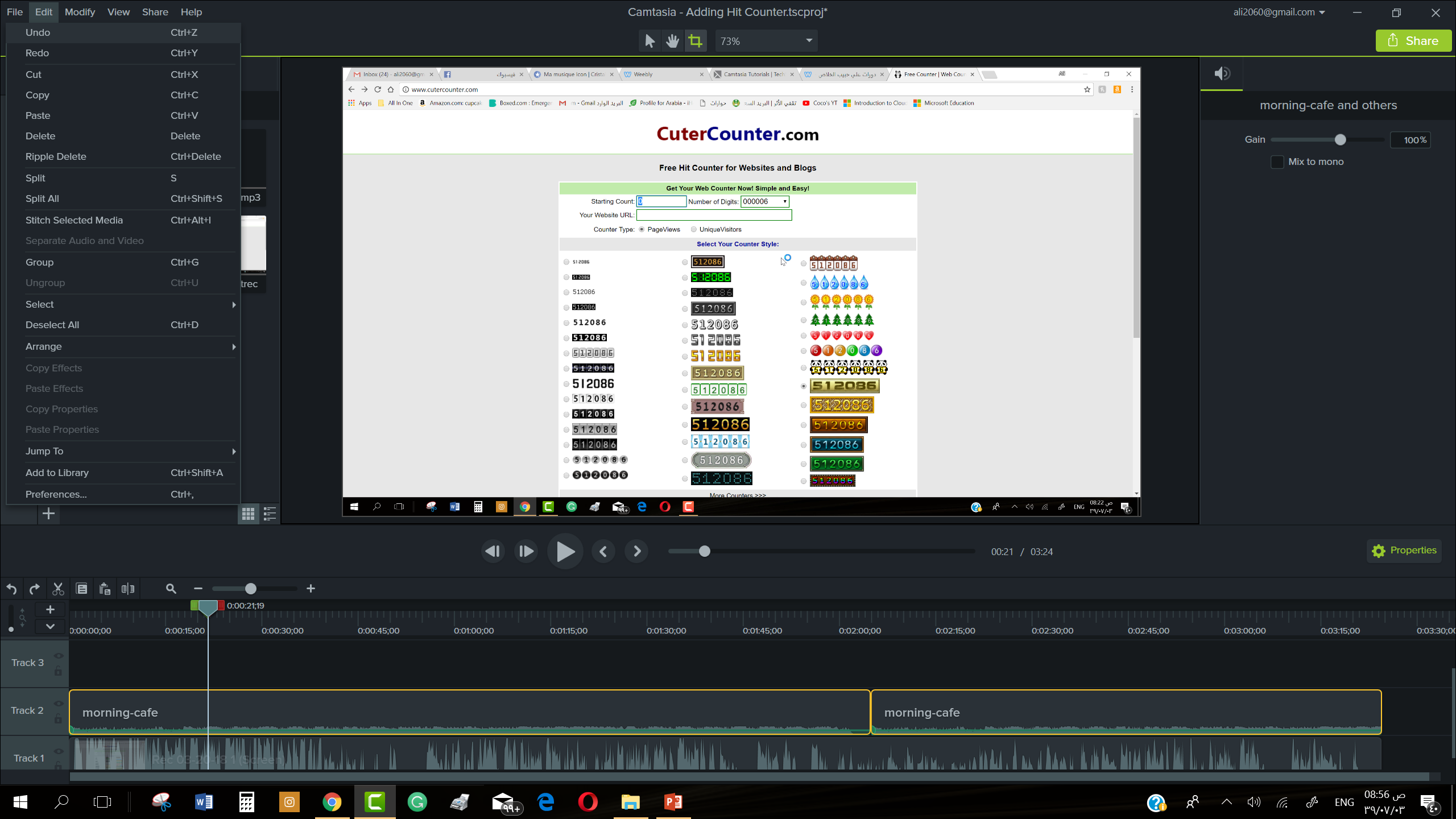 من لوحة المفاتيح اضغط Ctrl+Y
من قائمة التحرير Edit اختر الأمر Redo
من قائمة المحرر اضغط السهم
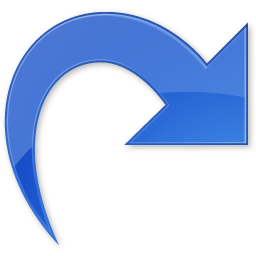 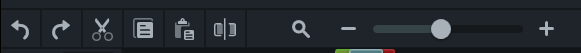 أبو الحسن
محرر كامتيجا Trim
لإخفاء جزء من أحد الوسائط على خط الزمن
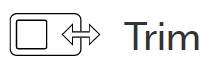 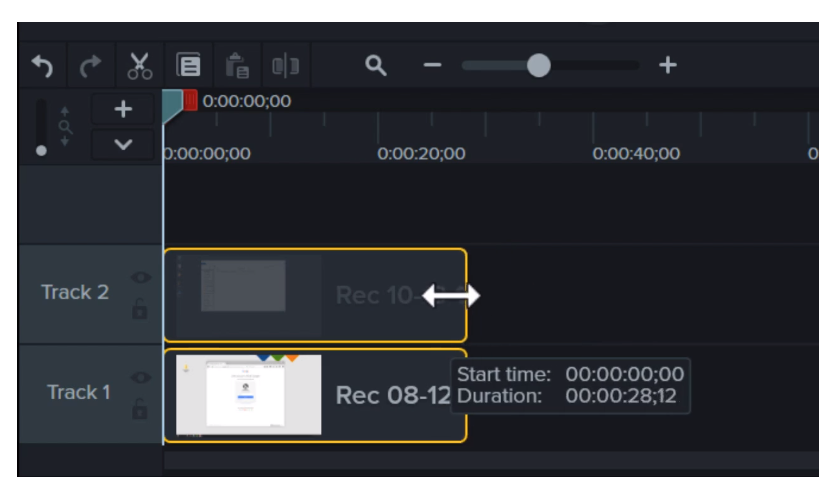 نستخدم مشيرة الفأرة و نسحب حتى الحد المطلوب
أبو الحسن
محرر كامتيجا تمديد مقطع Extend Frame
لإعادة إظهار جزء من أحد الوسائط على خط الزمن
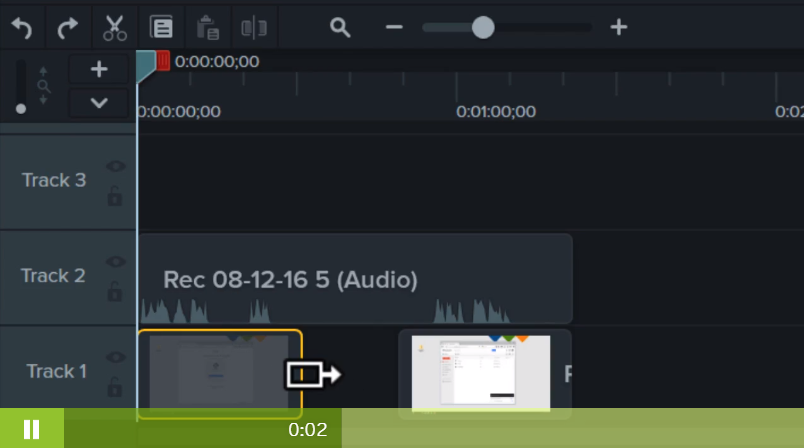 أبو الحسن
محرر كامتيجا تمديد مقطع Extend Frame
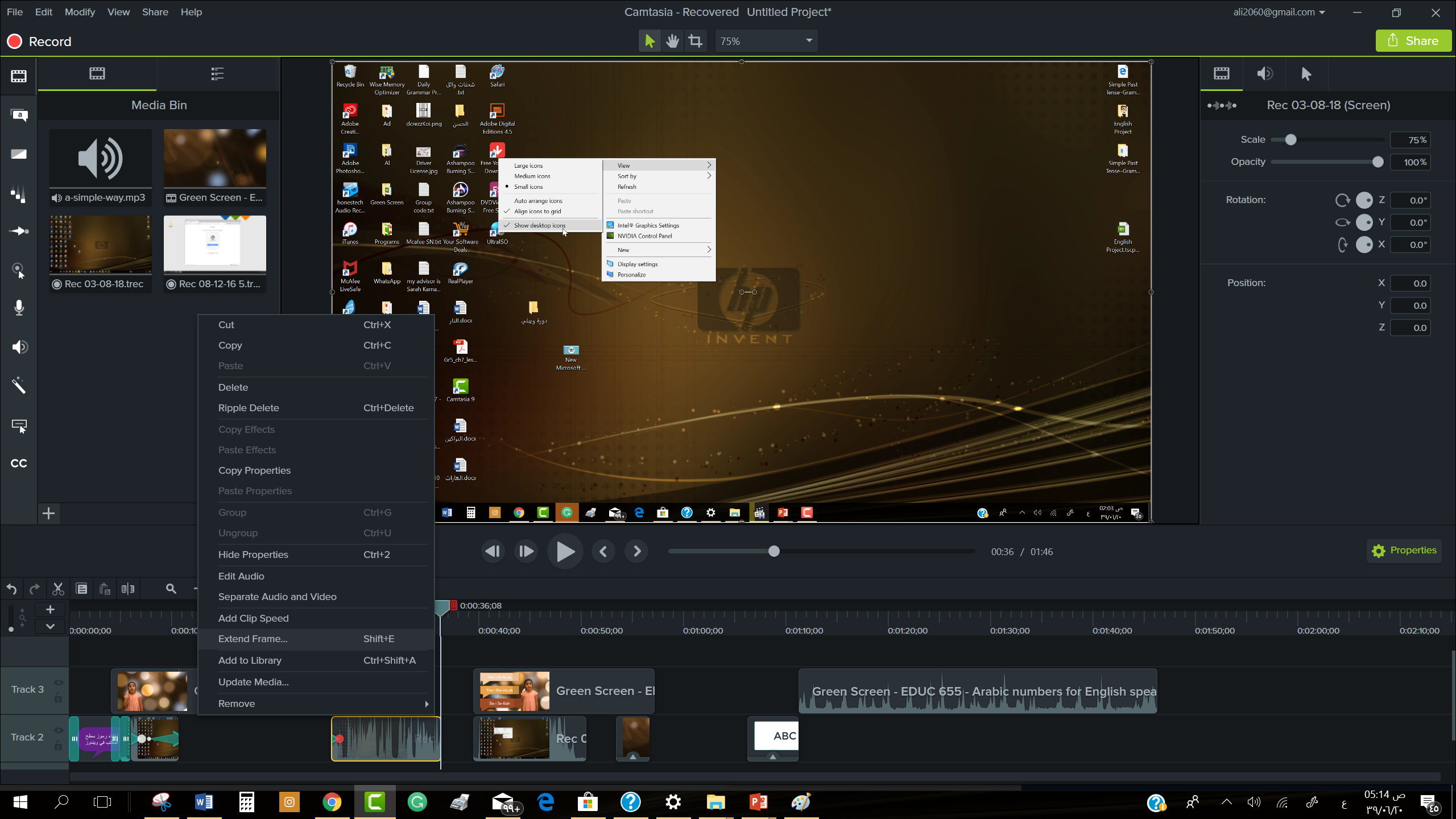 اضغط زر الفأرة الأيمن ثم اختر Extend Frame 
أو اضغط الاختصار 
Shift+E
أبو الحسن
محرر كامتيجا  Split
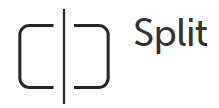 لتقسيم جزء من أحد الوسائط على خط الزمن
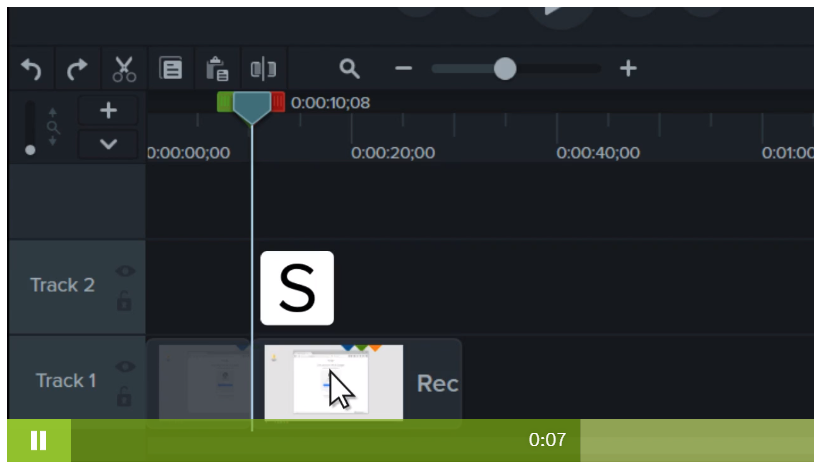 تأكد من وجود رأس القراءة في الموقع المطلوب ثم اضغط الحرف S
أبو الحسن
محرر كامتيجا Ripple Split
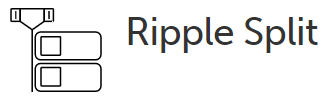 لتقسيم مجموعة من الوسائط على خط الزمن
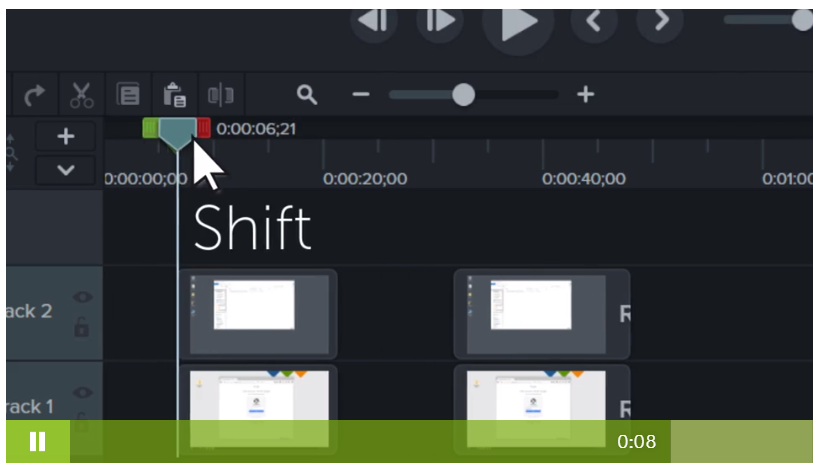 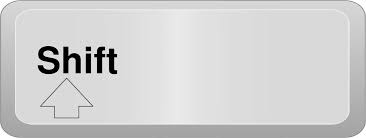 تأكد من وجود رأس القراءة في الموقع المطلوب و تحديد الوسائط المطلوبة ثم اضغط الحرف S
أبو الحسن
محرر كامتيجا Stitch
تأكد من تحديد الأجزاء المطلوبة ثم اضغط Ctrl+Alt+I
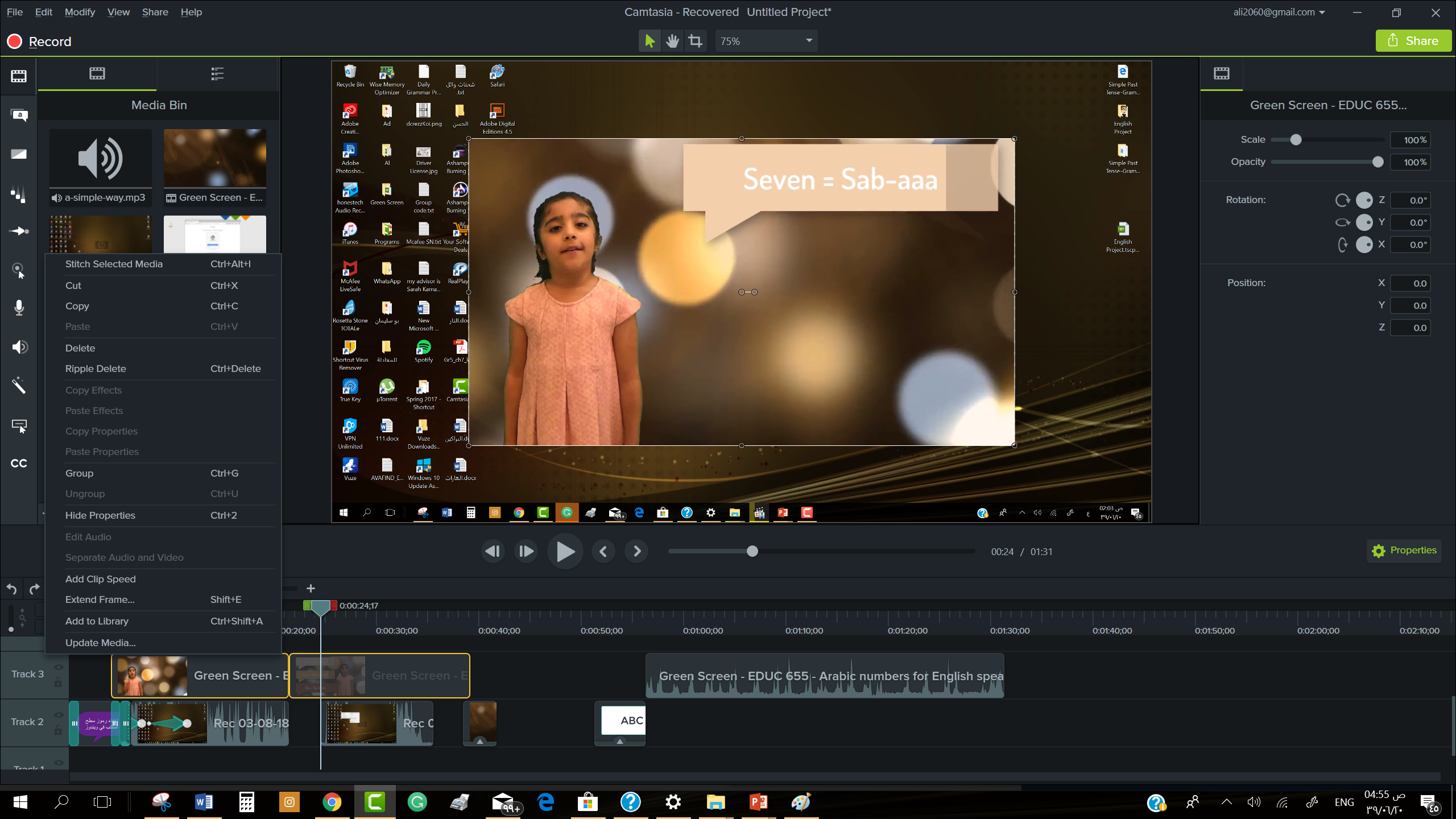 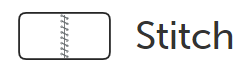 أبو الحسن
لترقيع (إعادة تجميع) أجزاء سبق تقسيمها من الوسائط على خط الزمن
محرر كامتيجا Group
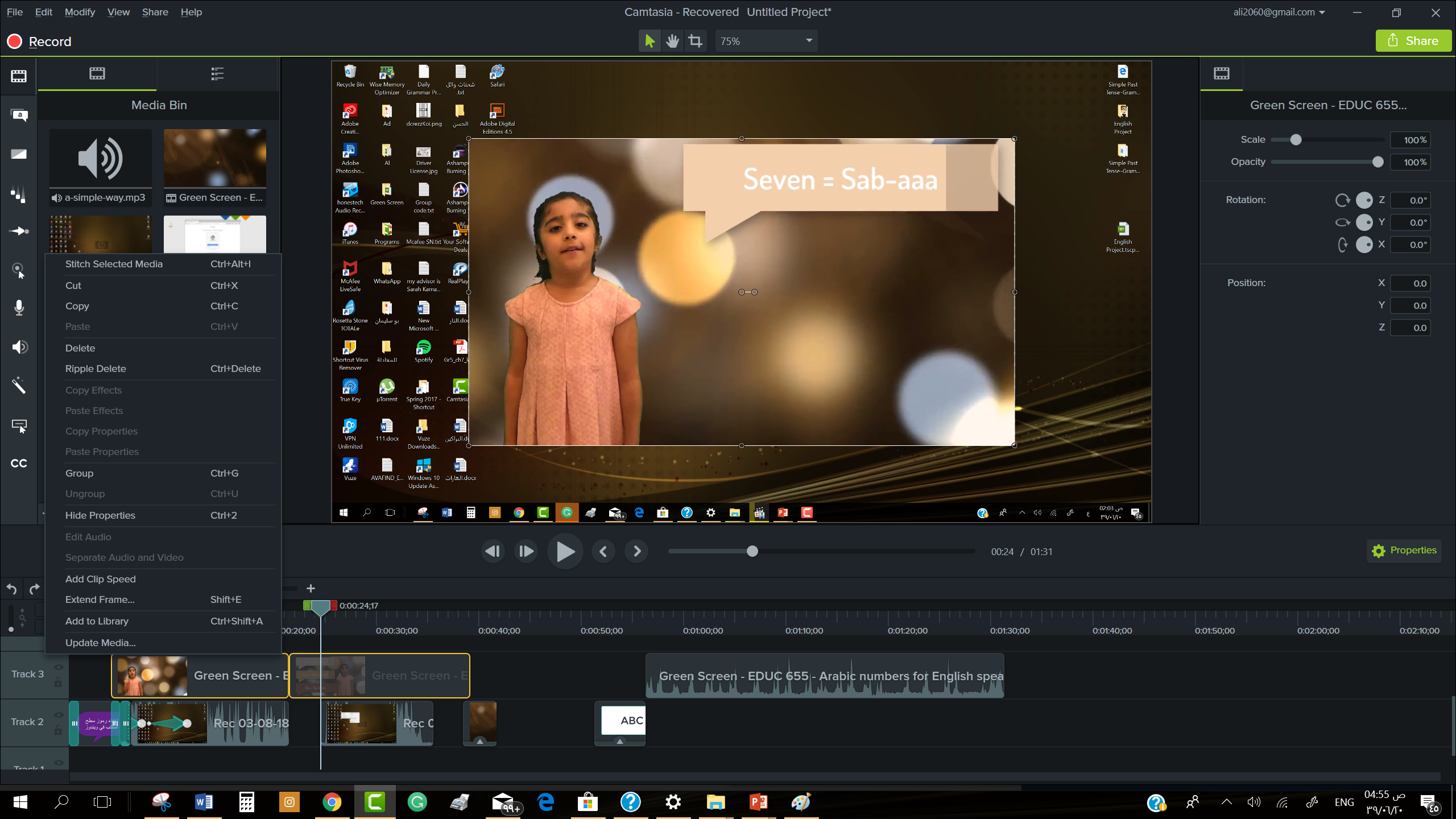 لو كان لديك كائنين على خط الزمن و أردت جمعهما و التعامل معهما ككائن واحد فاستخدم أمر 
التجميع Group
أبو الحسن
محرر كامتيجا Ungroup
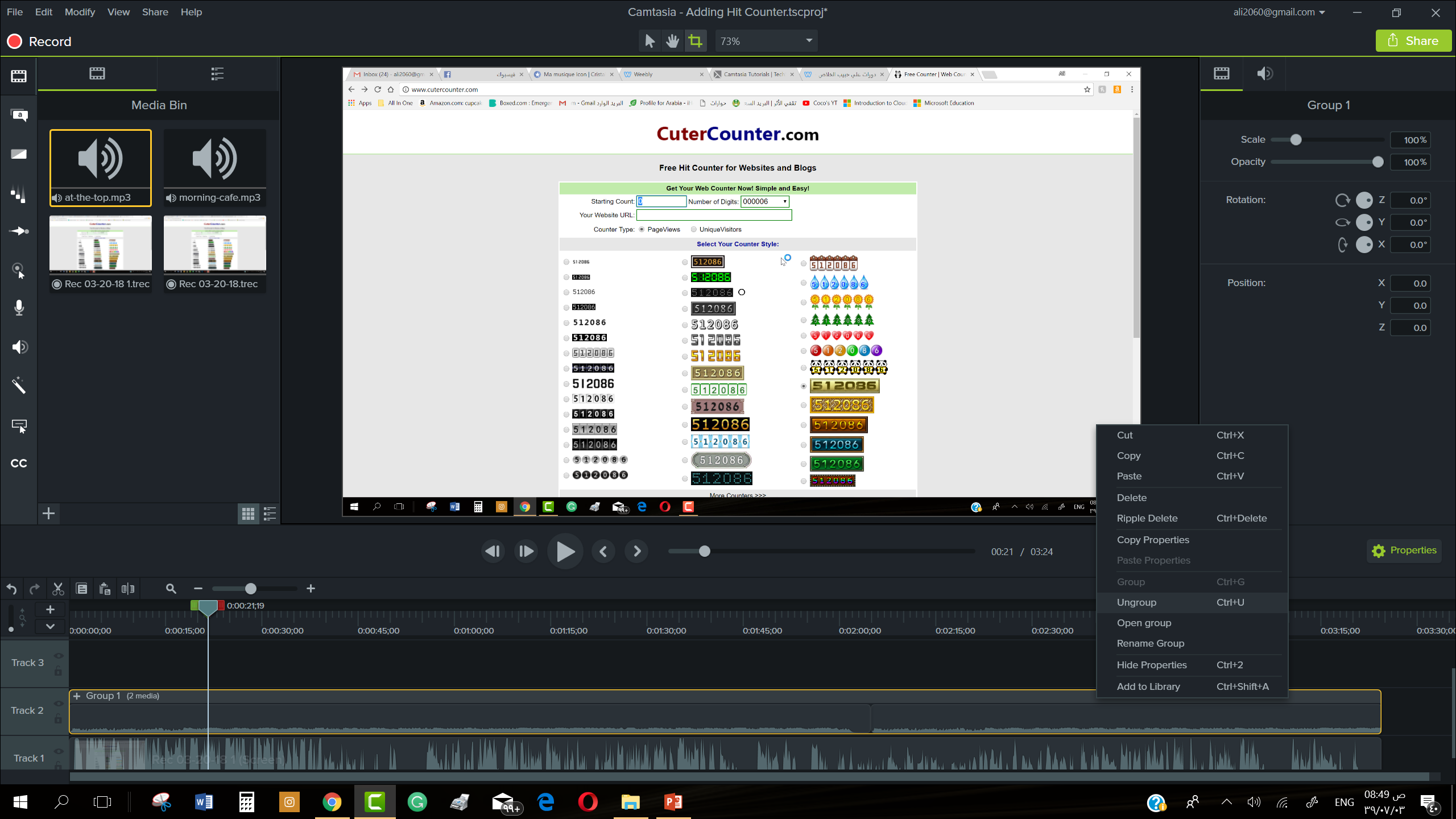 لإلغاء التجميع استخدم الأمر 
إلغاء التجميع Ungroup
أبو الحسن
محرر كامتيجا Open group
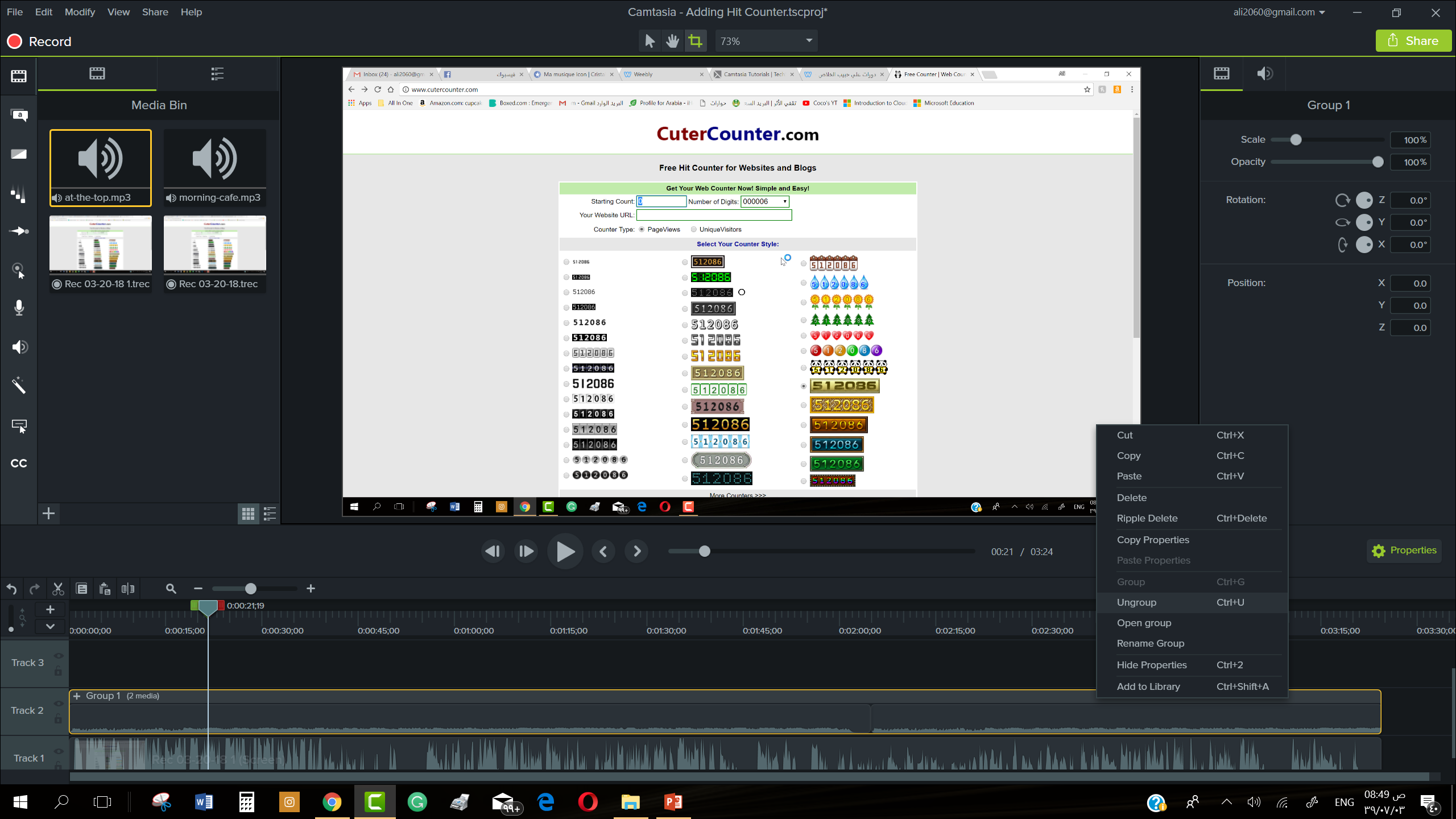 لتحرير عناصر المجموعة استخدم  الأمر
 افتح المجموعة Open group
أبو الحسن
محرر كامتيجا Ripple Move
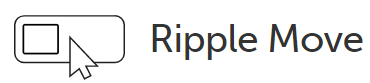 نقل مجموعة من الوسائط على خط الزمن
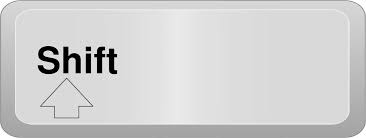 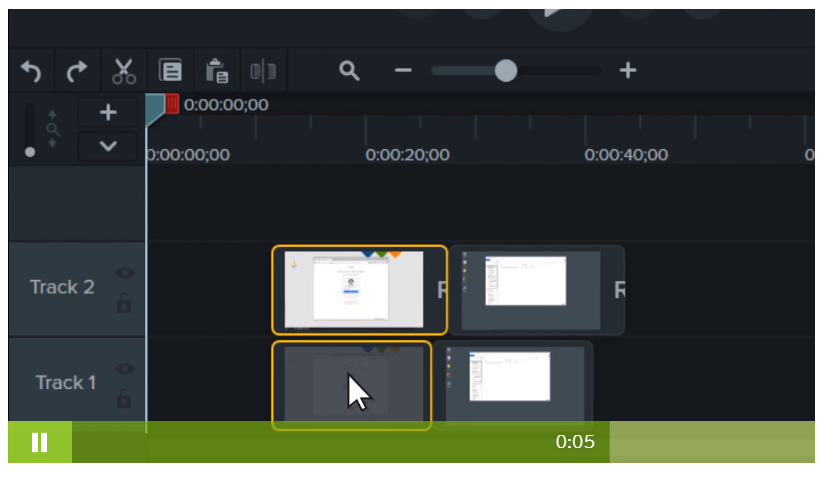 أبو الحسن
محرر كامتيجا تحجيم مقطع Crop Media
تغيير حجم مساحة التسجيل
استخدم أداة التحجيم من شريط الأدوات
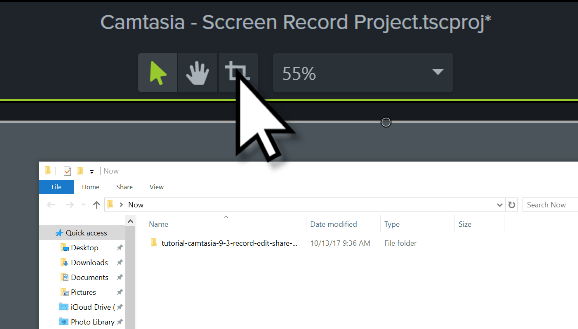 أبو الحسن
محرر كامتيجا مسح مسار
اضغط بزر الفأرة الأيمن على المسار
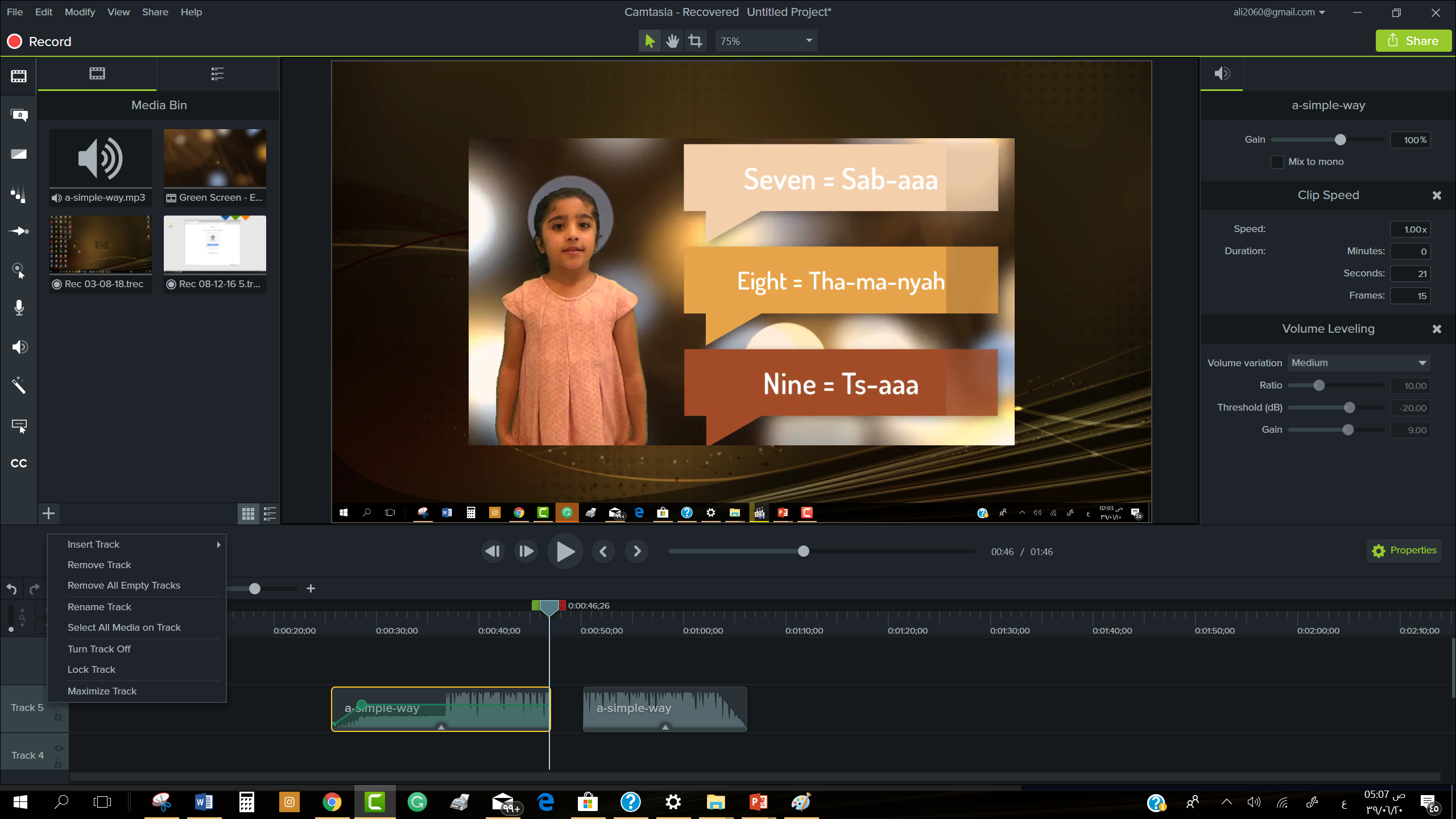 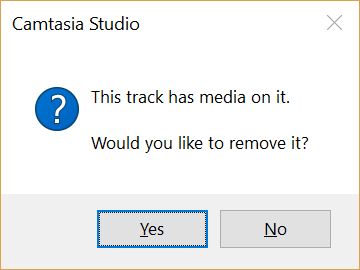 أبو الحسن
أبو الحسن
المكتبة الملحقة بالبرنامج
[Speaker Notes: https://support.techsmith.com/hc/en-us/articles/115000341132-Manage-Library-Assets]
مكتبة الوسائط المجانية من الشركة المنتجة
للوصول إلى مكتبة الوسائط
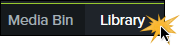 قم بالضغط المزدوج عليه فتظهر نافذة المعاينة.
لمعاينة محتوى
قم بسحبه للموضع المطلوب على خط الزمن.
إضافة مقطع
.	اضغط زر الفأرة الأيمن عليه و اختر Add to timeline
إضافة مقطع لخط الزمن
اضغط زر الفأرة الأيمن علي العنصر المطلوب و اختر Add to library
إضافة وسائط
اضغط زر الفأرة الأيمن في أي مكان فارغ في مكتبة الوسائط و اختر 			Add to library. او اضغط Ctrl+Shift+A
إنشاء مجلد جديد في مكتبة الوسائط
زر الموقع	 https://library.techsmith.com
تحميل المزيد
أبو الحسن
مكتبة الوسائط المجانية من الشركة المنتجة
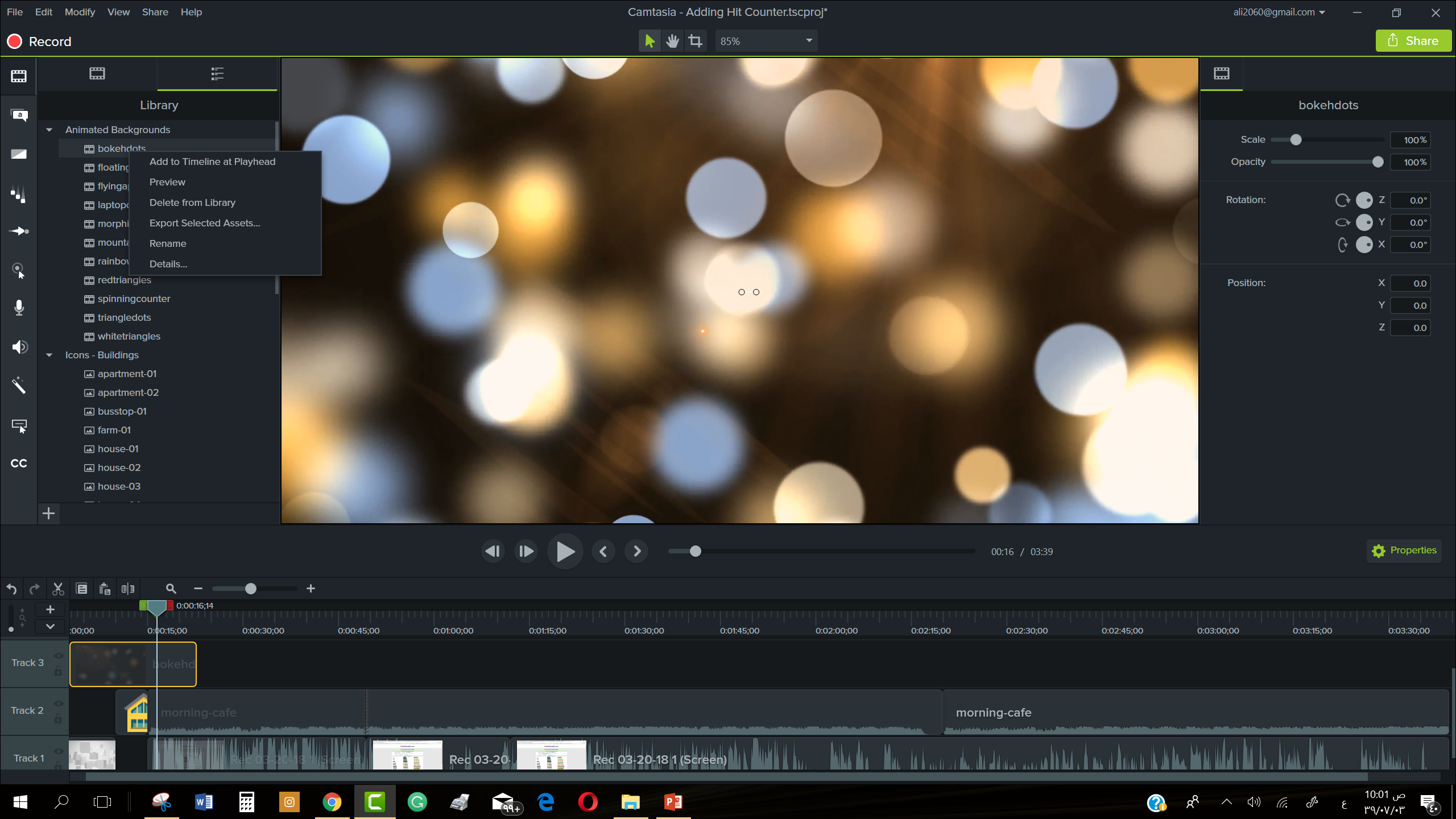 زر الفأرة الأيمن في مكتبة الوسائط
يمكنك:
إضافة عنصر لخط الزمن.
معاينة عنصر.
حذف عنصر من المكتبة.
تصدير عنصر لمشاركته مع الآخرين.
إعادة تسمية مجلد أو عنصر في المكتبة.
معاينة خصائص عنصر.
أبو الحسن
مكتبة الوسائط المجانية من الشركة المنتجة
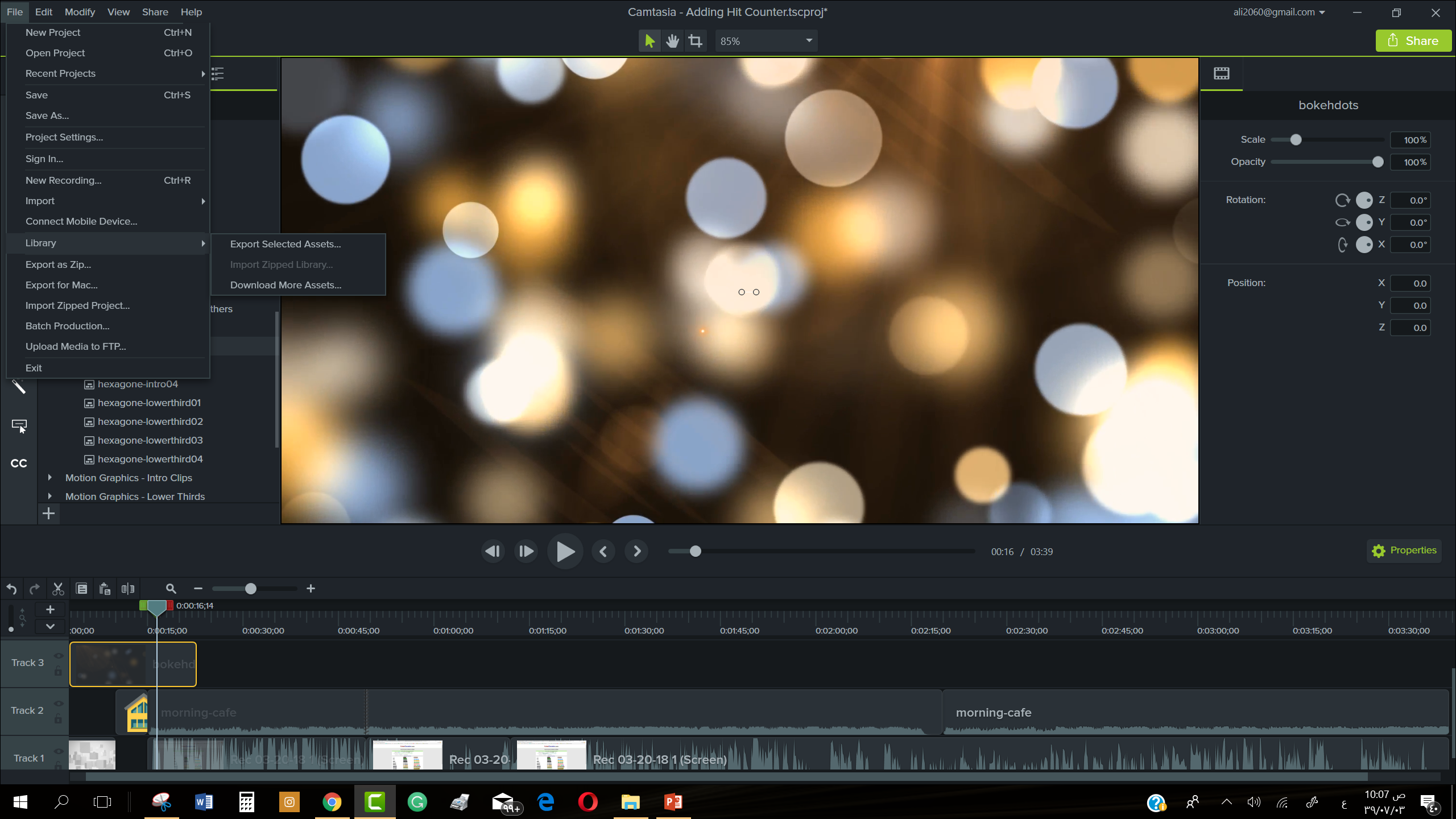 أوامر المكتبة من قائمة ملف File
يمكنك:
تصدير عنصر لمشاركته مع الآخرين.
استيراد عنصر لإضافته لمكتبتك.
تحميل المزيد من الوسائط من موقع الشركة.
أبو الحسن
مكتبة الوسائط المجانية من الشركة المنتجة
إلغاء تجميع عنصر من مكتبة الوسائط
قد تحتاج إلى إلغاء تجميع بعض عناصر مكتبة الوسائط بعد إضافتها على خط الزمن و ذلك لتتمكن من التعديل عليها.
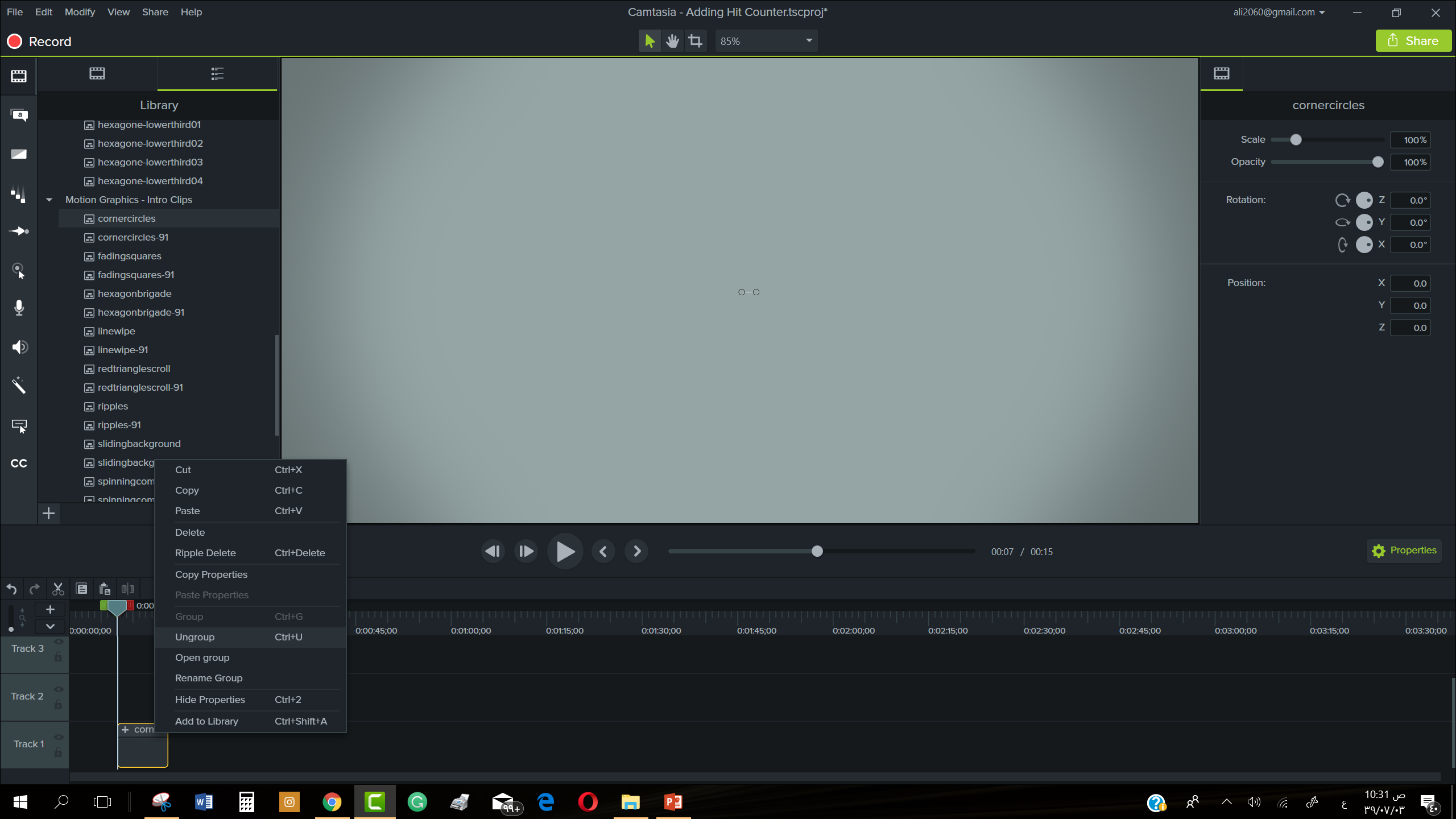 أبو الحسن
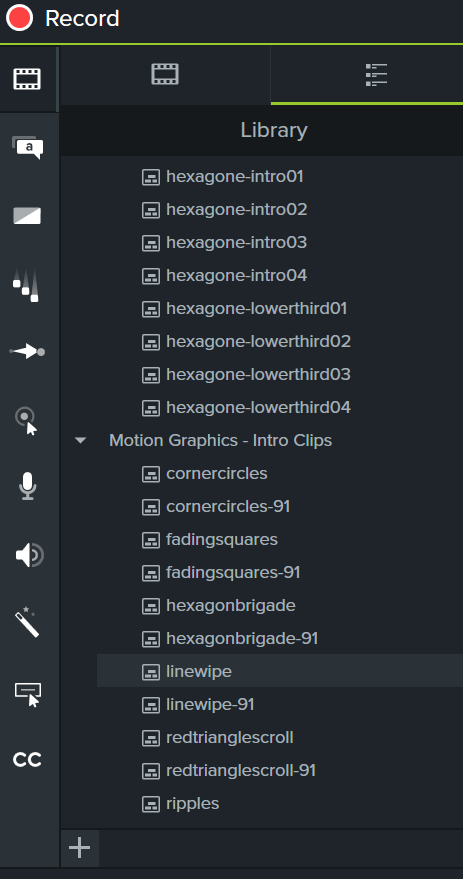 مكتبة الوسائط المجانية من الشركة المنتجة
تطبيق عملي 1
من مكتبة الوسائط قسمMotion Graphic Intro Clips   أضف Linewipe إلى خط الزمن.
أبو الحسن
مكتبة الوسائط المجانية من الشركة المنتجة
تطبيق عملي
اضغط بزر الفأرة الأيمن عليه في خط الزمن و اختر إلغاء التجميع Ungroup
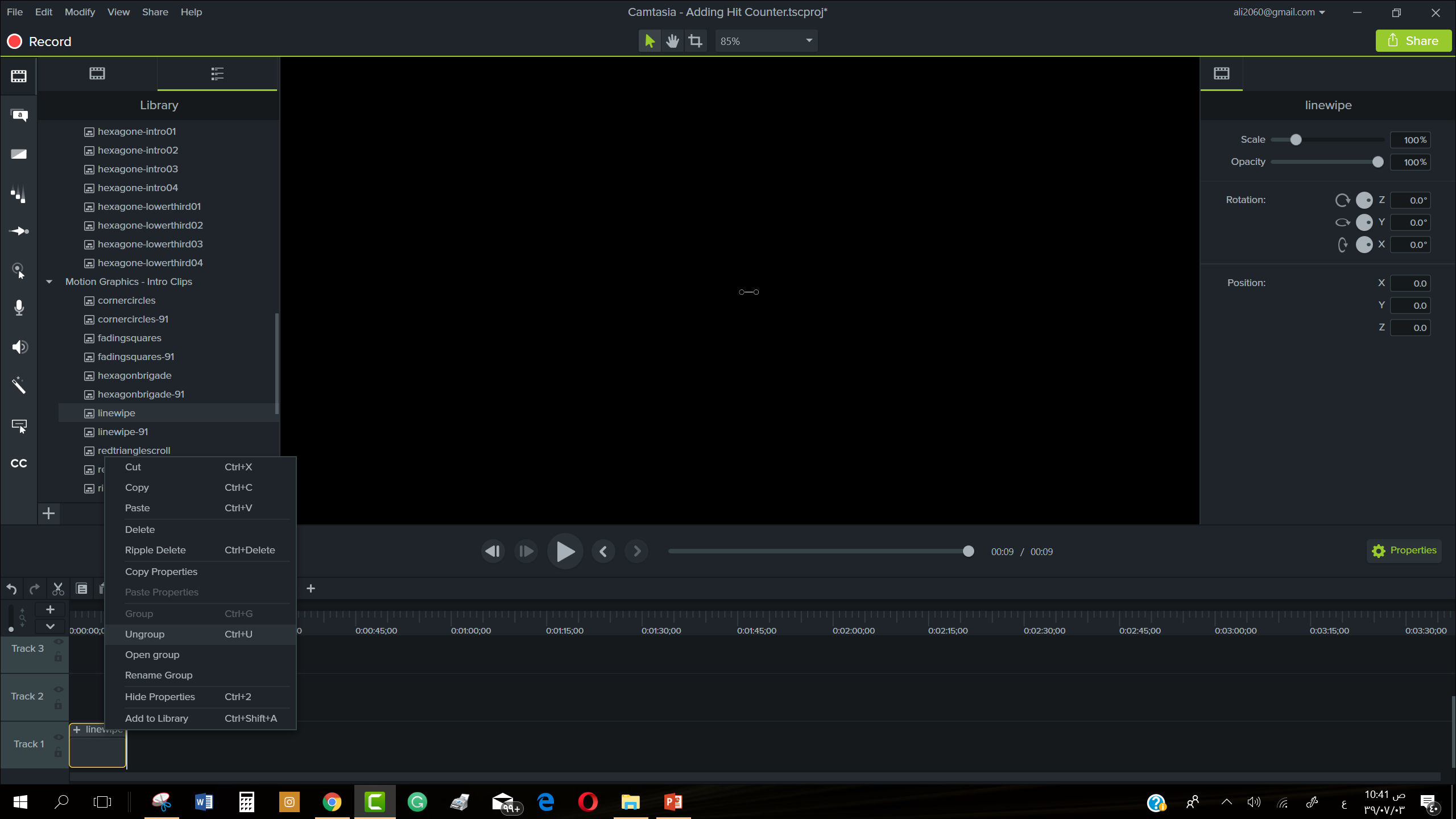 كم كائنا ترى على خط الزمن؟
أبو الحسن
مكتبة الوسائط المجانية من الشركة المنتجة
تطبيق عملي
كيف يمكنك التعرف على دور كل عنصر؟
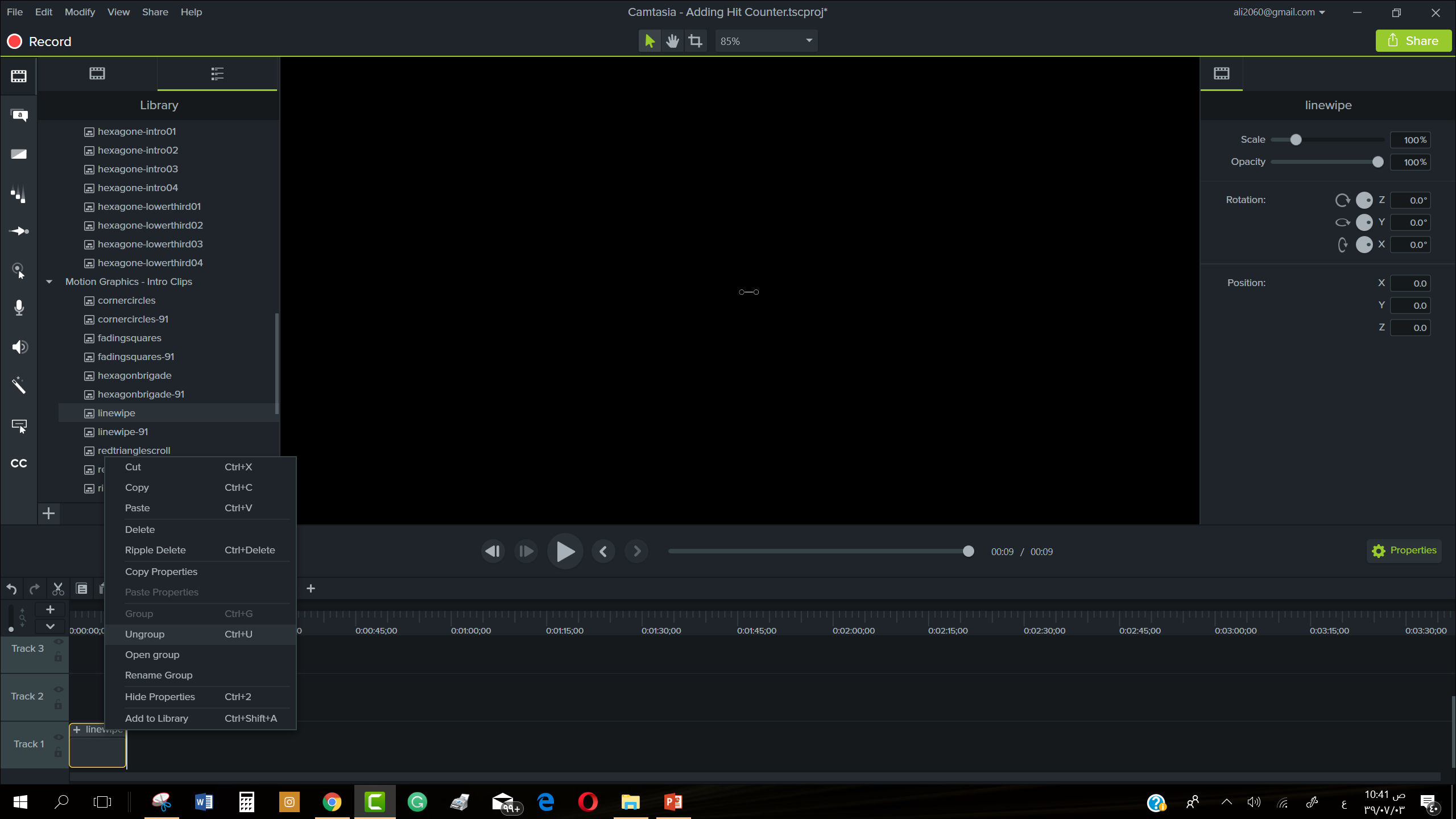 باستخدام خاصية إخفاء المسار (العين).
أبو الحسن
مكتبة الوسائط المجانية من الشركة المنتجة
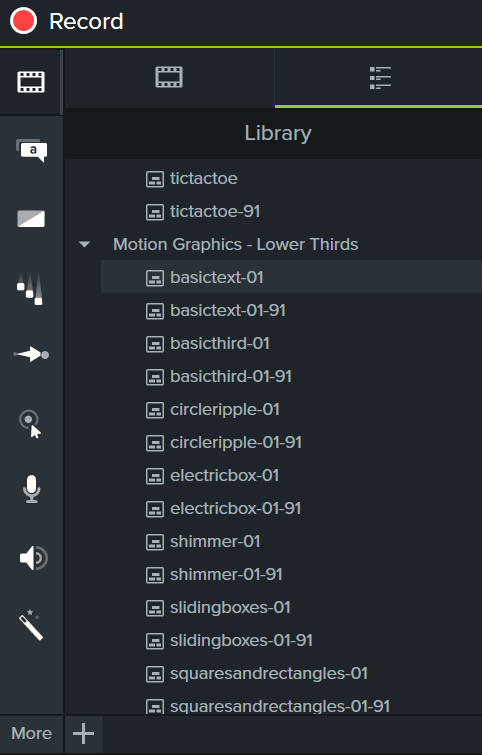 تطبيق عملي 2
من مكتبة الوسائط قسمMotion Graphic Lower Third أضف Basictext-01-91 إلى خط الزمن.
قم بتغيير الكتابة الموجودة.
أبو الحسن
استيراد شرائح الباوربوينت إلى كامتيجا
أبو الحسن
تطبيق عملي
تسجيل عرض
من برنامج باوربوينت، تبويبة الوظائف الإضافية اضغط زر التسجيل الأحمر
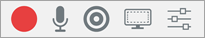 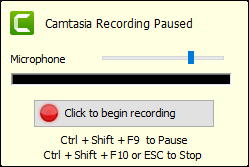 اضغط زر التسجيل لتبدأ التسجيل
أبو الحسن
تطبيق عملي
إضافة تعليق
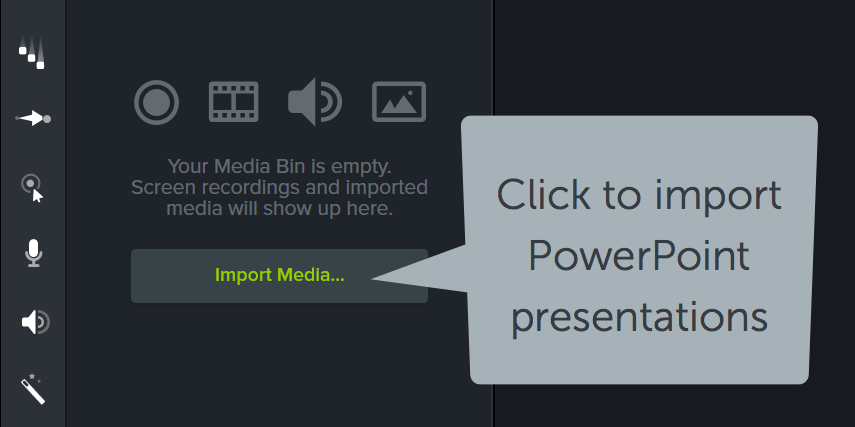 اضغط على Import Media
أبو الحسن
تطبيق عملي
إضافة تعليق
اسحب عرض الباوربوينت إلى قسم الوسائط، أو إلى الخط الزمني
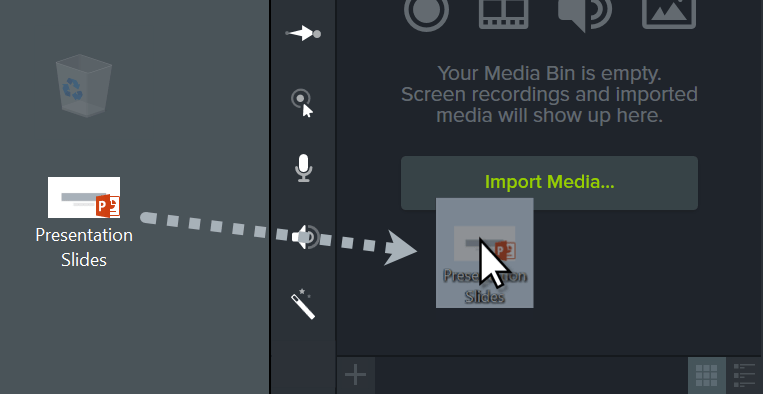 أبو الحسن
سيتم تحويل شرائح عرض الباوربوينت إلى صور مستقلة
تطبيق عملي
إضافة تعليق
افتراضيا سيتم عرض كل شريحة لمدة 5 ثوان
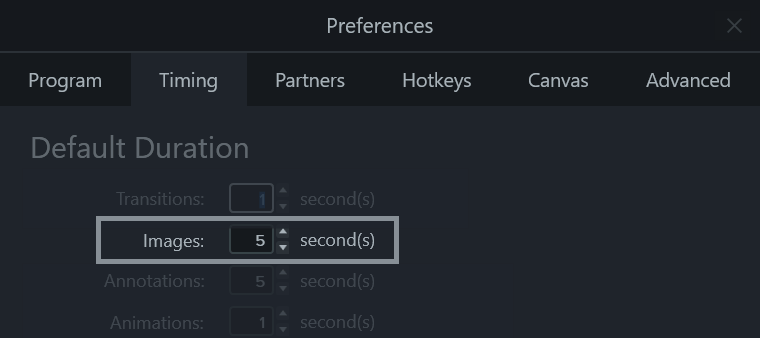 أبو الحسن
يمكن تغيير هذا التوقيت من  Edit > Preferences
أبو الحسن
تطبيق عملي
تطبيق عملي
Record
يقوم المتدرب بتسجيل مقطعين
تسجيل جديد
Adding
يقوم المتدرب باستيراد مقطع فيديو.
إضافة مقطع فيديو
Annotation
.	يقوم المتدرب بإضافة تعليق.
إضافة تعليق
Arrange
يقوم المتدرب بإعادة ترتيب الوسائط على الخط الزمني.
إعادة ترتيب الوسائط
Transition
يقوم المتدرب بإضافة مؤثرات الانتقال للمشروع.
إضافة مؤثر انتقال
Visual
يقوم المتدرب بإضافة المؤثرات المرئية.
المؤثرات المرئية
Animation
يقوم المتدرب بإضافة مؤثرات حركية للمشروع.
إضافة مؤثر حركي
أبو الحسن
تطبيق عملي
إضافة تعليق
إضافة مؤثر انتقال: سحب و إفلات
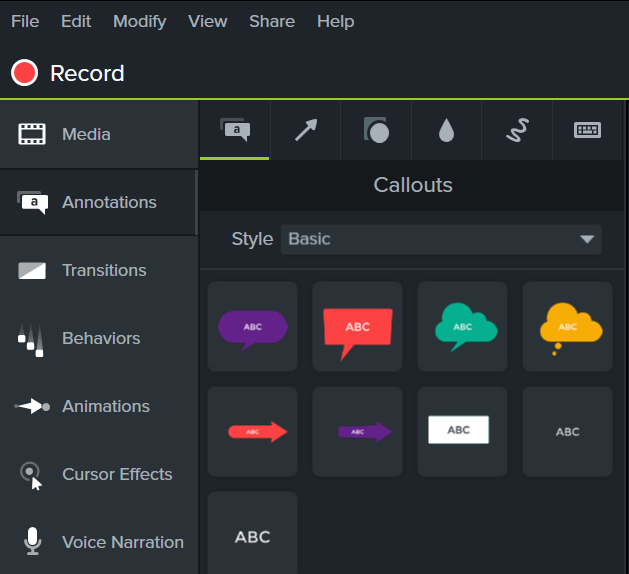 مسح مؤثر انتقال: تحديد و مسح Delete  أو بزر الفأرة الأيمن على المؤثر في خط الزمن
تحديد مدة مؤثر انتقال: سحب بالفأرة
يمكن وضع تأثيري متجاورين
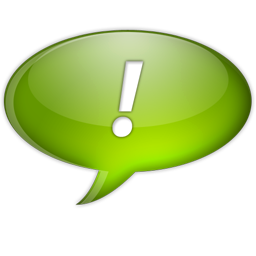 أبو الحسن
تطبيق عملي
إضافة مؤثر انتقال
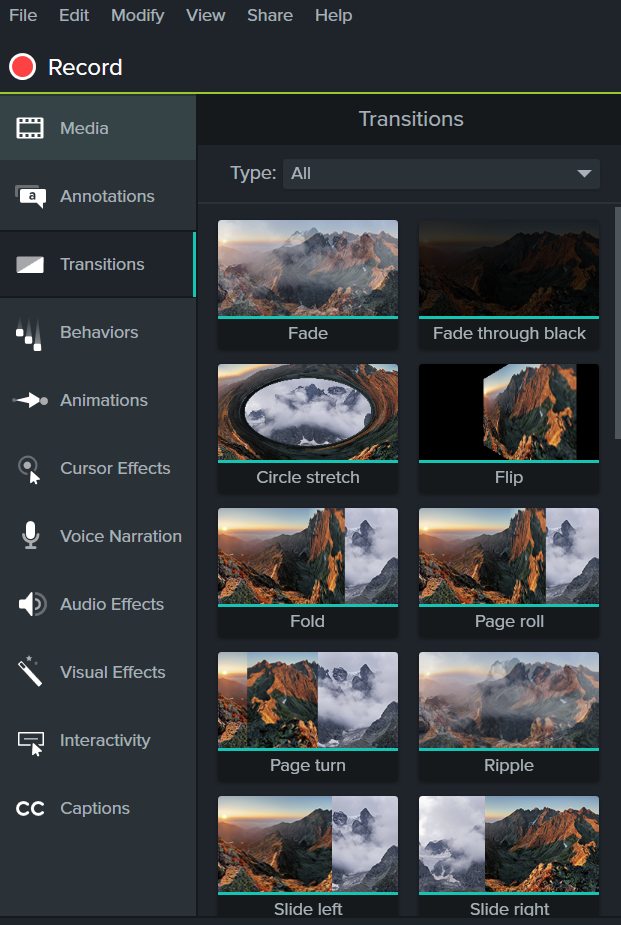 إضافة مؤثر انتقال: سحب و إفلات
مسح مؤثر انتقال: تحديد و مسح Delete  أو بزر الفأرة الأيمن على المؤثر في خط الزمن
تحديد مدة مؤثر انتقال: سحب بالفأرة
يمكن وضع تأثيري متجاورين
أبو الحسن
تطبيق عملي
إضافة مؤثر مرئي
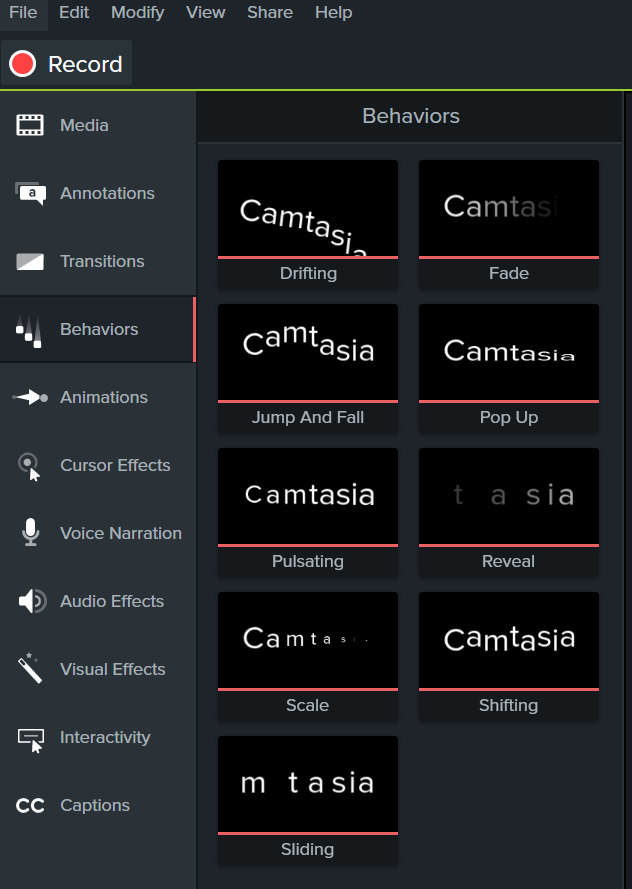 إضافة مؤثر مرئي: سحب و إفلات
مسح مؤثر مرئي: من لوحة الخصائص في أقصى اليمين بجوار المسرح Canvas.
تحديد مدة مؤثر مرئي: سحب بالفأرة.
يمكن إضافة تأثيرين متجاورين.
يمكن إضافة التأثير قبل و بعد الوسيطة المحددة بوضعه في المنتصف.
لا يمكن إضافة التأثير على الملفات الصوتية
أبو الحسن
تطبيق عملي
إضافة مؤثر مرئي
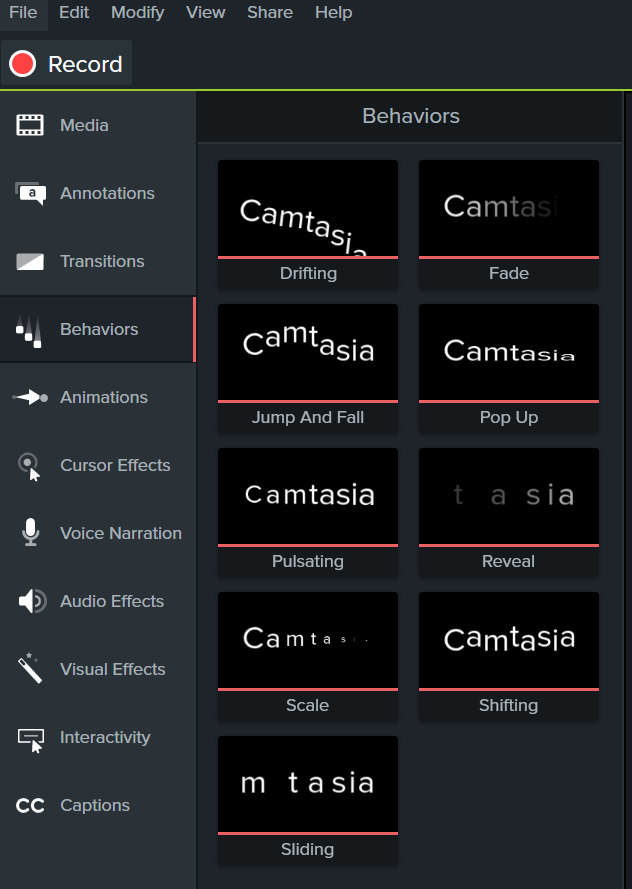 قم بإضافة عنصر كتابة Callouts ثم طبق عليه المؤثر Sliding
موقع رائع لصور لمشاريع الكامتيجا
http://www.iconarchive.com
أبو الحسن
تطبيق عملي
إضافة مؤثر مرئي
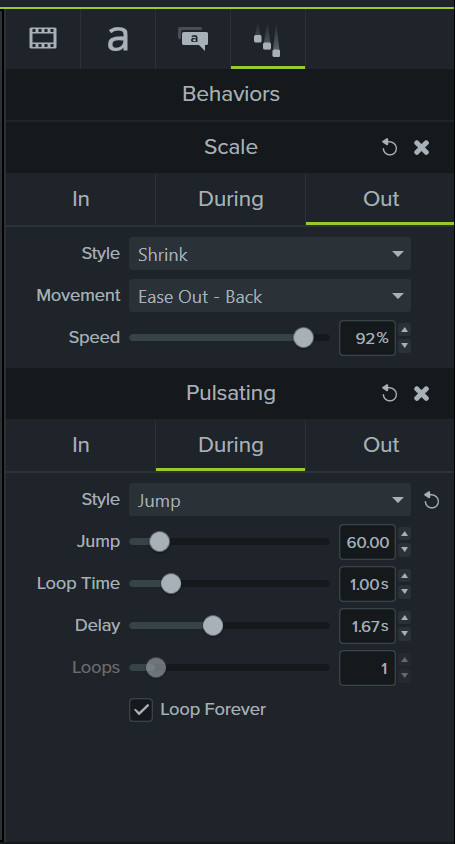 قم بتغيير خصائص المؤثر و لاحظ الفرق
أبو الحسن
تطبيق عملي
إضافة مؤثر مرئي
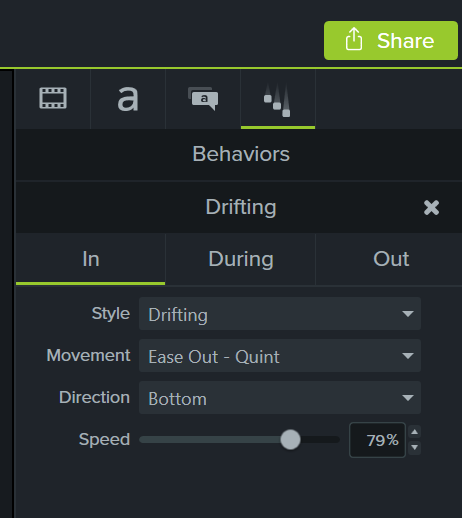 مسح مؤثر مرئي: من لوحة الخصائص في أقصى اليمين بجوار المسرح Canvas
أبو الحسن
[Speaker Notes: https://www.techsmith.com/tutorial-camtasia-behaviors-animated-scene.html]
تطبيق عملي
إضافة مؤثر حركي
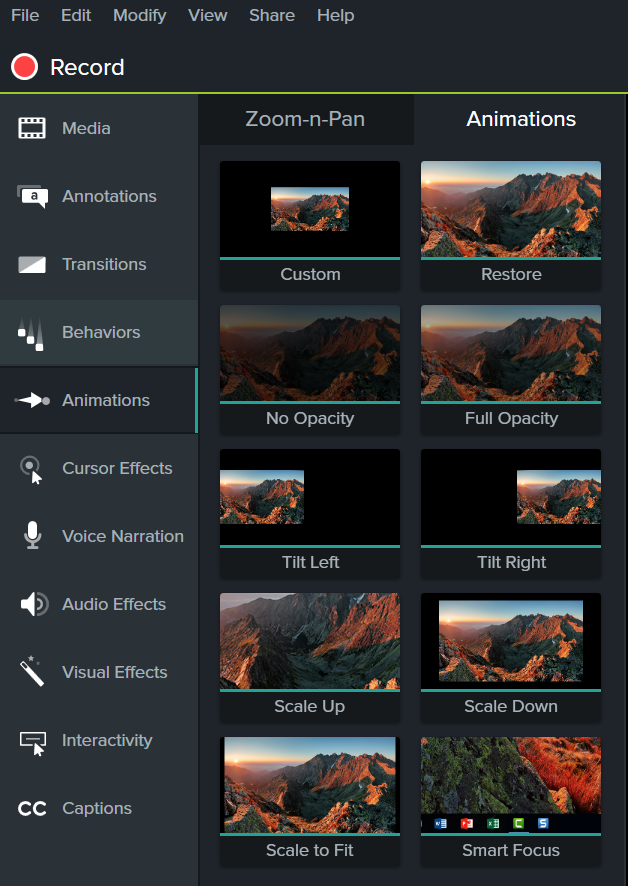 إضافة مؤثر حركي: سحب و إفلات
مسح مؤثر انتقال: تحديد و مسح Delete  أو بزر الفأرة الأيمن على المؤثر في خط الزمن
تحديد مدة مؤثر انتقال: سحب بالفأرة
يمكن وضع تأثيرين متجاورين
أبو الحسن
تطبيق عملي
إضافة مؤثر حركي
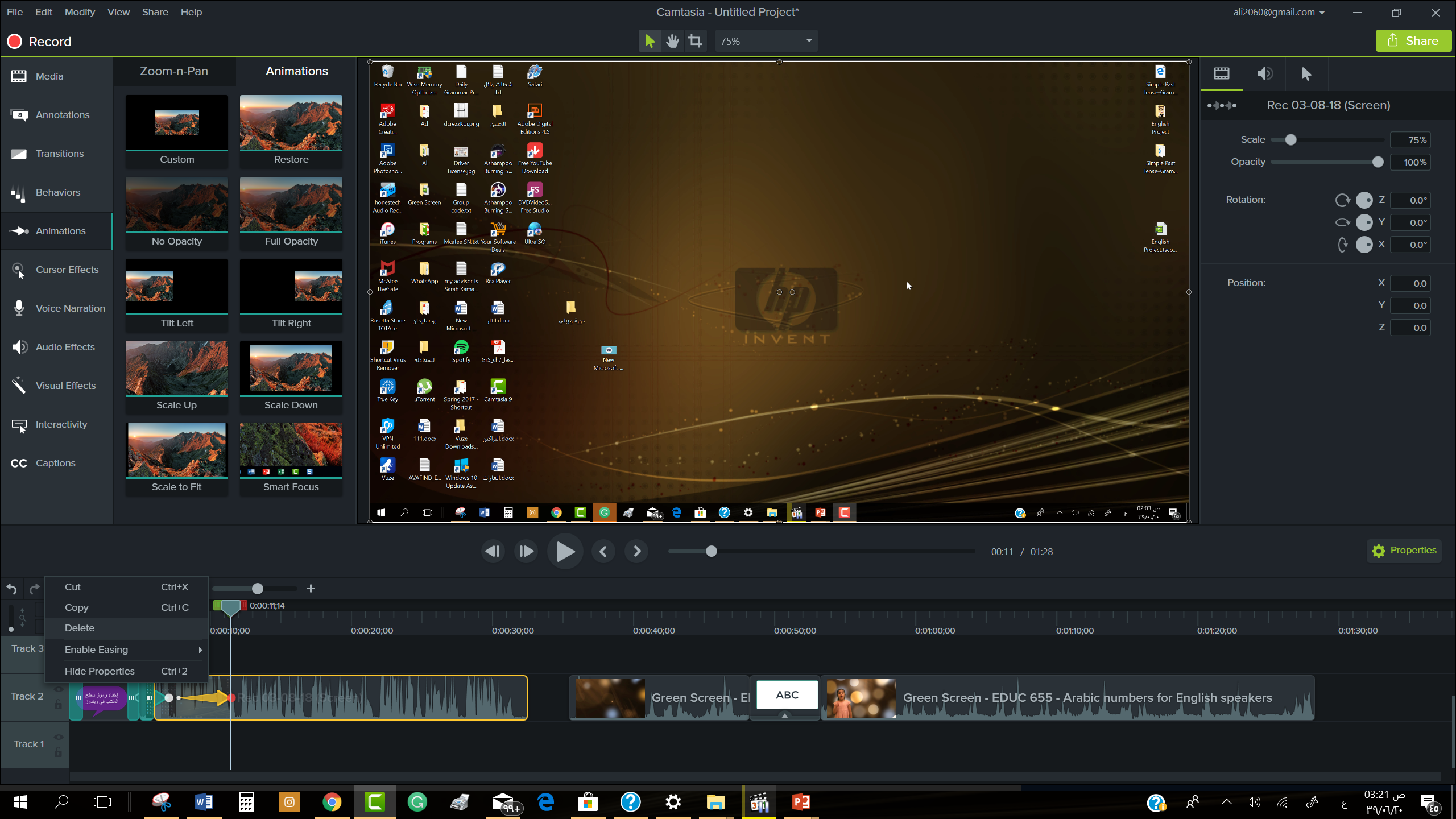 مسح، نسخ و قص مؤثر حركي: اضغط عليه بزر الفأرة الأيمن.
أبو الحسن
تطبيق عملي التكبير و التصغير
إضافة مؤثر حركي
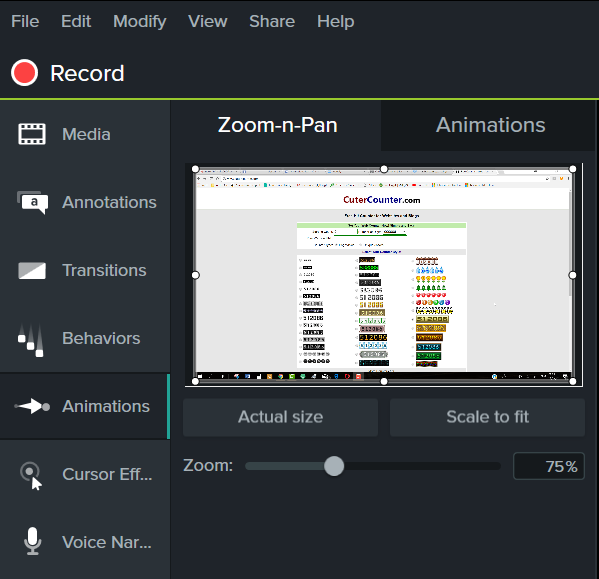 متوفرة في إصدار ويندوز فقط.
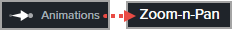 أبو الحسن
تطبيق عملي التكبير و التصغير
إضافة مؤثر حركي
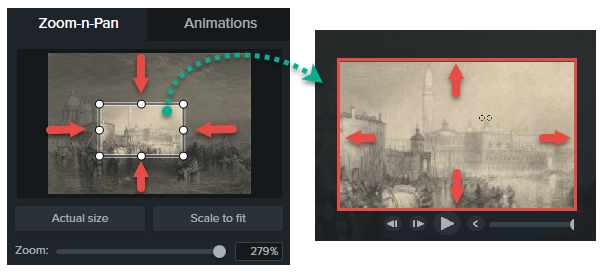 سيظهر مؤثر التكبير في خط الزمن
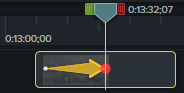 أبو الحسن
تطبيق عملي التكبير و التصغير
إضافة مؤثر حركي
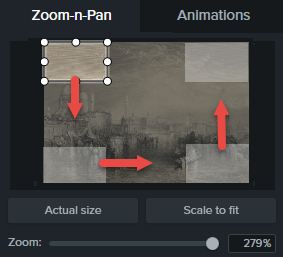 لعمل تكبير بنفس الحجم في عدة مواضع: اسحب مربع التكبير للمواضع المطلوبة
سيظهر مؤثر التكبير في خط الزمن عدة مرات
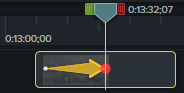 أبو الحسن
تطبيق عملي
إضافة مؤثر مرئي
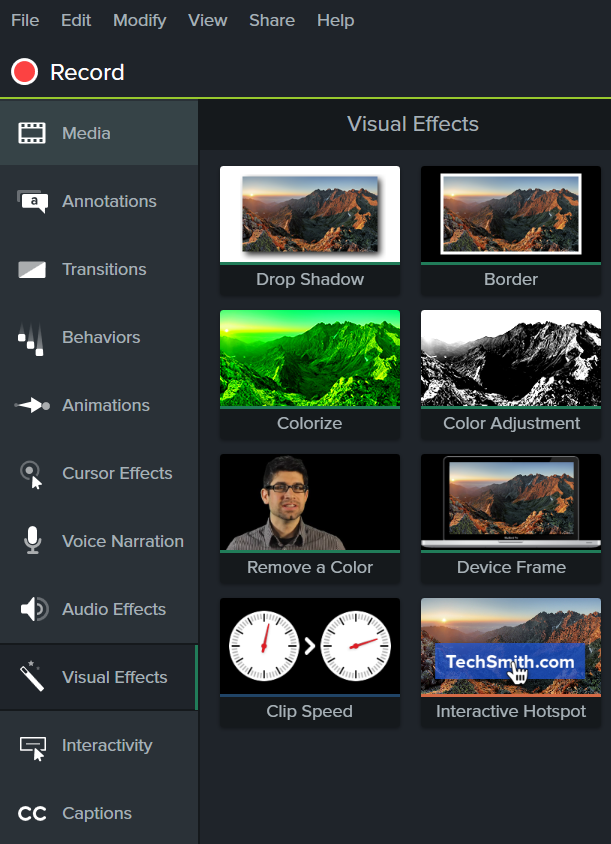 إضافة مؤثر مرئي: سحب و إفلات
مسح مؤثر مرئي: تحديد و مسح Delete  أو بزر الفأرة الأيمن على المؤثر في خط الزمن
تحديد مدة مؤثر مرئي: سحب بالفأرة
يمكن وضع تأثيرين متجاورين
أبو الحسن
تطبيق عملي
إضافة مؤثر مرئي
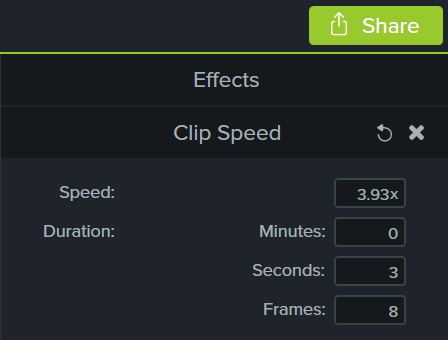 مسح مؤثر مرئي: من لوحة الخصائص في أقصى اليمين بجوار المسرح Canvas
أبو الحسن
إضافة نقاط ساخنة / تفاعلية
HotSpot
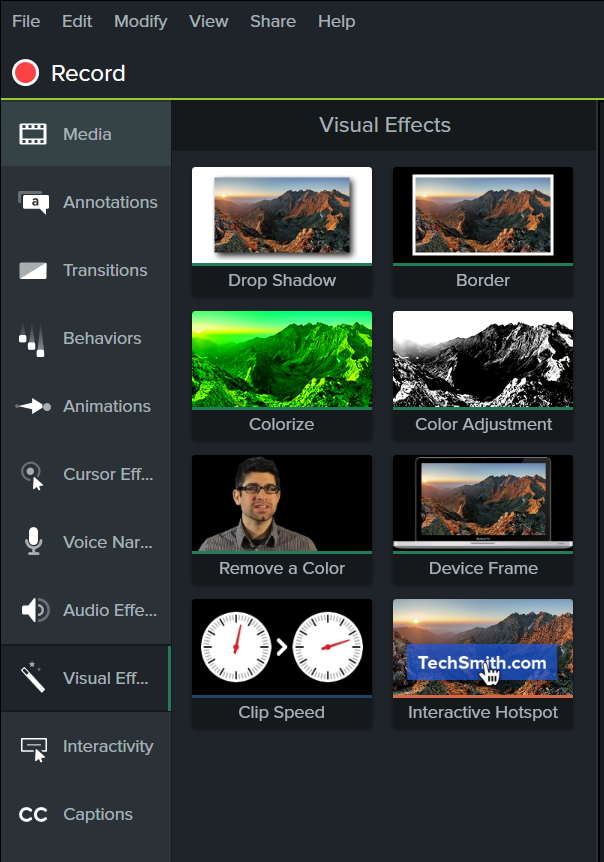 لا تعتبر عنصرا بحد ذاتها لذا لا توضع على خط الزمن لوحدها
من قائمة التأثيرات المرئية اختر Interactive Hotspot
أبو الحسن
إضافة نقاط ساخنة / تفاعلية
HotSpot
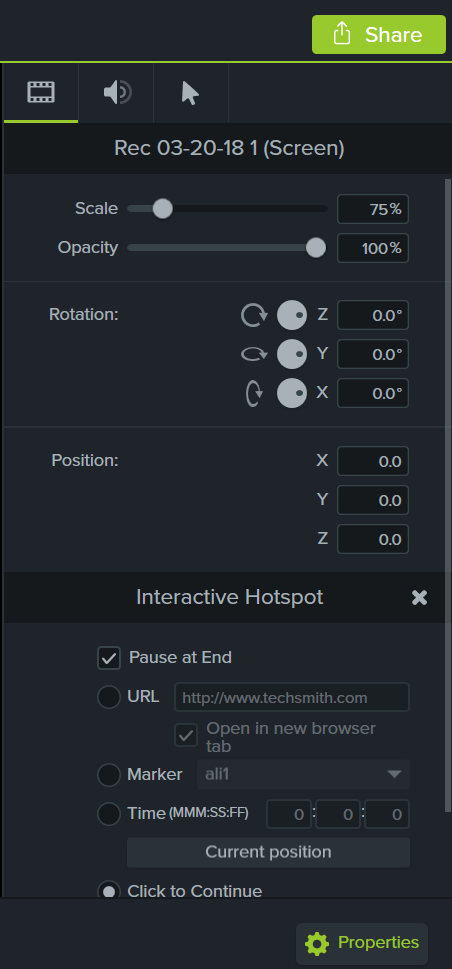 تعديل خصائص النقاط التفاعلية
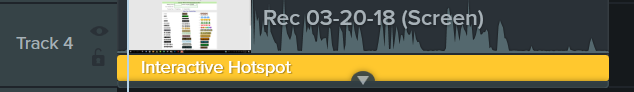 أبو الحسن
إضافة نقاط ساخنة / تفاعلية
HotSpot
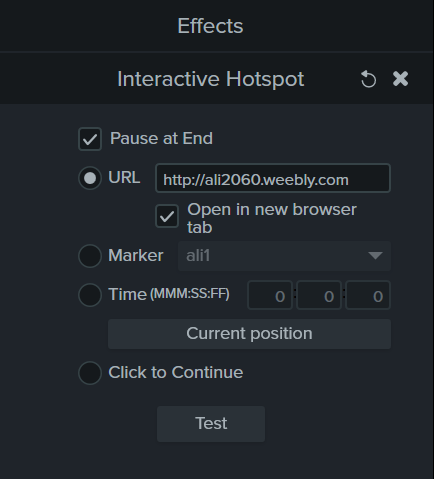 تعديل خصائص النقاط التفاعلية
أبو الحسن
إضافة نقاط ساخنة / تفاعلية
HotSpot
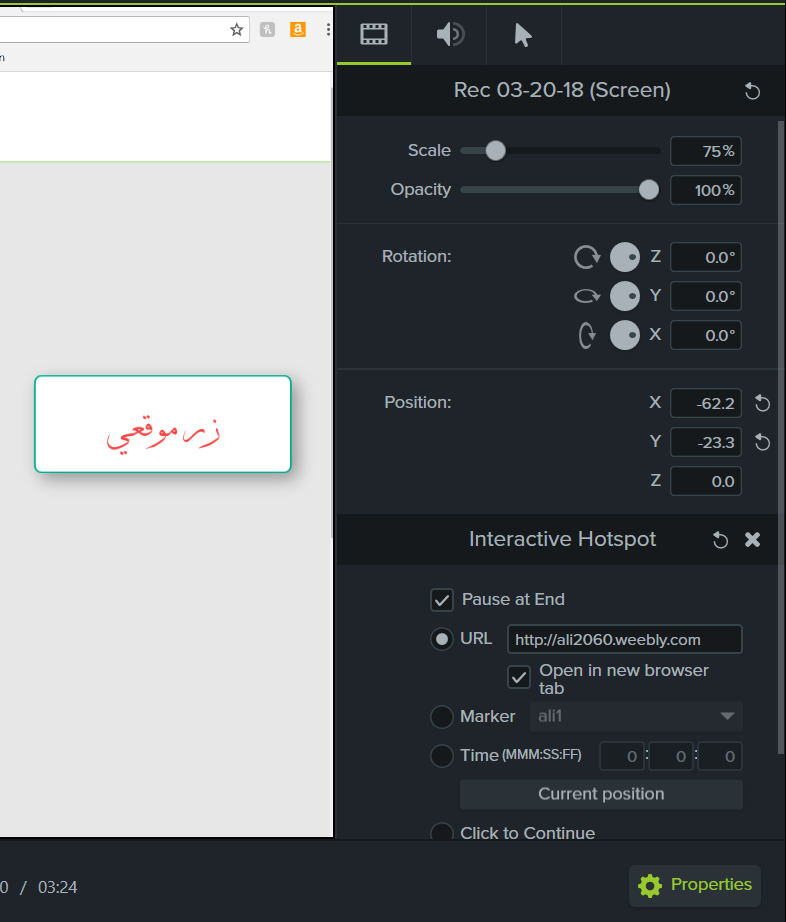 أضف مرع نص
اكتب عليه زر موقعي
أضف نقطة تفاعلية عليه
رتب إعداداتها
أبو الحسن
تطبيق عملي
إضافة مؤثر صوتي
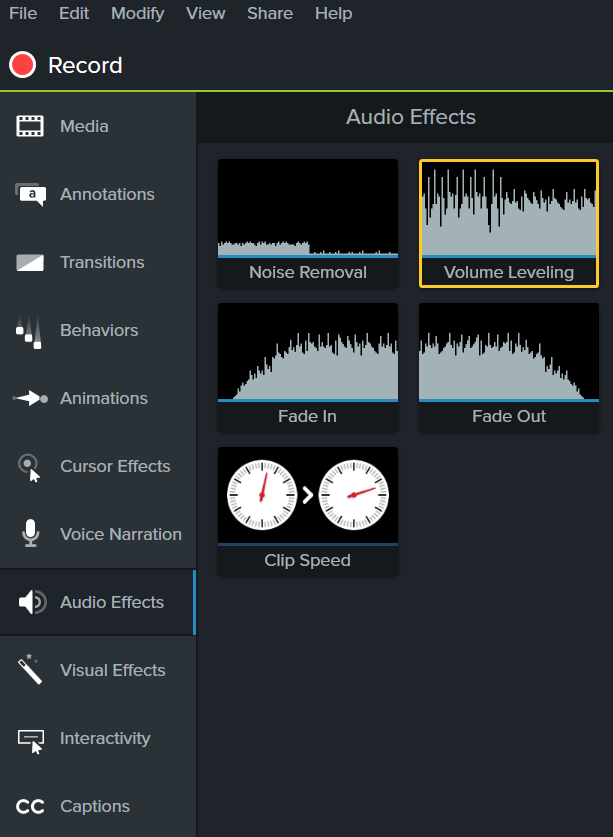 إضافة مؤثر صوتي: سحب و إفلات
مسح مؤثر صوتي : تحديد و مسح Delete  أو بزر الفأرة الأيمن على المؤثر في خط الزمن
تحديد مدة مؤثر صوتي : سحب بالفأرة
يمكن وضع تأثيرين متجاورين
أبو الحسن
تطبيق عملي
إضافة مؤثر صوتي
مسح مؤثر صوتي: زر الفأرة الأيمن ثم اختر مسح Delete
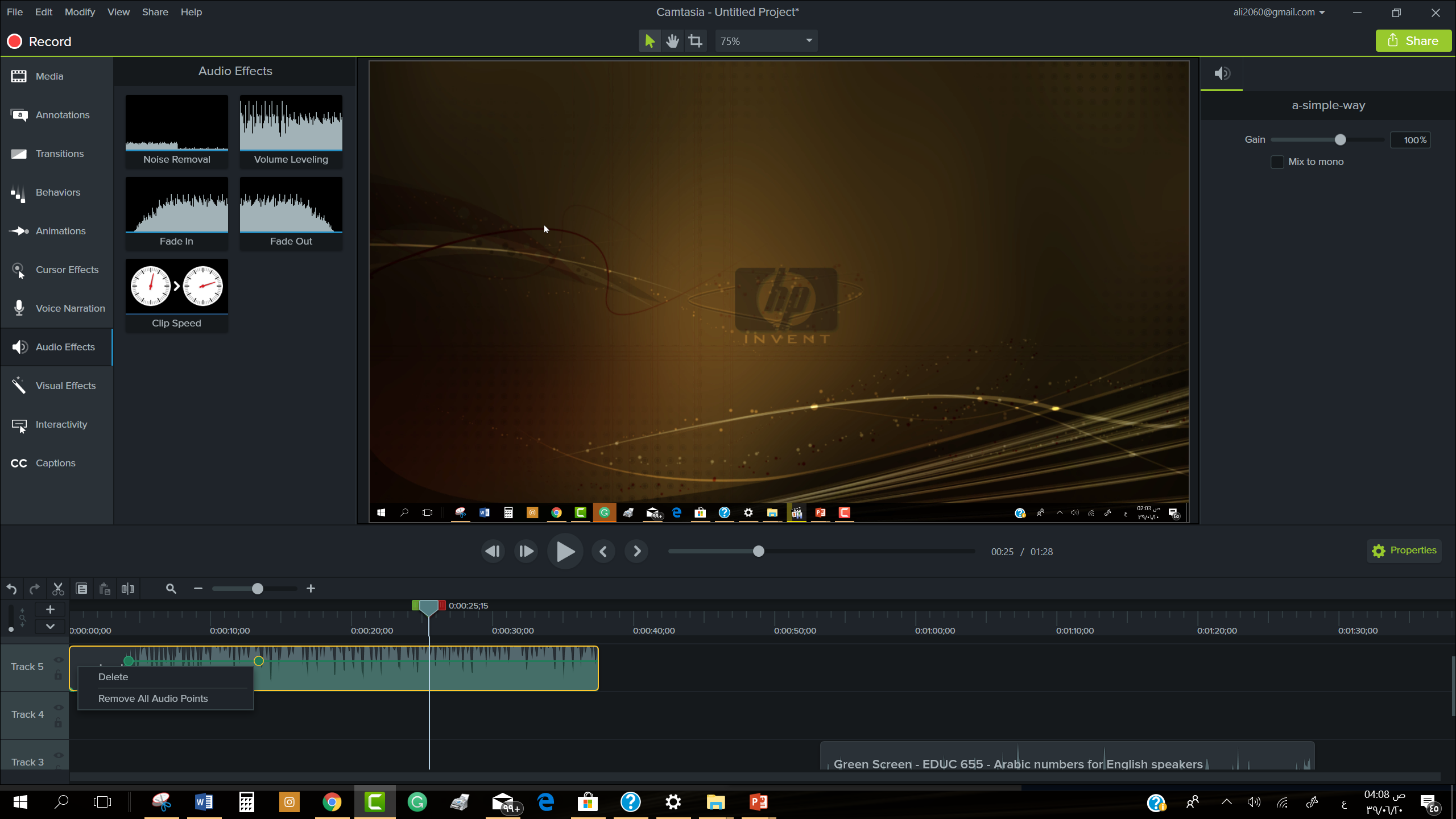 أبو الحسن
تطبيق عملي
إضافة مؤثر صوتي
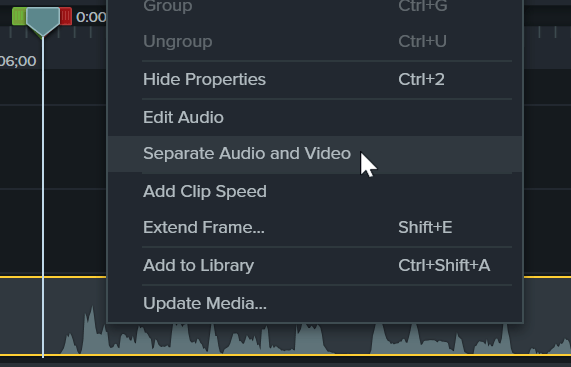 تذكر أنه يمكنك فصل مسار الصوت عن الفيديو بهذا الأمر.
أبو الحسن
تطبيق عملي
إضافة مؤثر صوتي
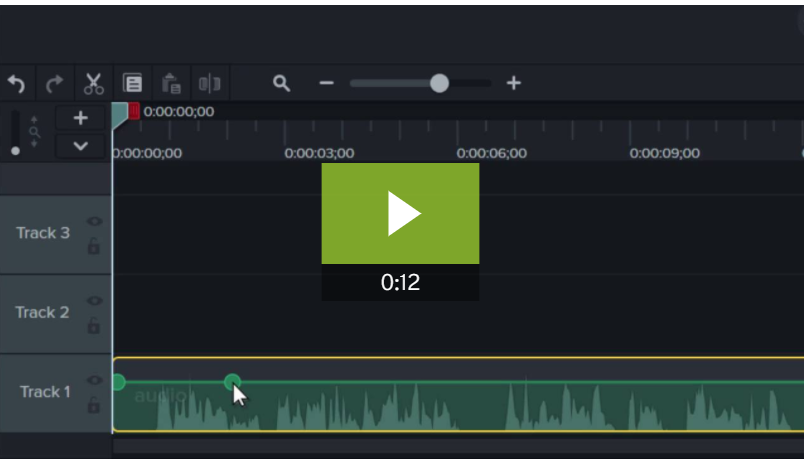 للنقاط الصوتية دور كبير في التعديل على الصوت.
يتم إضافة النقاط بالنقر المزدوج في الموضع المطلوب.
أبو الحسن
تطبيق عملي
إزالة الضوضاء
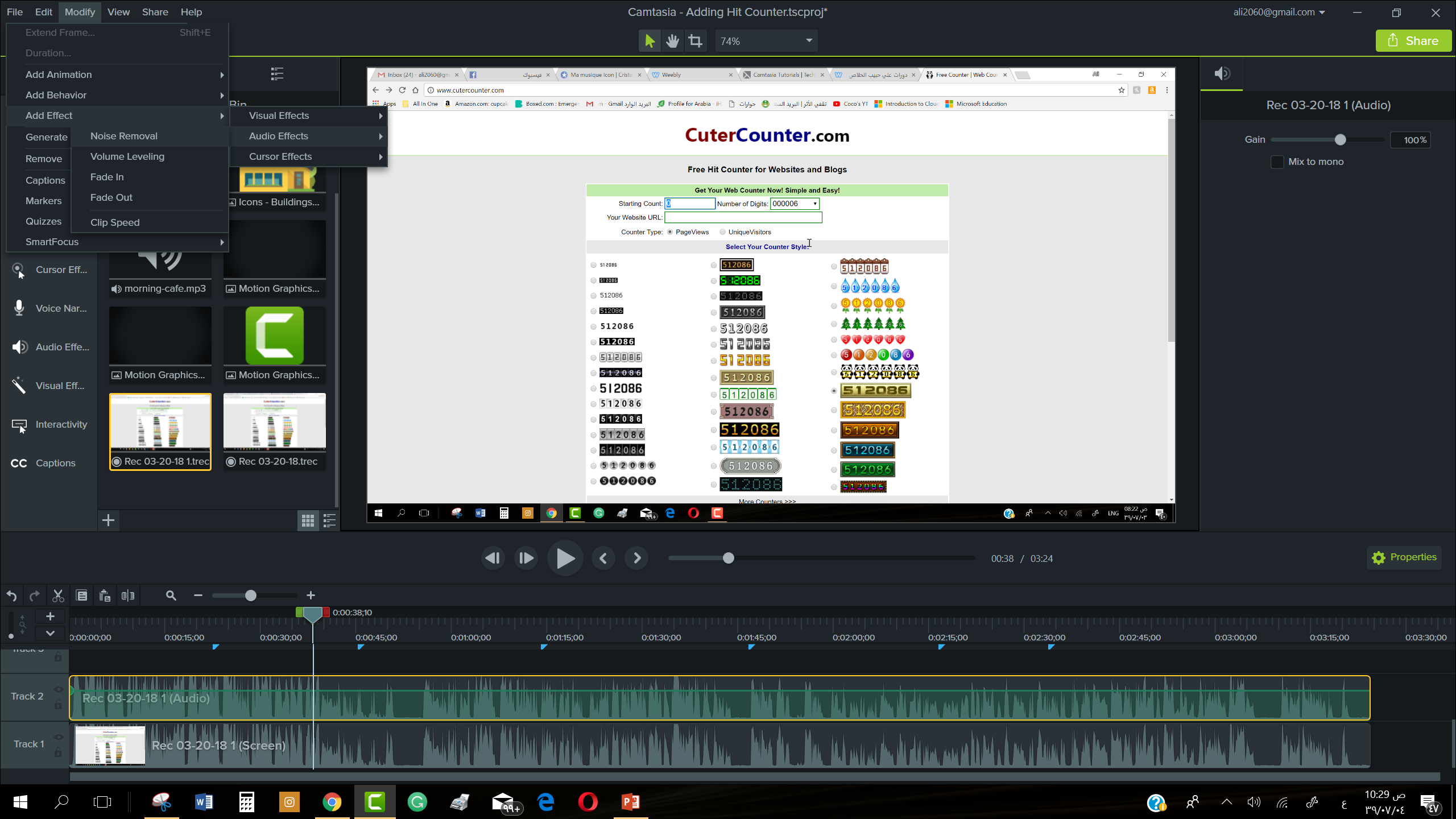 1. حدد المسار أو الجزء المطلوب إزالة الضوضاء منه.
2. من قائمة Modify اختر Add Effect و منها اختر Audio Effects و منها اختر Noise Removal
أبو الحسن
تطبيق عملي
إزالة الضوضاء
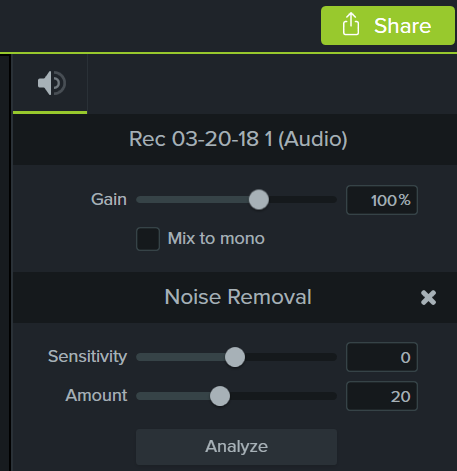 مسح مؤثر صوتي: اضغط X
لتحديد مدى التصفية
أبو الحسن
تحليل المقطع بحيث يكون المؤثر تلقائي
تطبيق عملي
إزالة الضوضاء
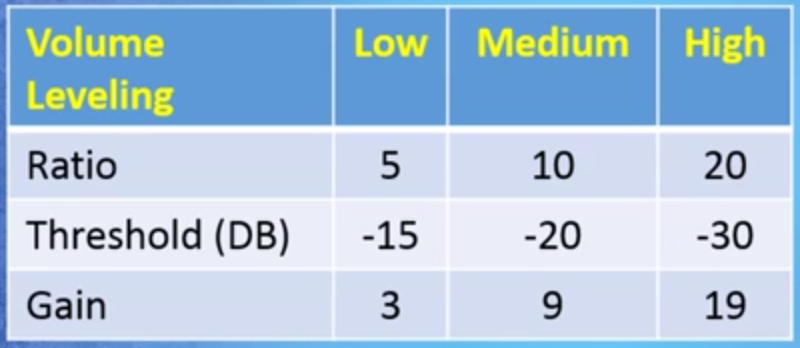 مسح مؤثر صوتي: اضغط X
لتحديد مدى التصفية
أبو الحسن
تحليل المقطع بحيث يكون المؤثر تلقائي
تطبيق عملي
إضافة مؤثر سرعة
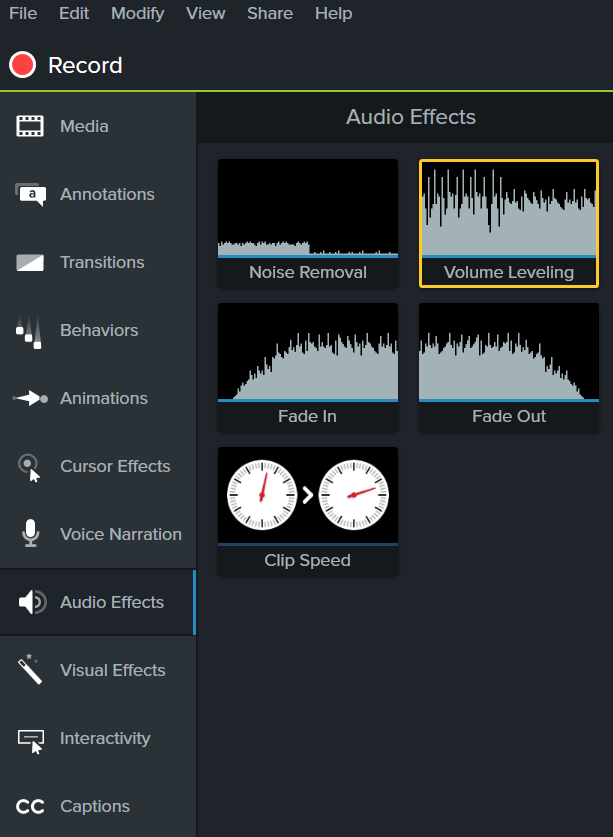 جرب إضافة المؤثر Clip Speed
يستخدم لتسريع أو إبطاء المقطع.
يمكن تطبيقه على الفيديو أو الصوت.
أبو الحسن
تطبيق عملي - Voice Narration
تسجيل سرد صوتي
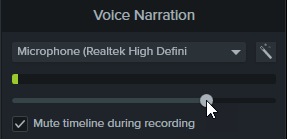 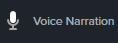 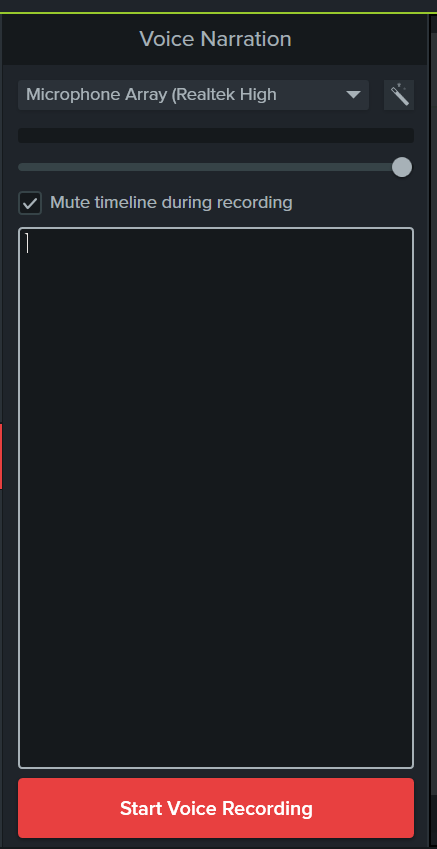 1. اضغط زر Voice Narration
2. حدد الاقطة
3. اكتب أو ألصق النص الذي ستقرأه في مربع النص
4. اضغط ابدأ التسجيل 
Start Voice Recording
أبو الحسن
تطبيق عملي - Voice Narration
تسجيل سرد صوتي
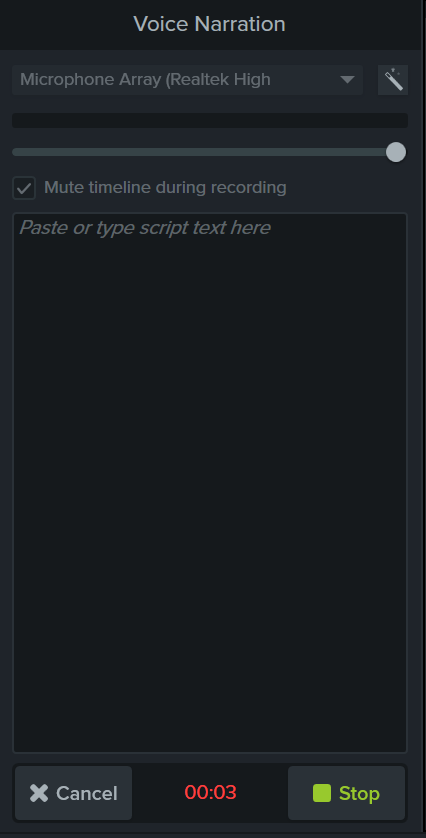 5. عند الانتهاء اضغط زر توقف Stop
ستظهر نافذة لحفظ الملف الصوتي.
7. سيتم إضافة الملف الصوتي على خط الزمن.
أبو الحسن
المونتاج و المشاركة
أبو الحسن
تطبيق عملي  اختبارات
إضافة تفاعلية
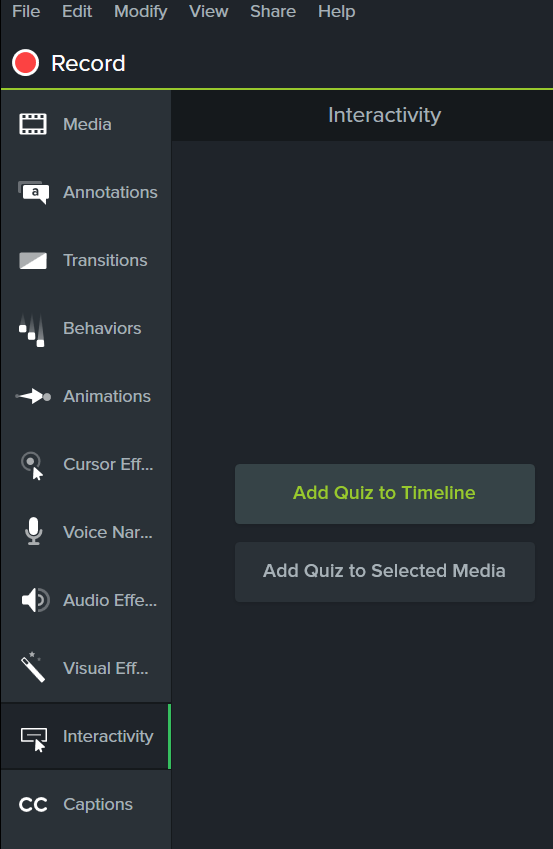 0
0
0
أبو الحسن
المونتاج و المشاركة
أبو الحسن
تطبيق عملي
مشاركة المشروع
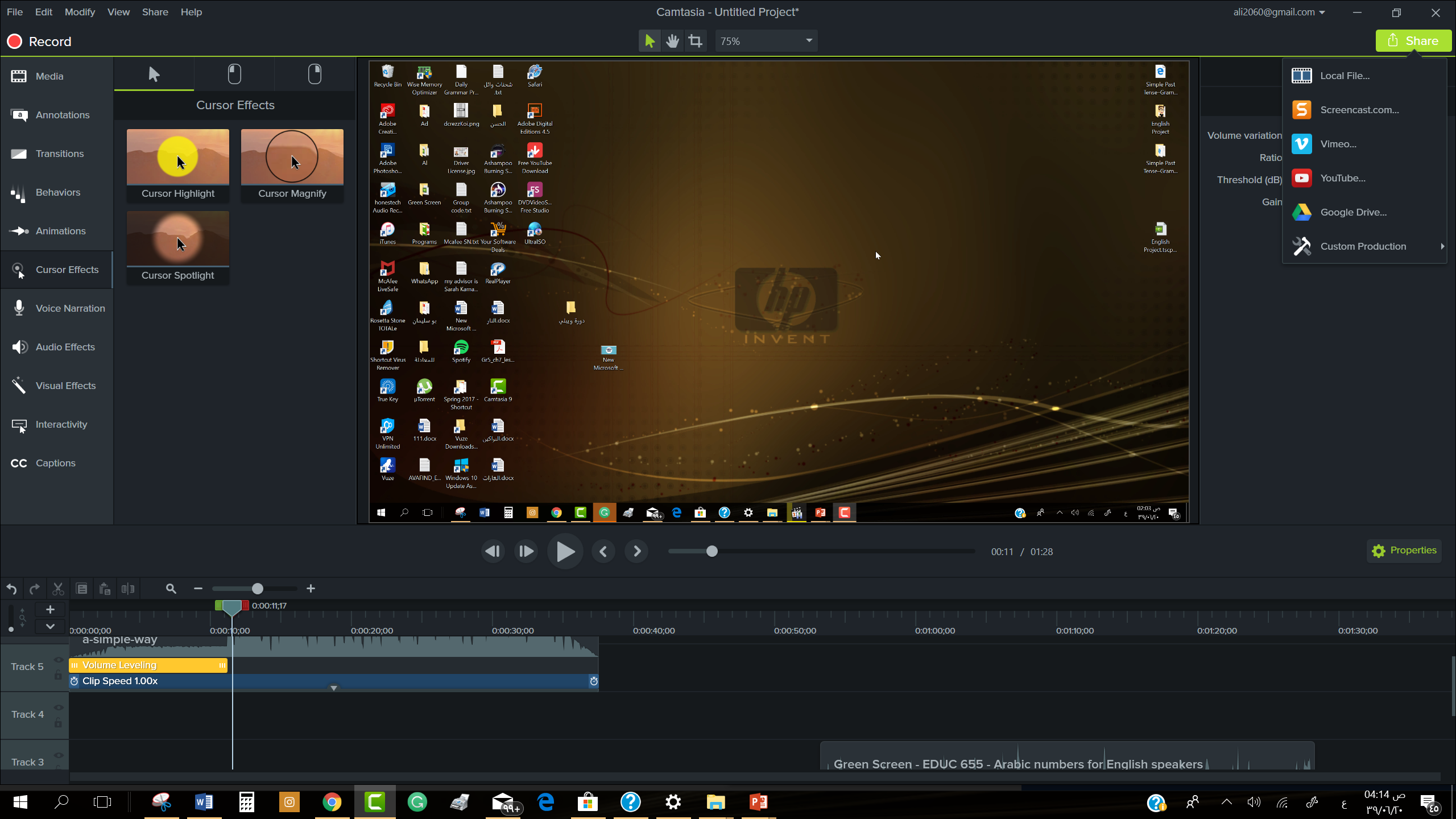 اضغط مشاركة Share
أبو الحسن
تطبيق عملي
مشاركة المشروع
اضغط Local File …
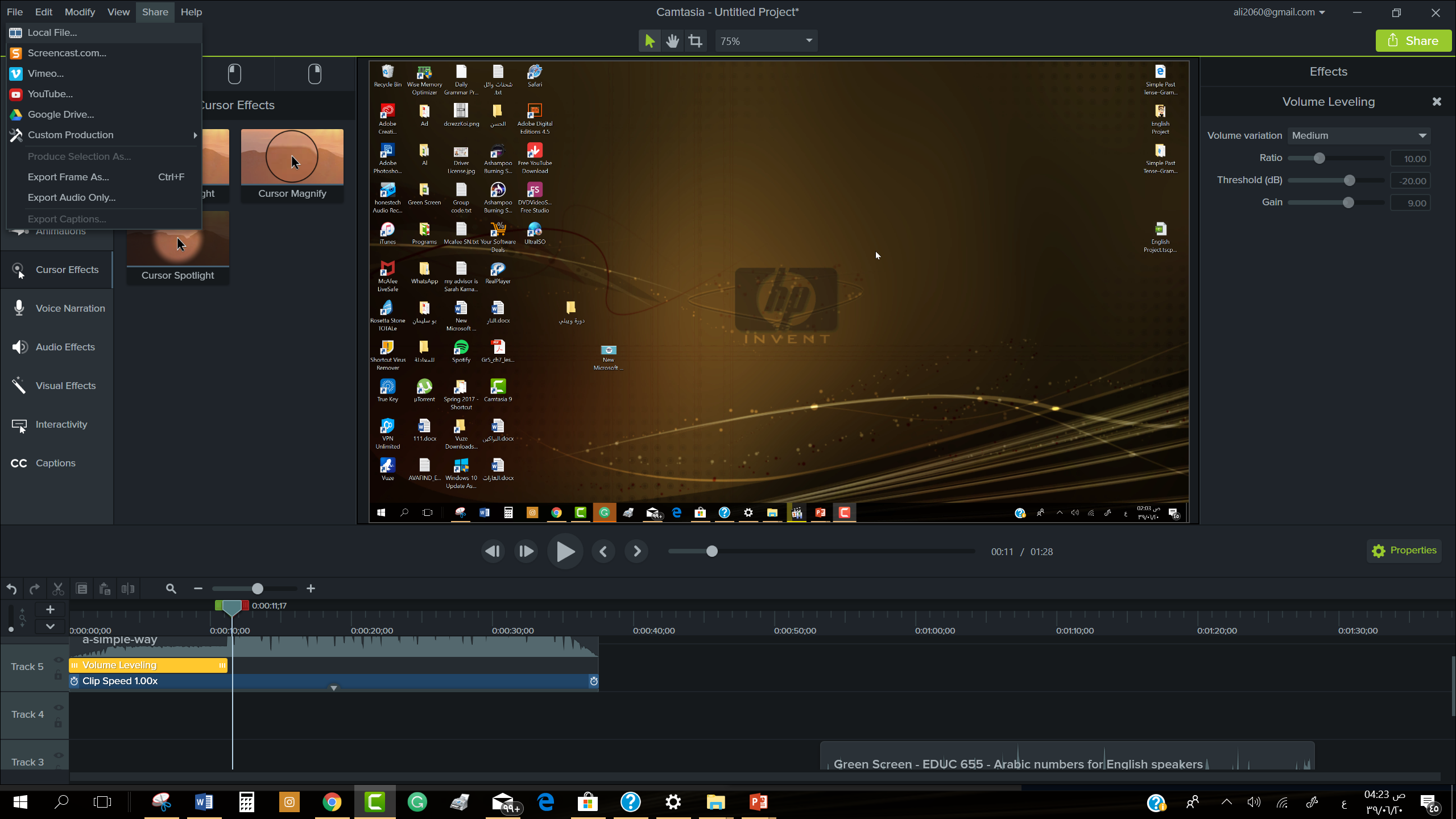 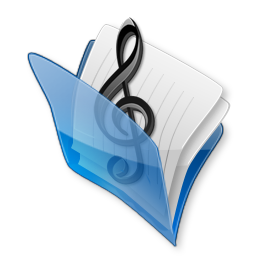 أبو الحسن
تطبيق عملي
مشاركة المشروع
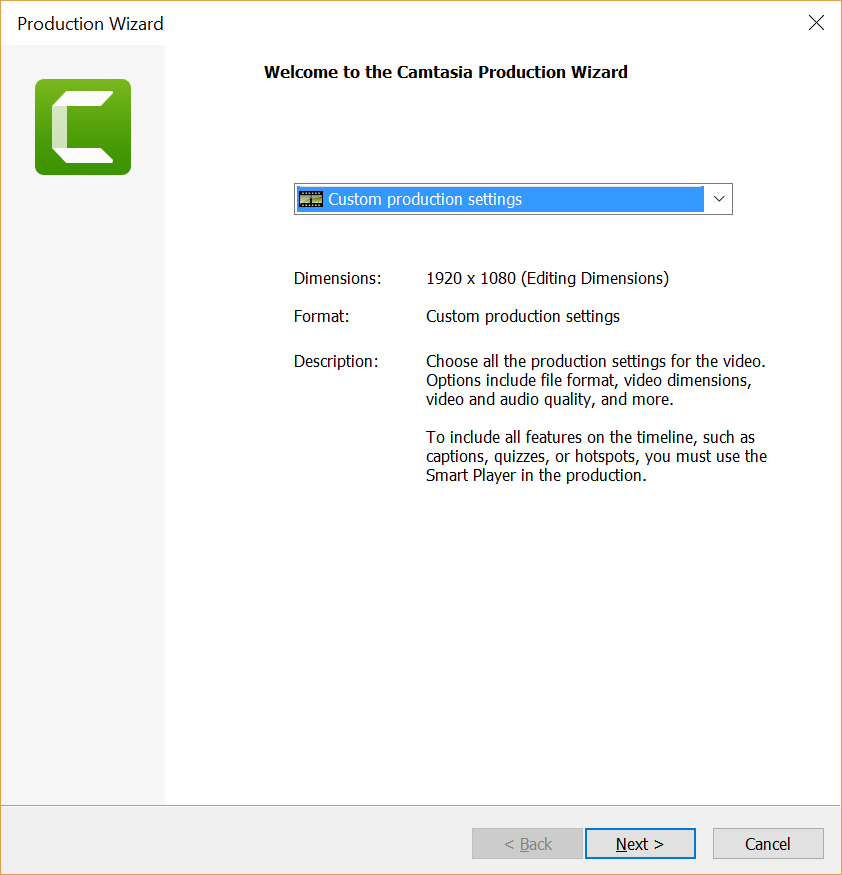 حدد الإعدادات
أبو الحسن
تطبيق عملي
مشاركة المشروع
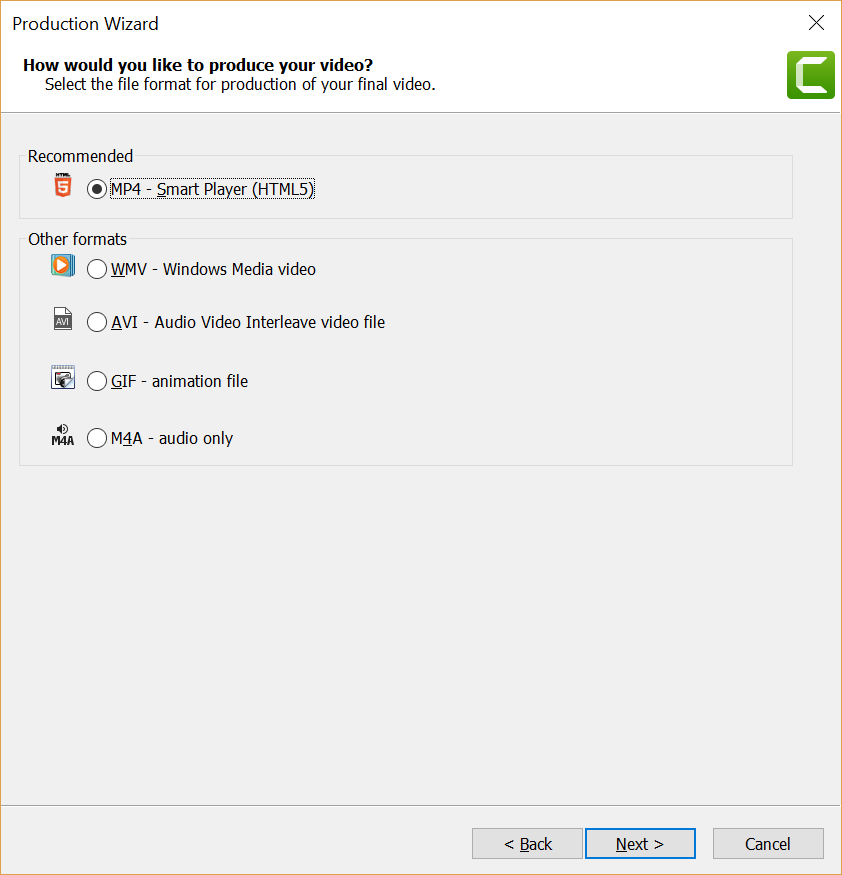 حدد الصيغة
أبو الحسن
تطبيق عملي
مشاركة المشروع
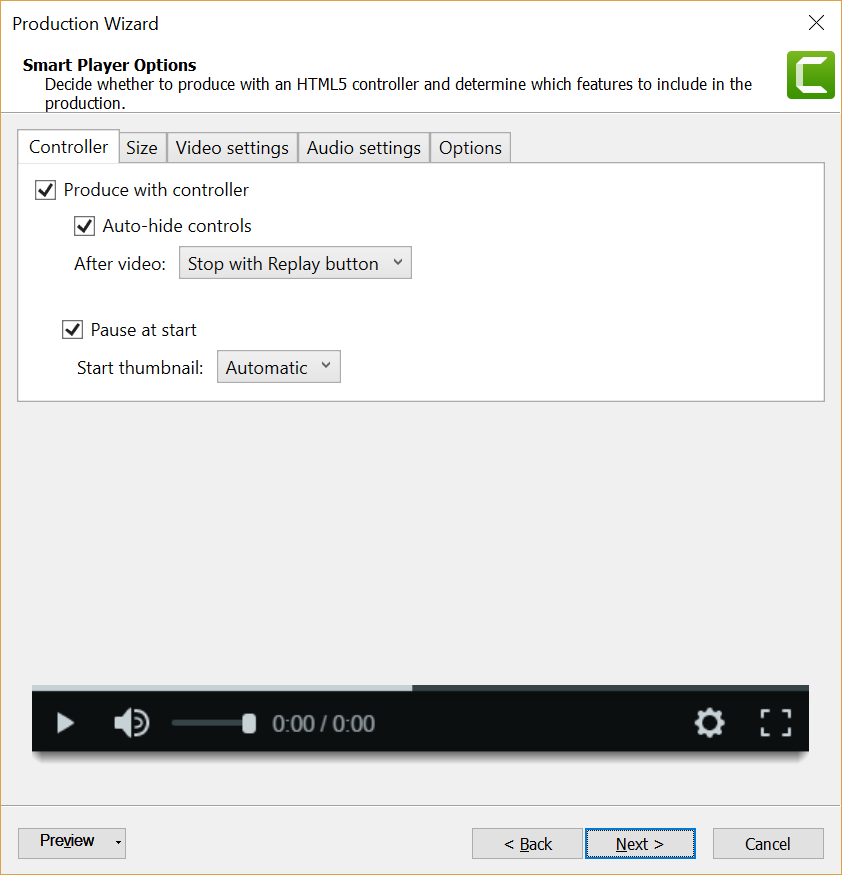 0
أبو الحسن
تطبيق عملي
مشاركة المشروع
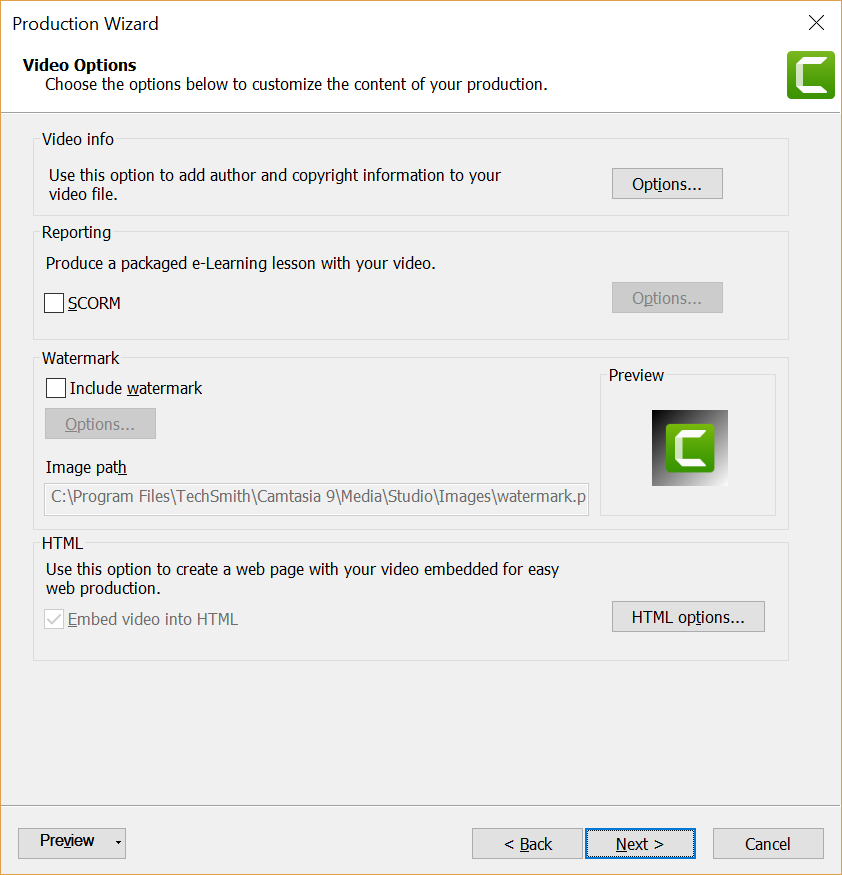 0
أبو الحسن
تطبيق عملي
مشاركة المشروع
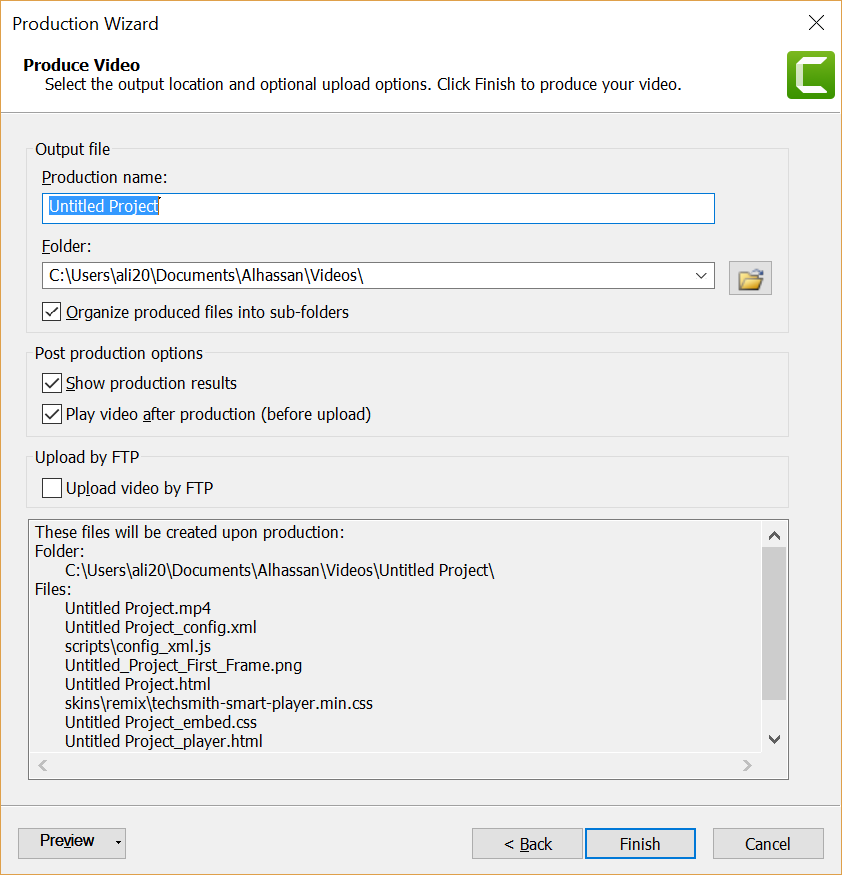 0
أبو الحسن
تطبيق عملي
مشاركة المشروع
0
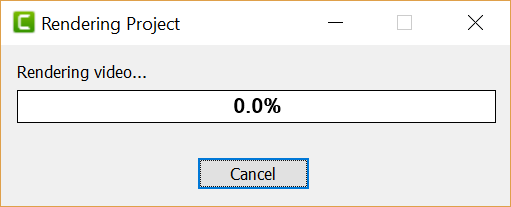 أبو الحسن
تطبيق عملي
مشاركة المشروع
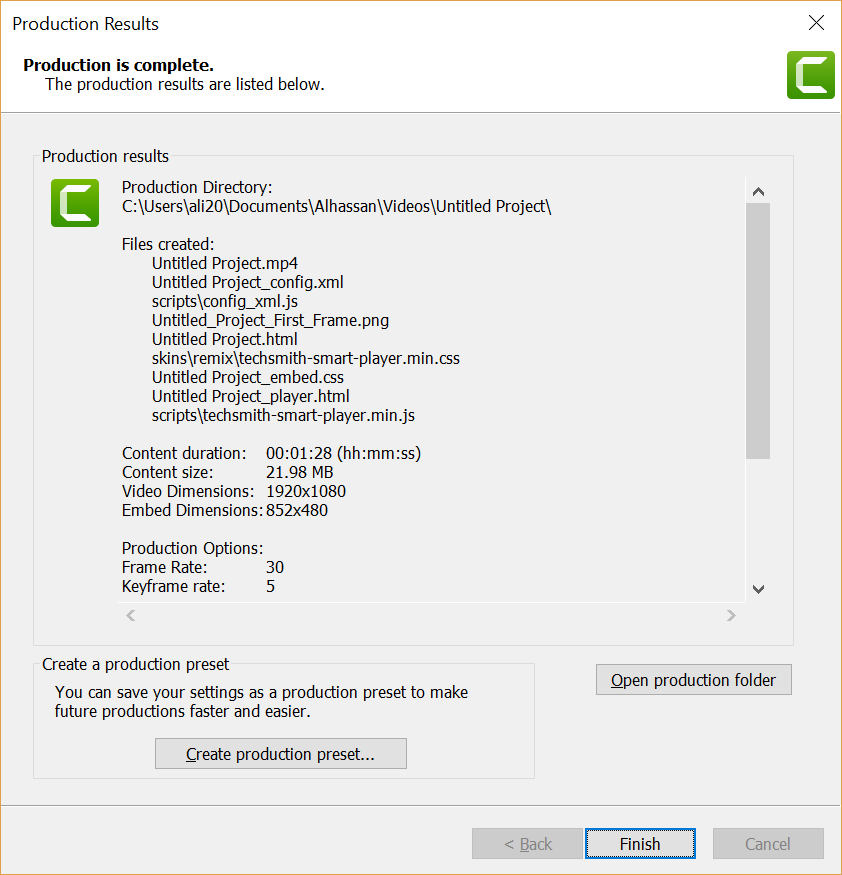 0
أبو الحسن
تطبيق عملي
أرشفة المشروع
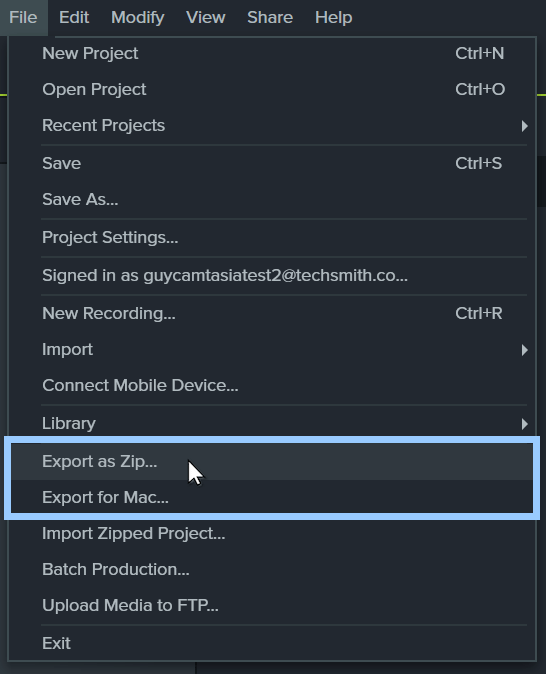 0
0
أبو الحسن
تطبيق عملي
أرشفة المشروع
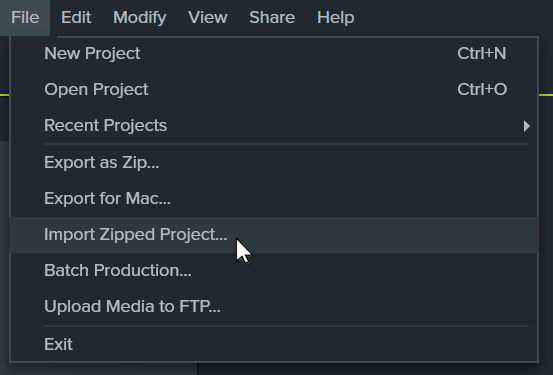 0
أبو الحسن
تطبيق عملي
مشاركة المشروع
قد تتساءل أين يمكنني تحميل ملفاتي المنتجة بالبرنامج بهدف إتاحتها للطلاب و غيرهم ؟
موقع سكرين كاست يملك الإجابة كاملة حيث يتيح لك تحميل و إدارة و مشاركة ملفات المرئية ذات الجودة العالية و عروضك و الصور.
 التحكم بحقوق ملكيتك الفكرية للدرس المنتج.
 الاحتفاظ بالجودة الكاملة للدروس.
 إتاحة مجال لتعليقات و تقييم الزوار من طلاب و غيرهم.
 إمكانية التحميل المباشر من برنامج Camtasia Studio
 تخصيص مجلدات على الموقع.
 تخصيص مظهر المصغرات.
 سيكون الدرس متاحاً فور الانتهاء من تحميله.

 عنوان الموقع: www.screencast.com
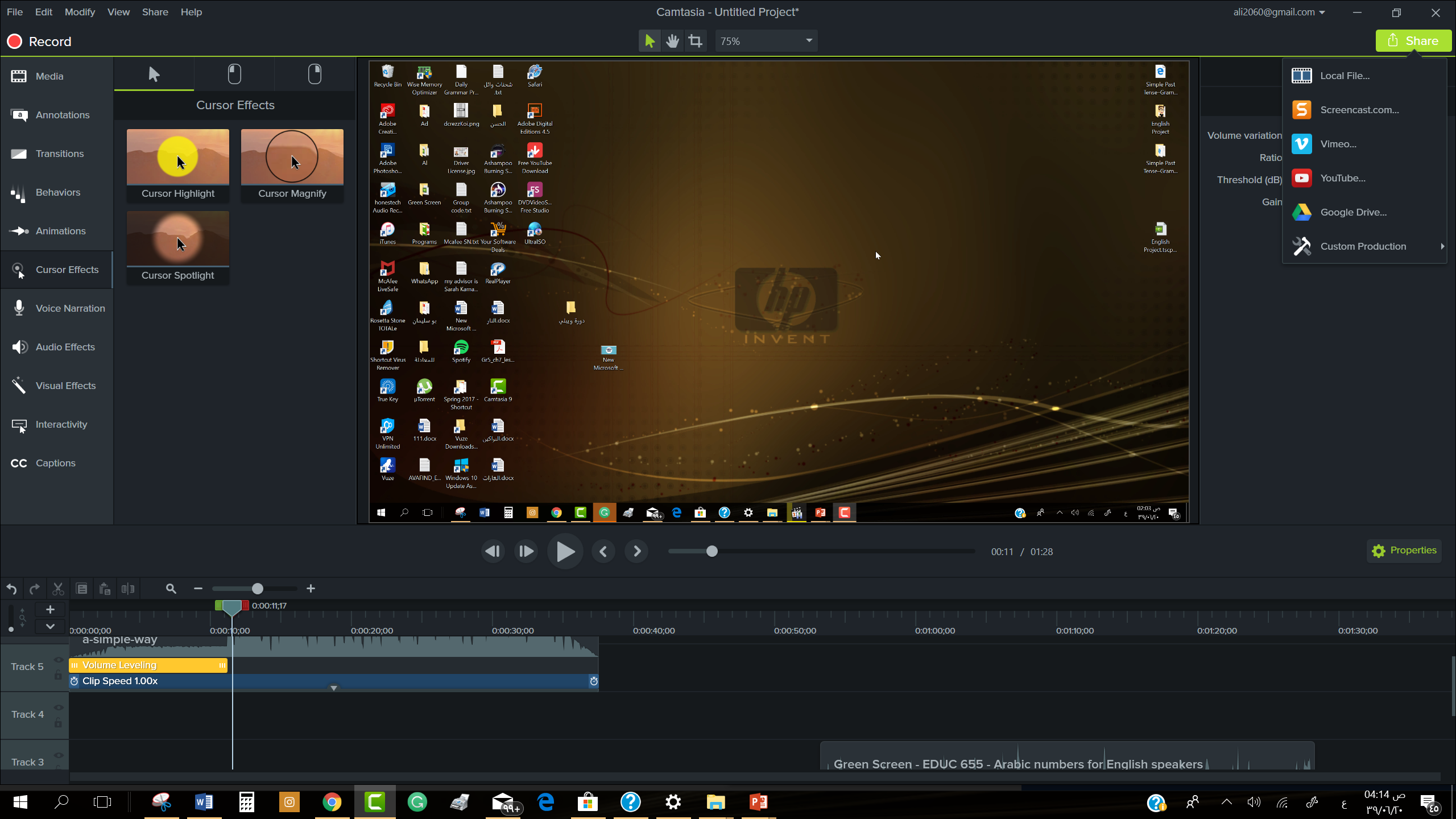 أبو الحسن
تطبيق عملي
مشاركة المشروع
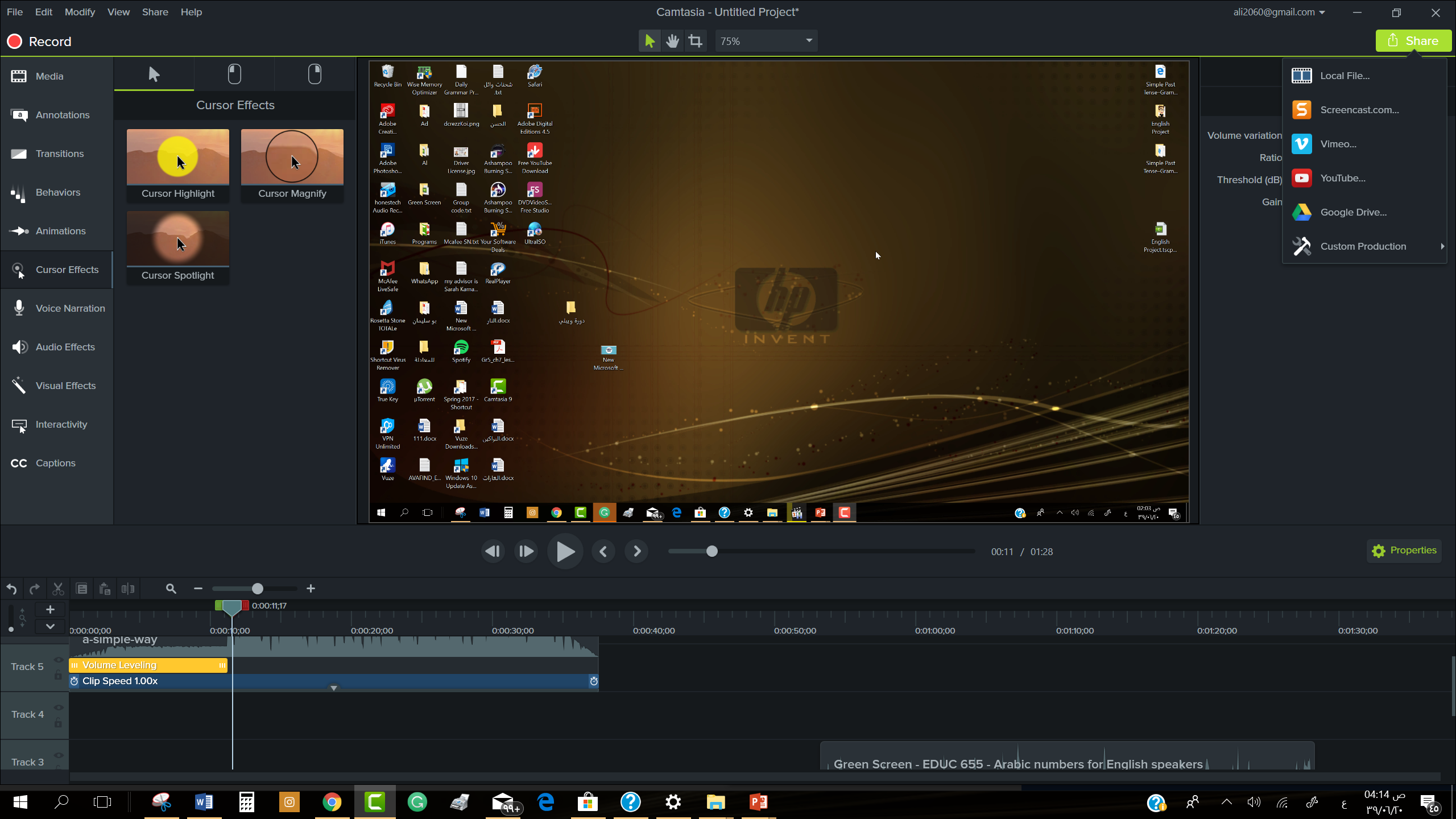 اضغط مشاركة Share
أبو الحسن
تطبيق عملي
مشاركة المشروع
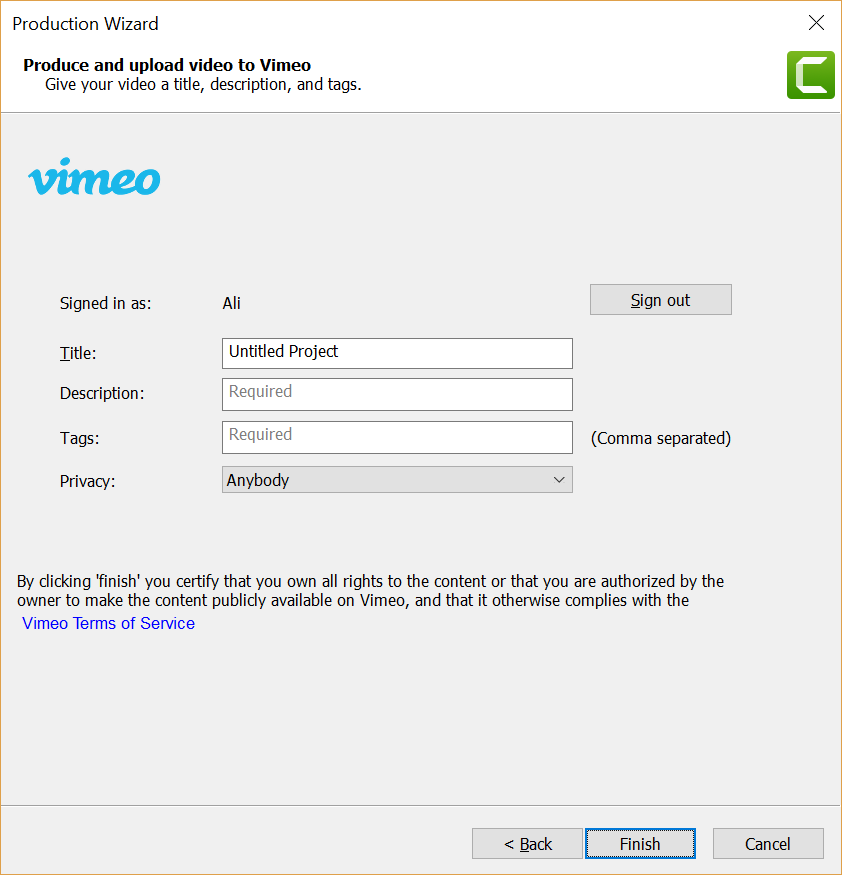 0
أبو الحسن
تطبيق عملي
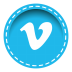 مشاركة المشروع
ما هو موقع Vimeo ?
فيميو هو موقع يتيح للمستخدم رفع ملفات الفيديو ومشاركتها أو حتى استخدامها في مواقع الاتصال الاجتماعية، تم تأسيس الموقع في نوفمبر 2004 عن طريق زاك كلاين وجيك لودويك. (ويكيبيديا)
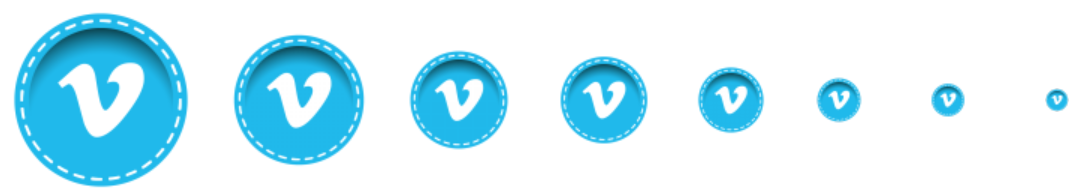 أبو الحسن
[Speaker Notes: المصدر: http://tech-echo.com/2012/04/pinterest/]
تطبيق عملي
مشاركة المشروع
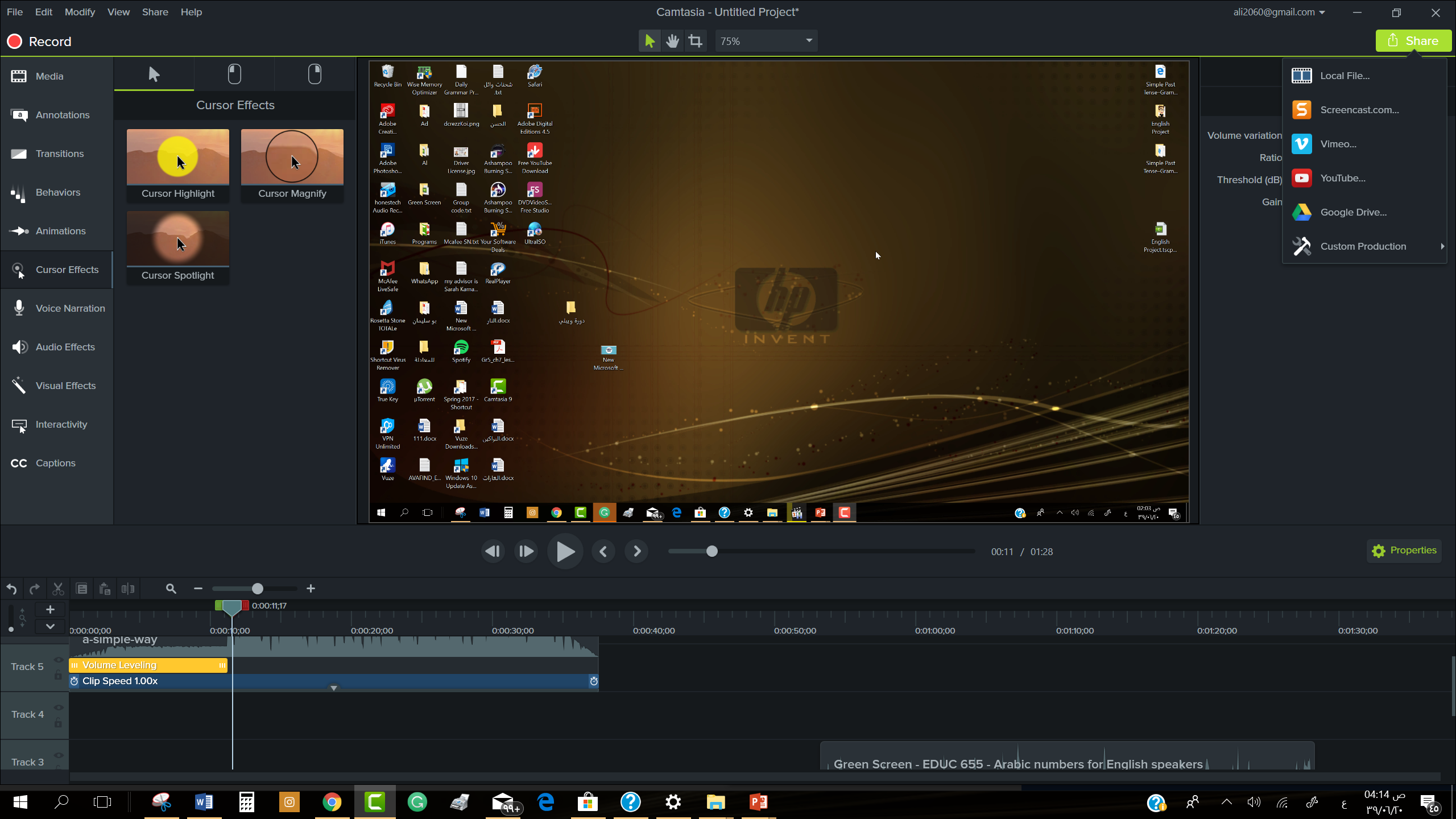 اضغط مشاركة Share
أبو الحسن
تطبيق عملي
مشاركة المشروع
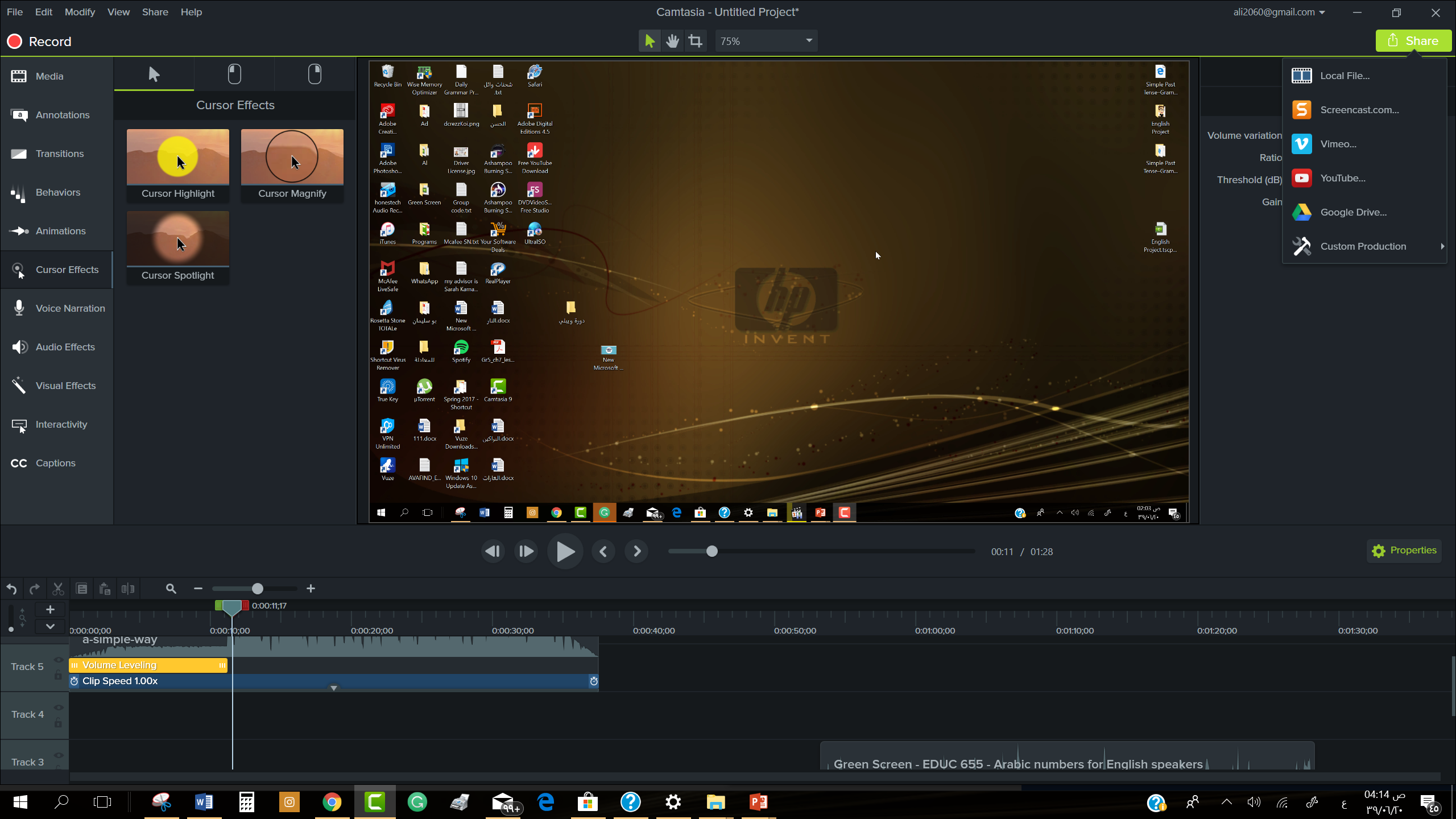 اضغط مشاركة Share
أبو الحسن
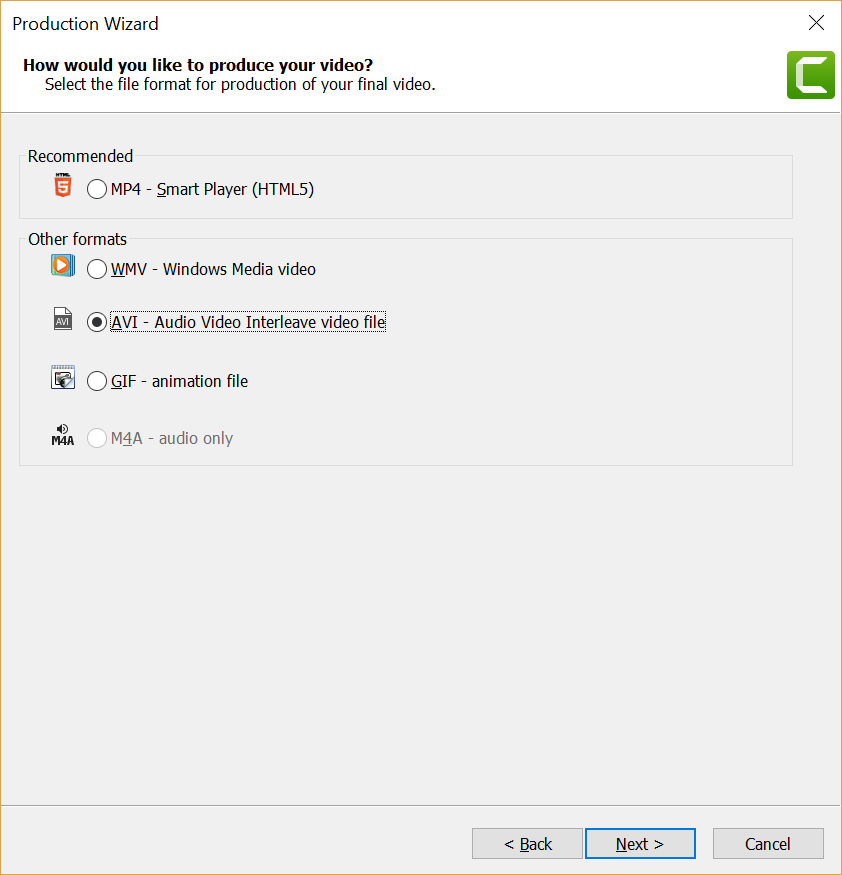 تطبيق عملي
مشاركة المشروع
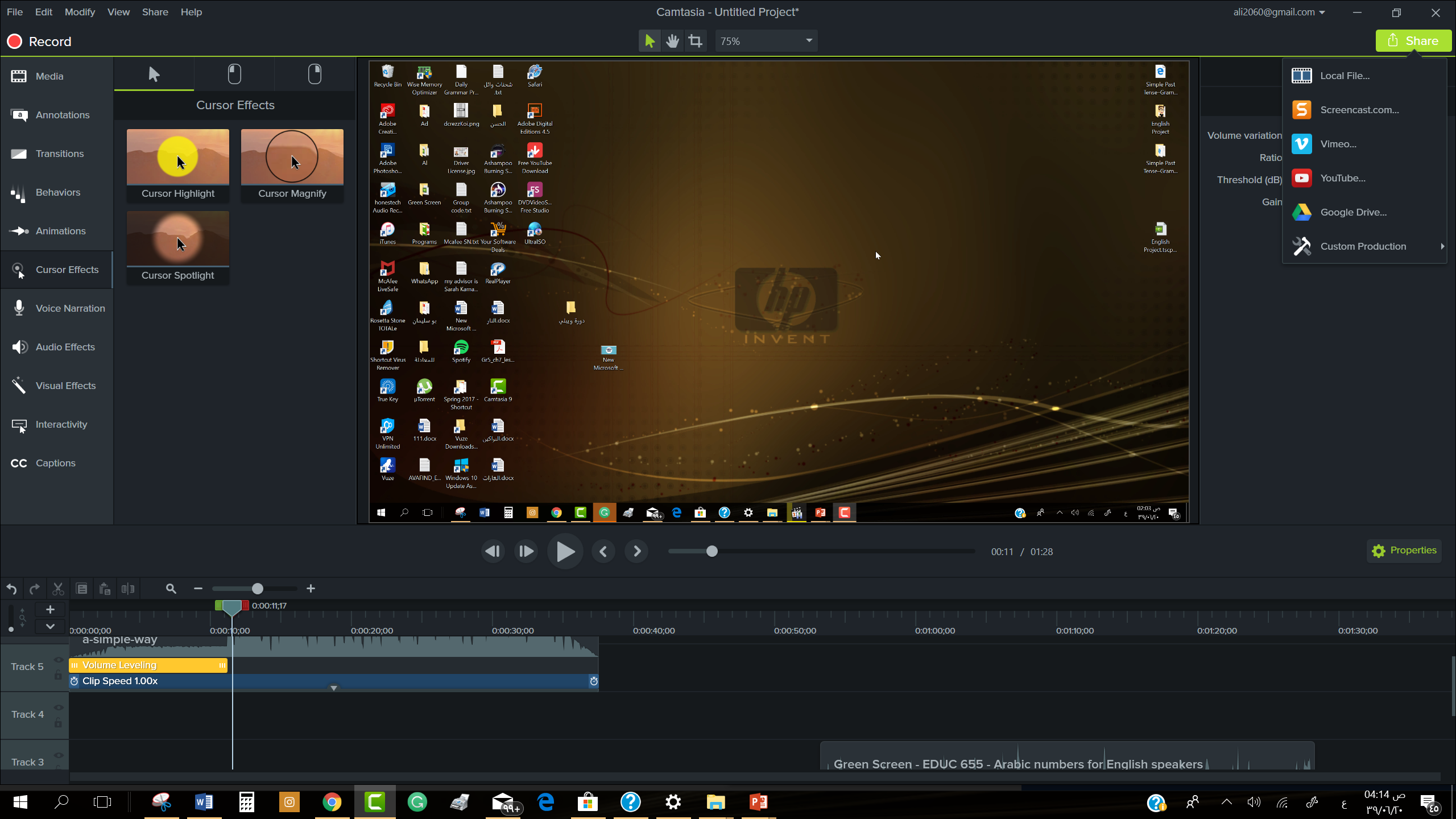 اضغط مشاركة Share
أبو الحسن
تطبيق عملي
مشاركة المشروع
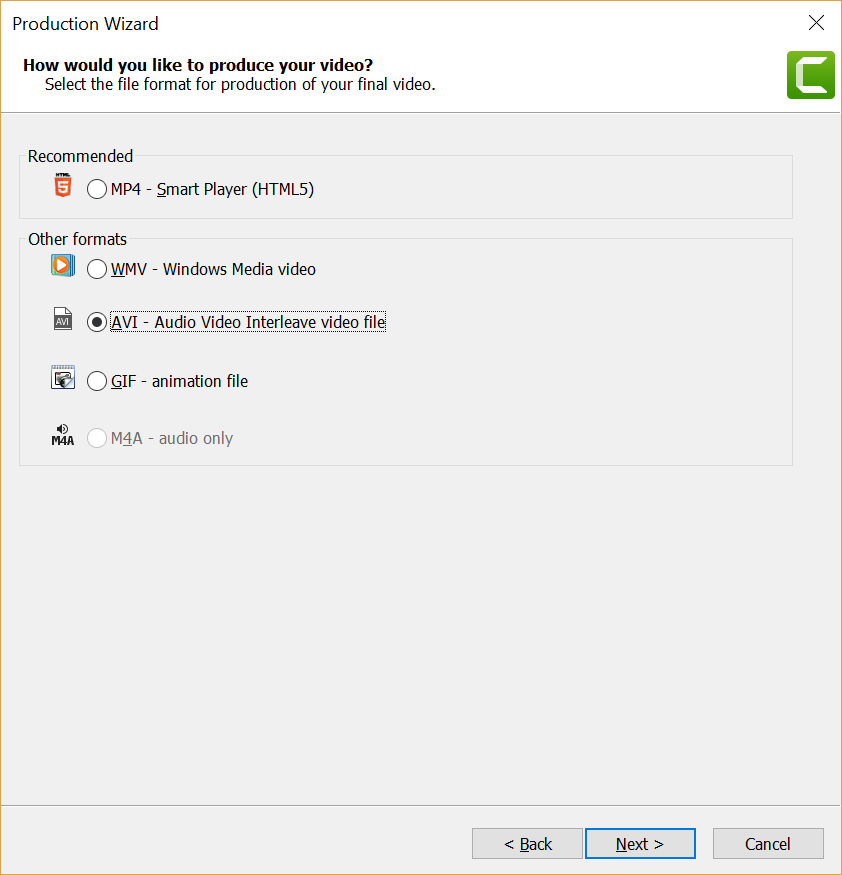 0
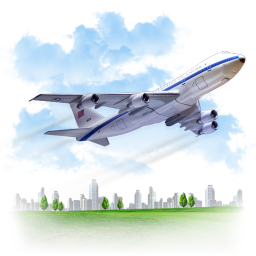 أبو الحسن
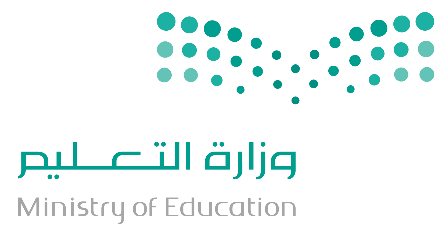 محدث بتاريخ/
السبت، 22/رجب/1439
أفكار احترافية
استخدام برنامج Jing
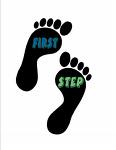 أبو الحسن
ما هو برنامج Jing
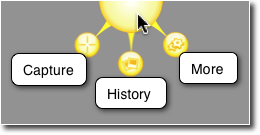 أبو الحسن
ما هو برنامج Jing
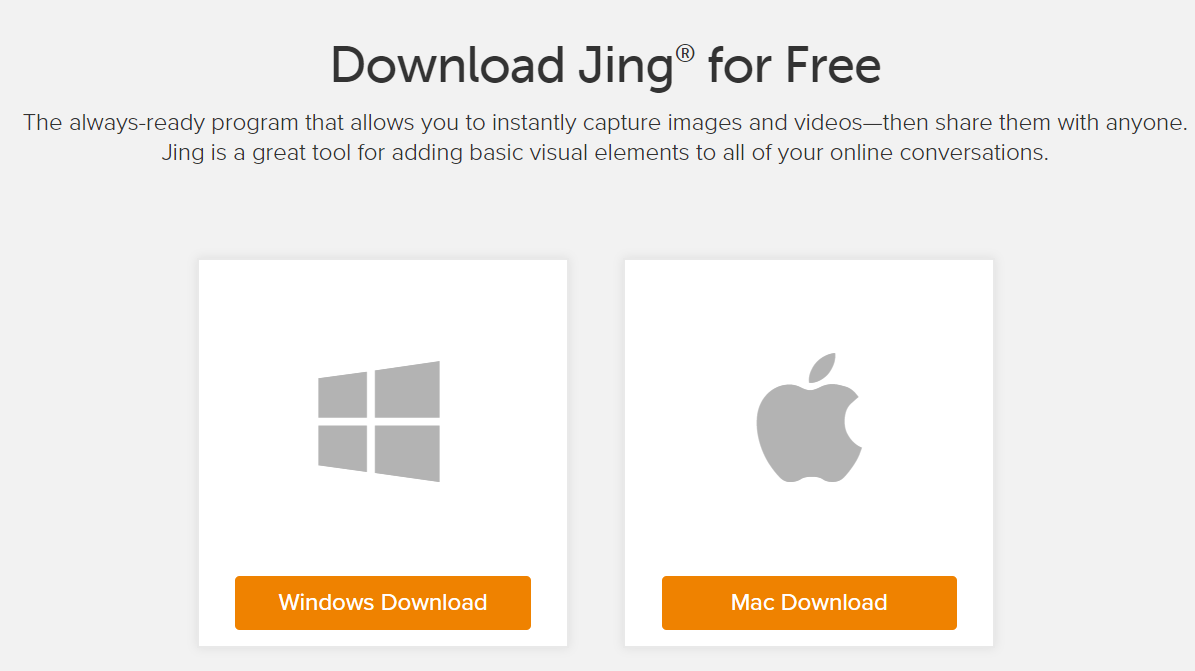 أبو الحسن
ما هو برنامج Jing
أبو الحسن
ما هو برنامج Jing
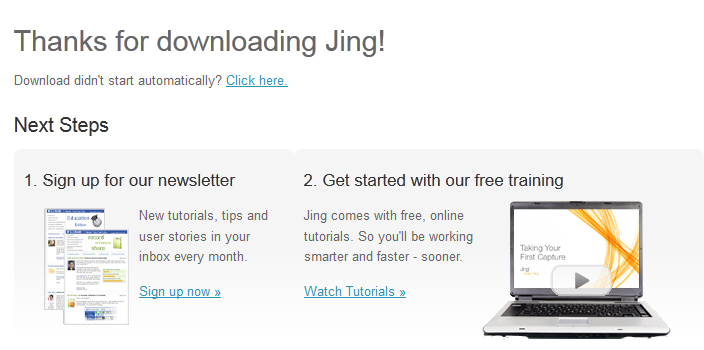 u
أبو الحسن
ما هو برنامج Jing
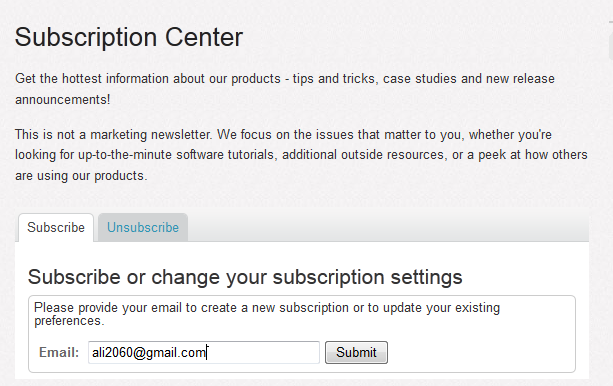 u
أبو الحسن
ما هو برنامج Jing
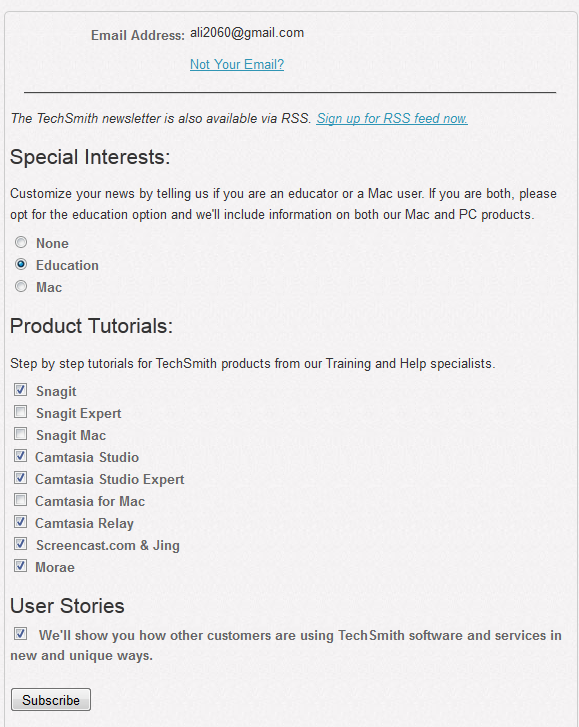 u
أبو الحسن
إعداد برنامج Jing
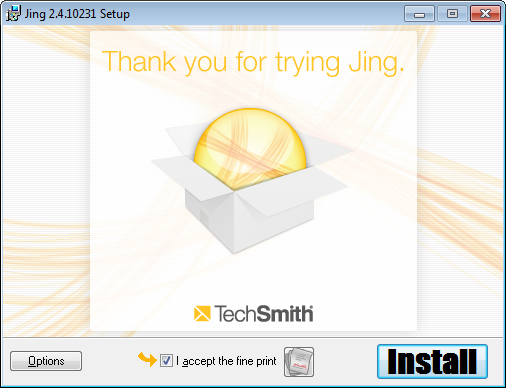 أبو الحسن
إعداد برنامج Jing
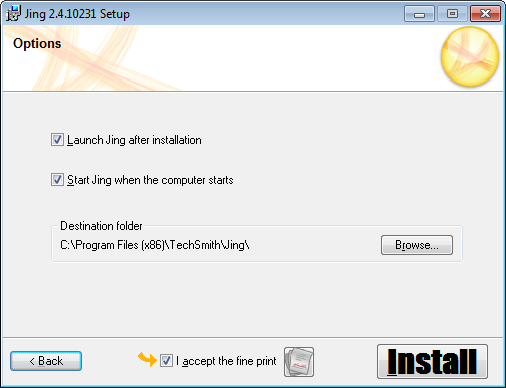 أبو الحسن
إعداد برنامج Jing
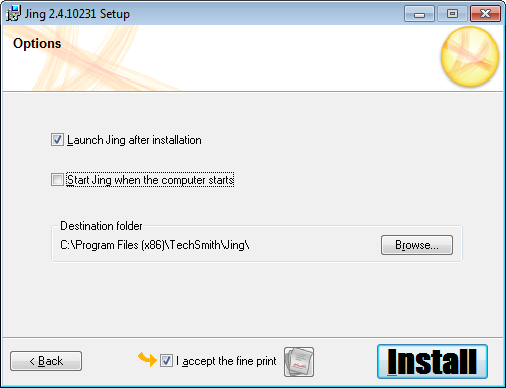 أبو الحسن
إعداد برنامج Jing
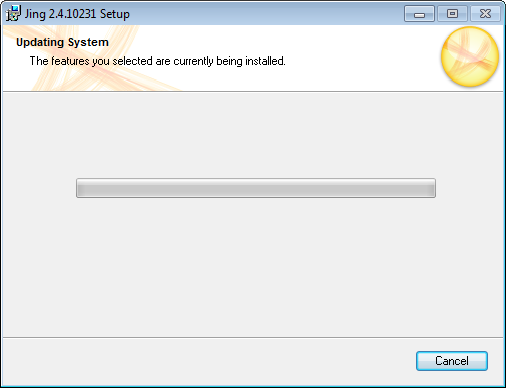 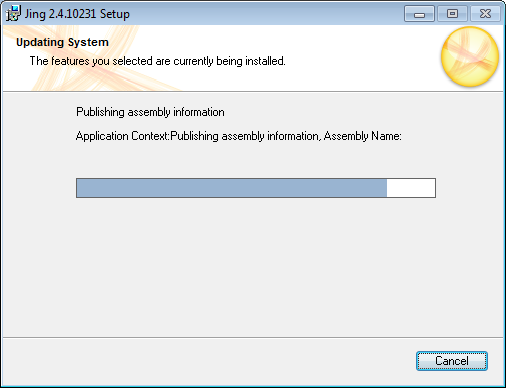 أبو الحسن
إعداد برنامج Jing
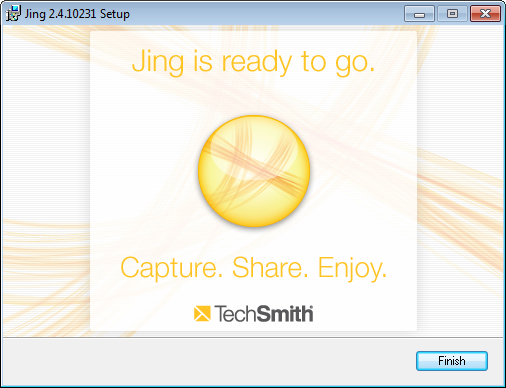 أبو الحسن
تشغيل برنامج Jing لأول مرة
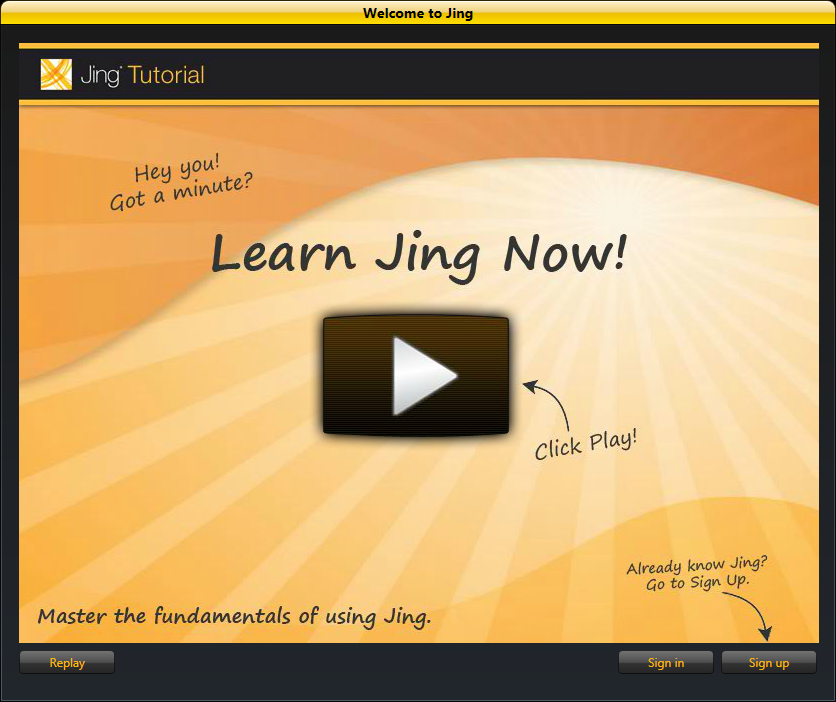 أبو الحسن
تشغيل برنامج Jing لأول مرة
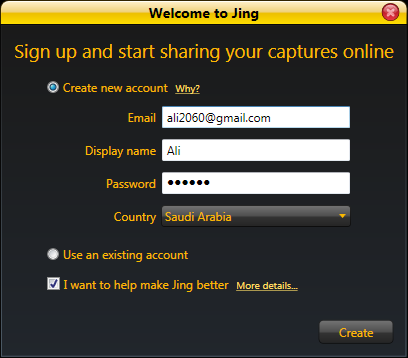 أبو الحسن
تشغيل برنامج Jing لأول مرة
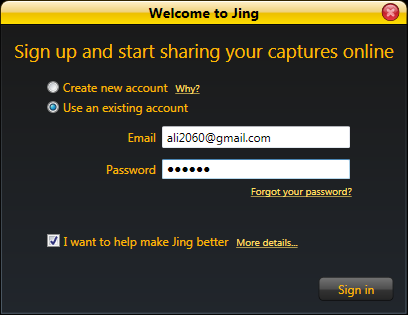 أبو الحسن
مصادر مجانية لمشروعات ناجحة
أبو الحسن
مصادر مجانية لمشروعات ناجحة
صور مجانية
www.pexels.com
صور مجانية
www.iconarchive.com
صور مجانية
archive.org/details/image
صور مجانية
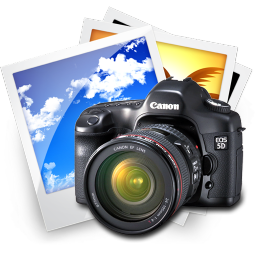 أبو الحسن
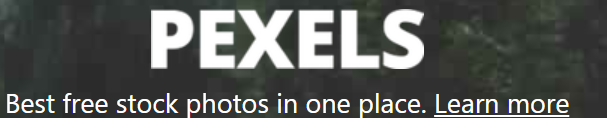 مصادر مجانية لمشروعات ناجحة
فيديوهات مجانية
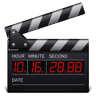 https://archive.org/details/movies
فيديو مجاني
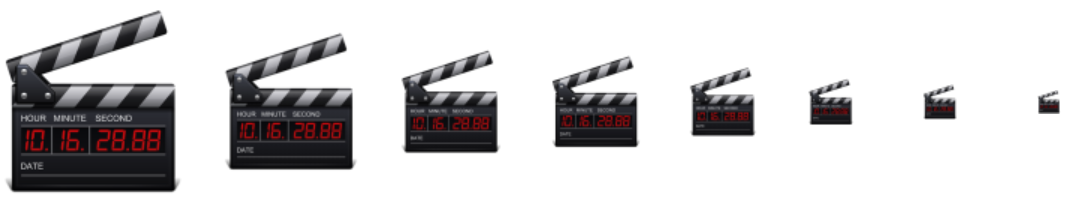 أبو الحسن
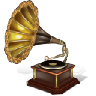 مصادر مجانية لمشروعات ناجحة
صوتيات مجانية
freemusicarchive.org
صوتيات
www.jamendo.com
صوتيات
www.noisetrade.com
صوتيات
freemusicarchive.org
صوتيات
www.purevolume.com
صوتيات
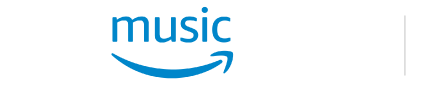 www.amazon.com
صوتيات
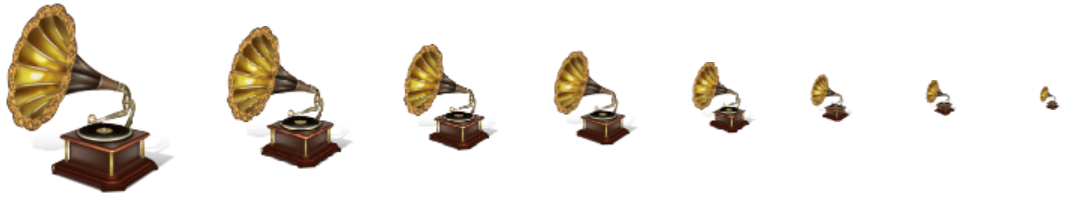 archive.org/details/audio
صوتيات
أبو الحسن
www.soundclick.com
صوتيات